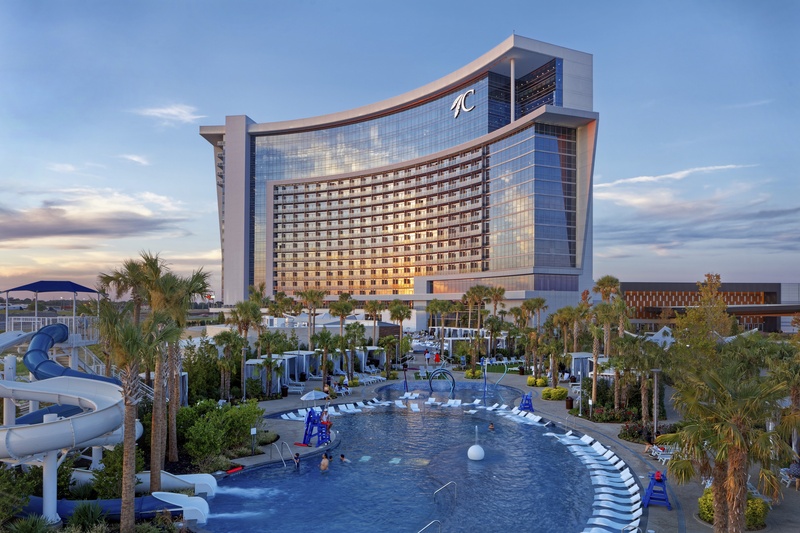 28th Annual Conference
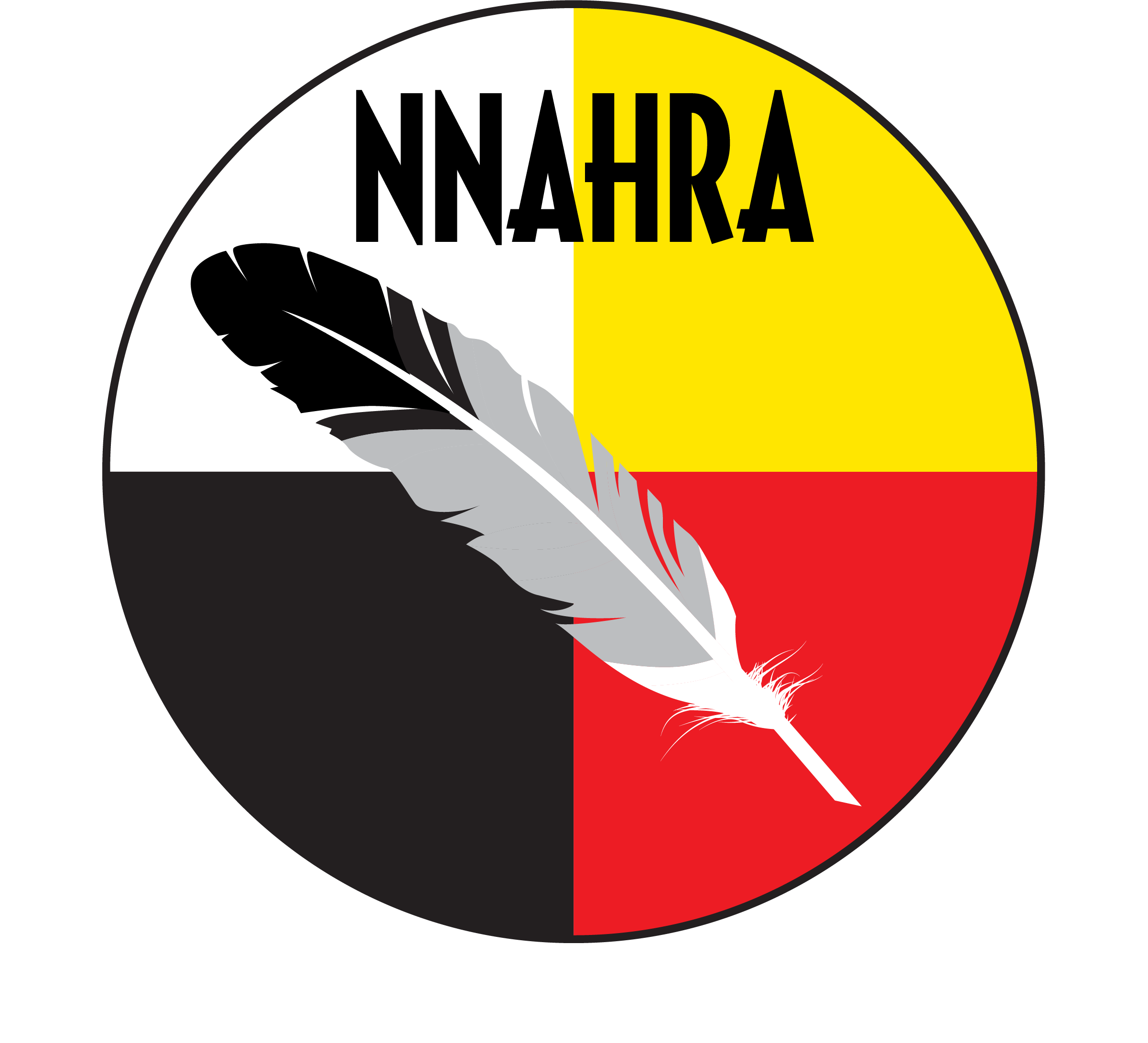 September 23-25, 2024
Durant, Oklahoma
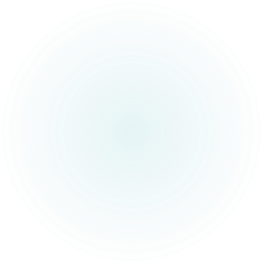 Got a Lawyer on Speed Dial?  Top Ten Areas in Which Human Resources May Consider Involving Legal to Increase Efficiency and Reduce LiabilityBy: Katya Lancero Norris
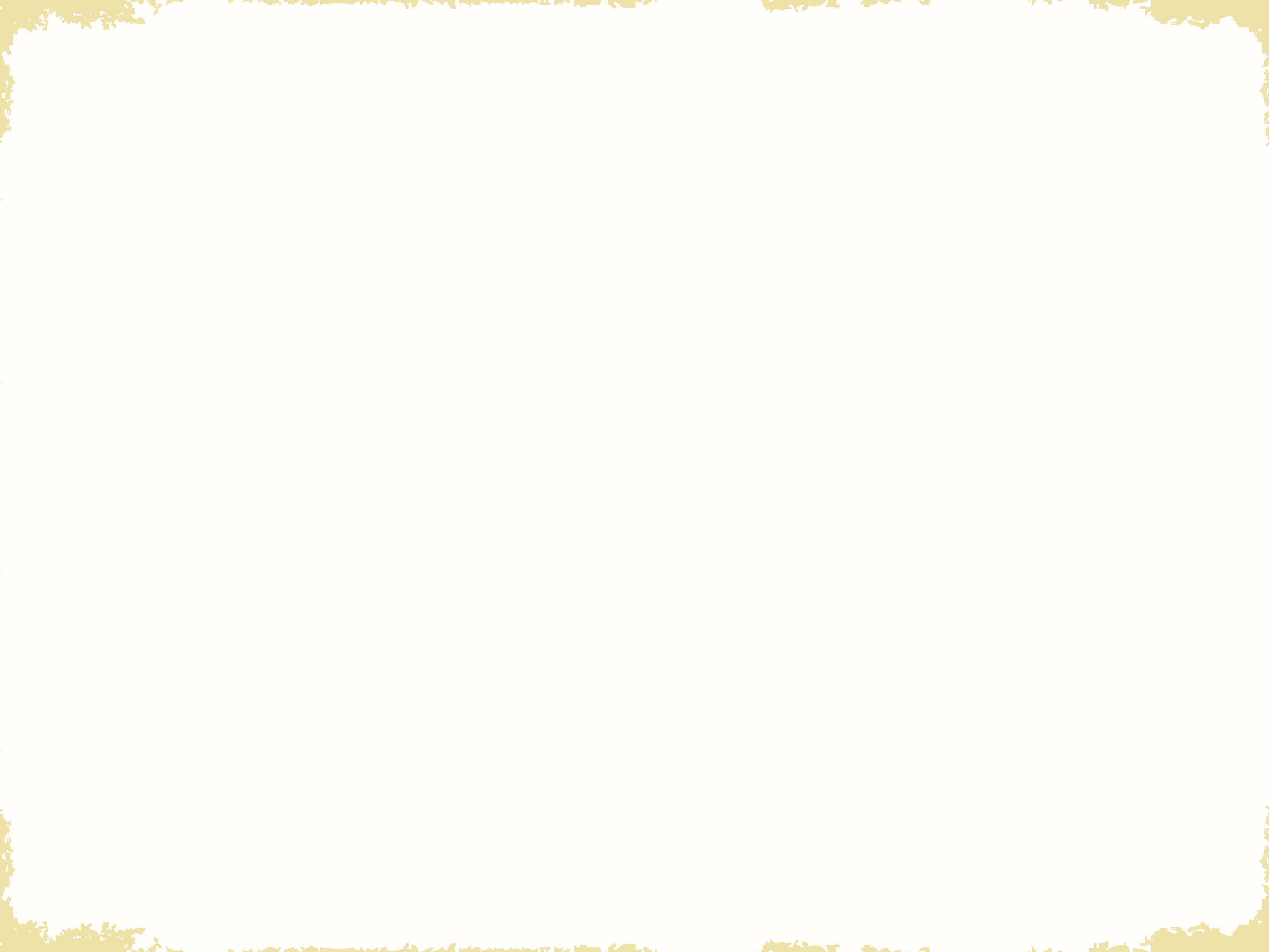 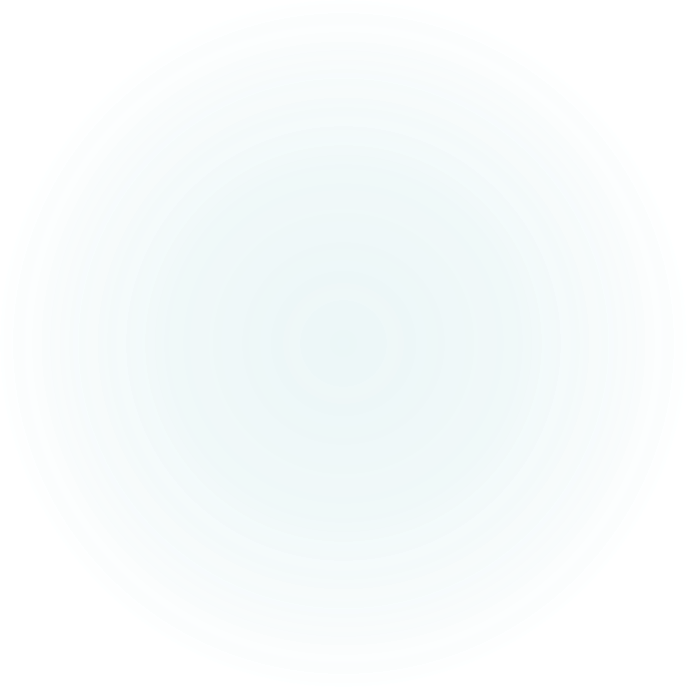 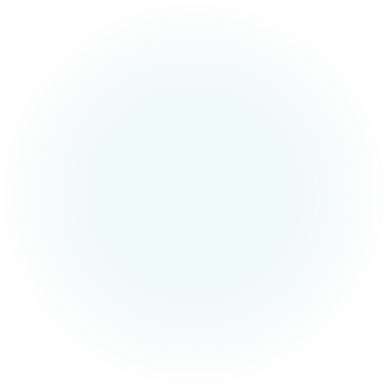 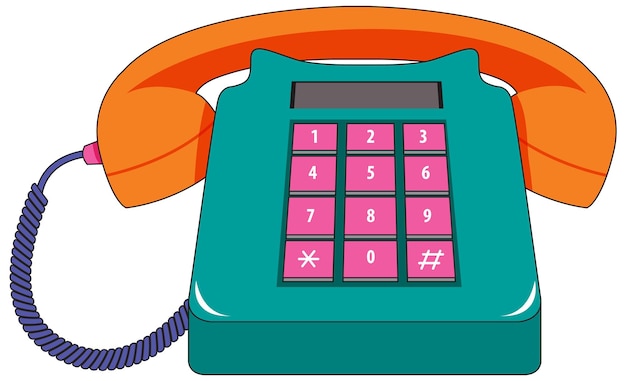 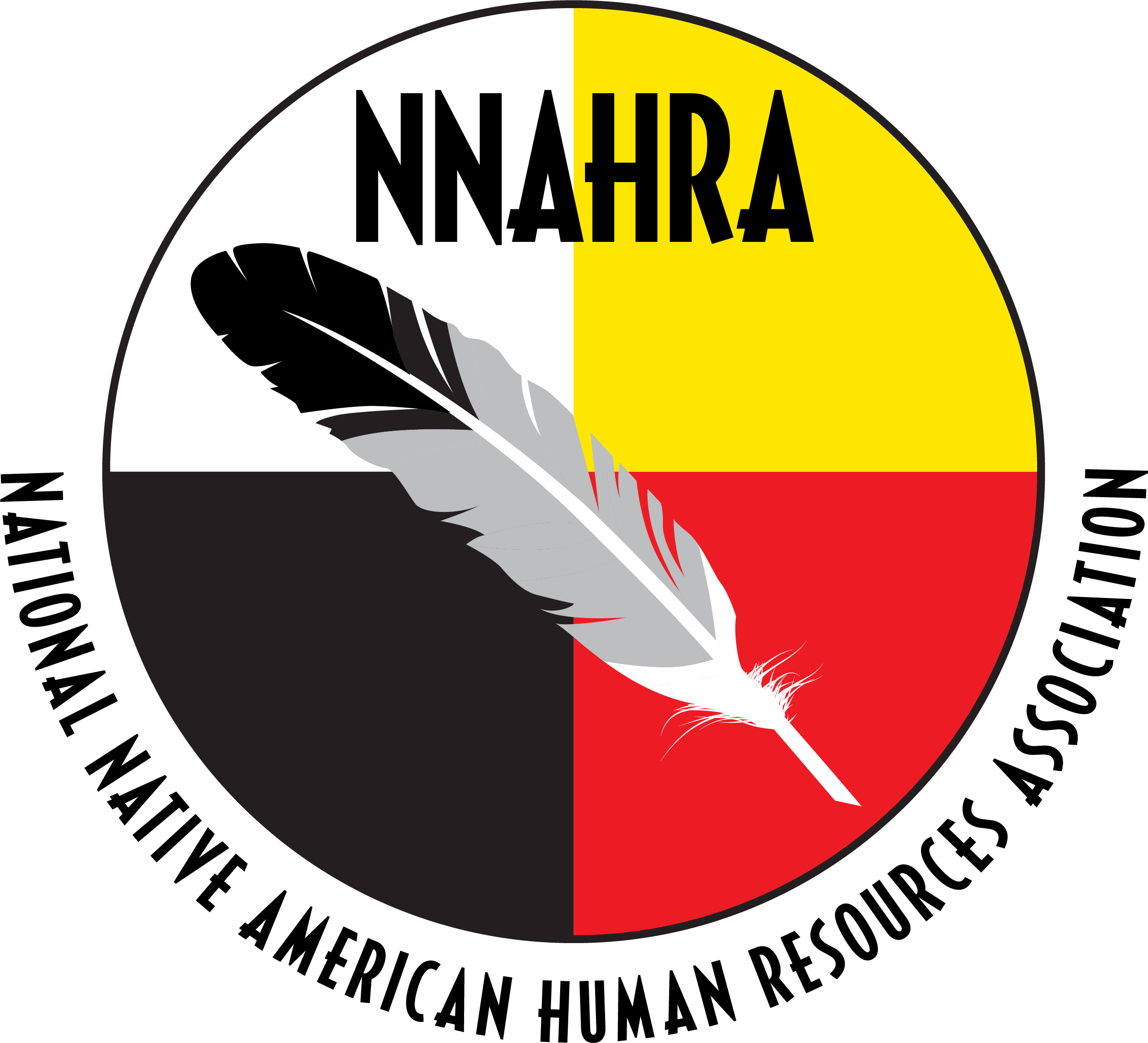 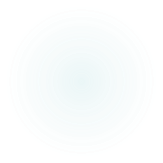 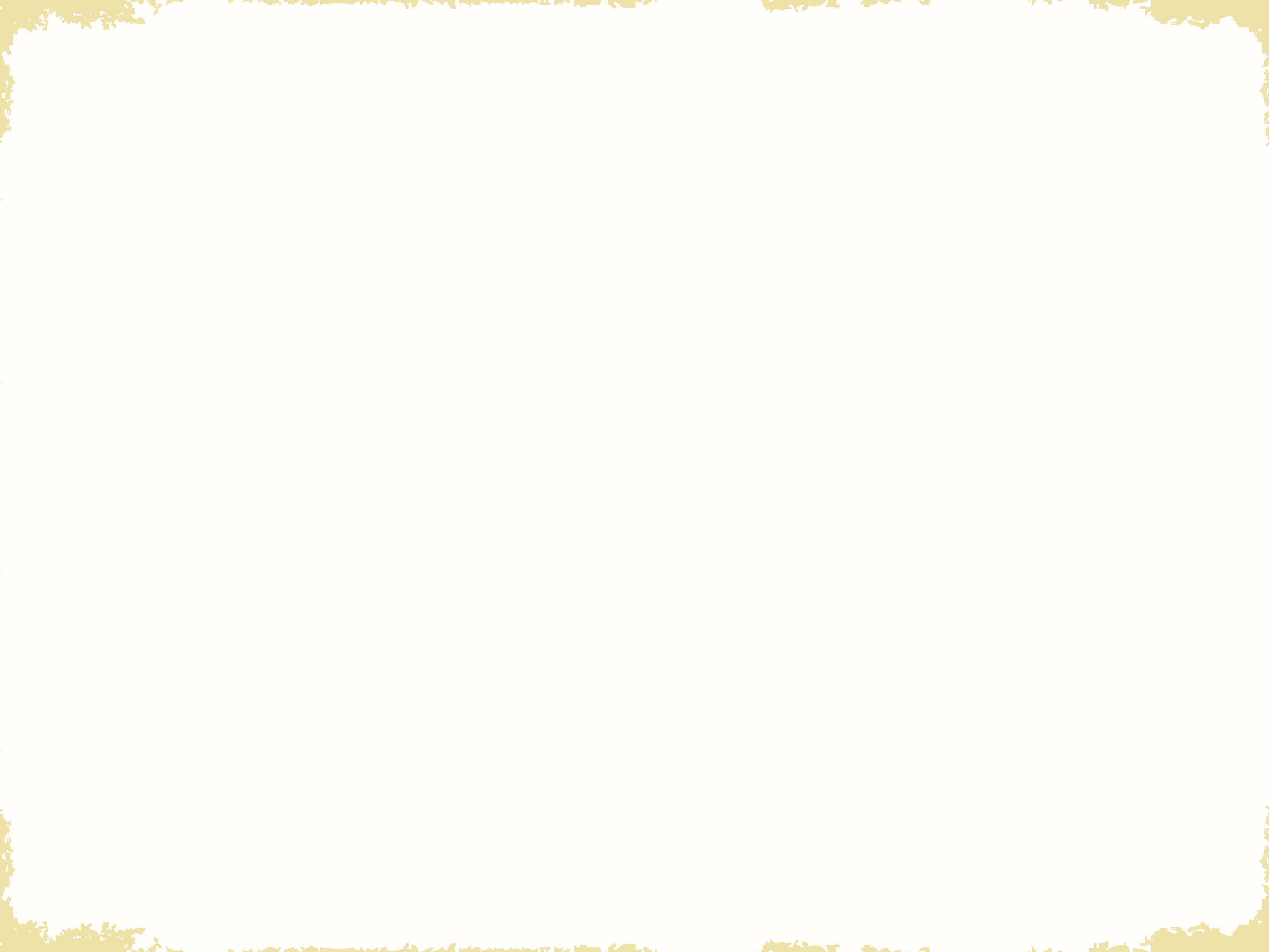 AGENDA
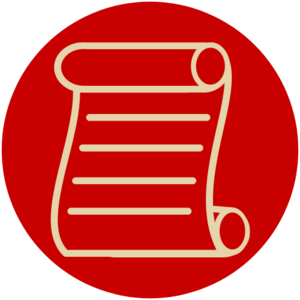 Top ten areas in which a Tribe’s Human Resources may consider involving an employment law attorney to increase efficiency in business operations and reduce risks of liability to the Tribe.
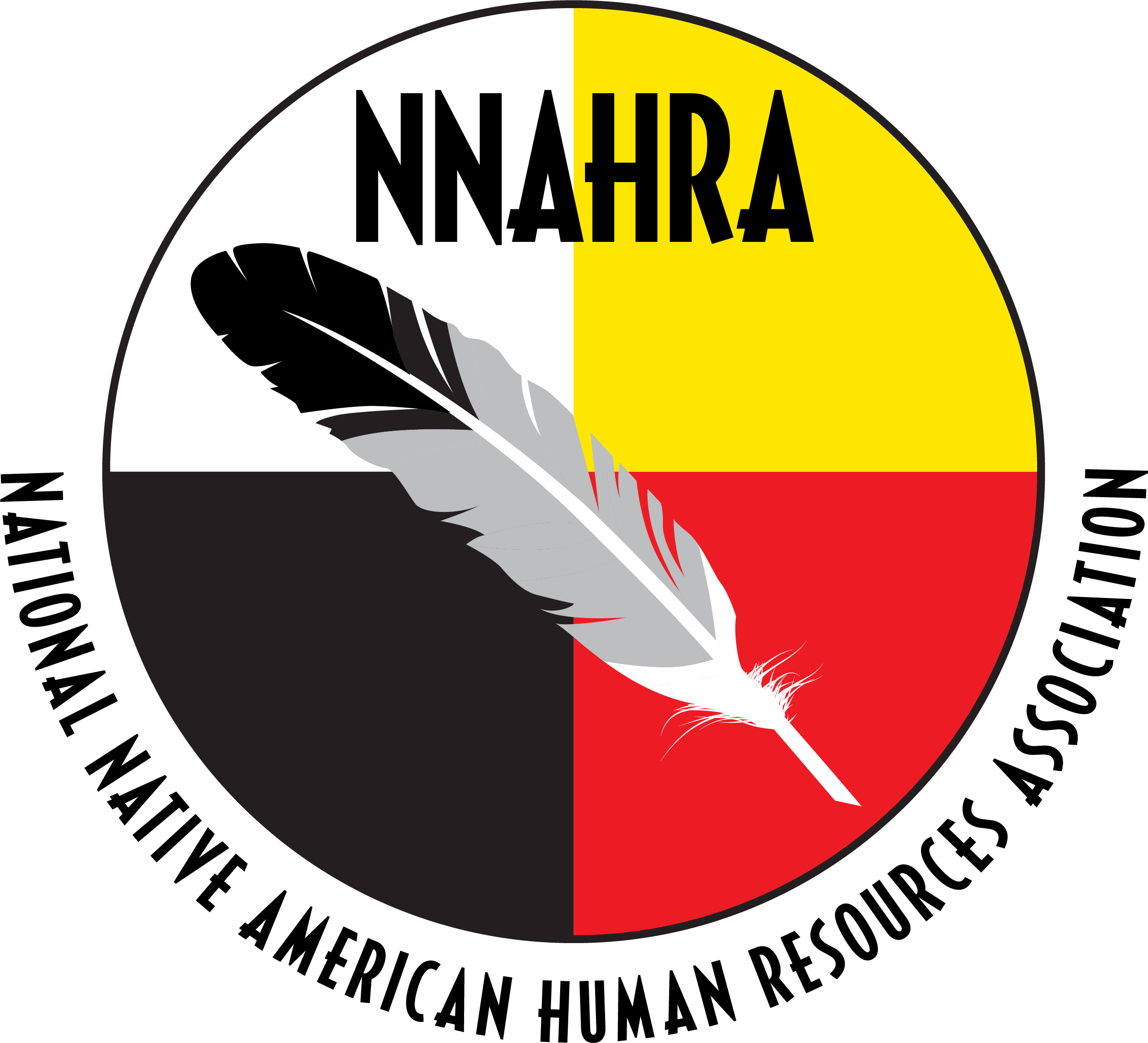 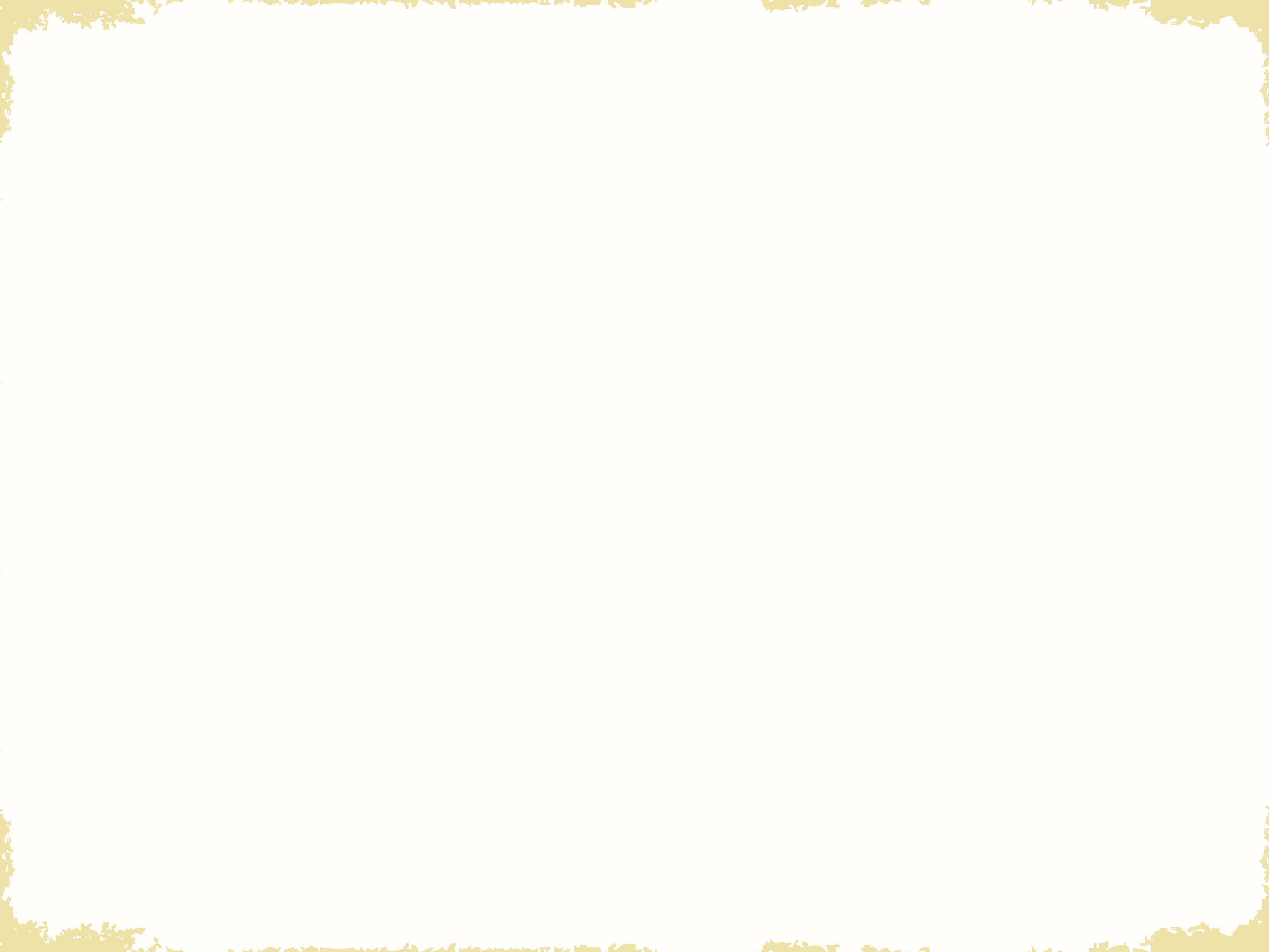 Introduction
Sacks Tierney P.A.
Employment and Indian/Tribal Law Practice Groups
Indigenous Peoples Law and Policy Program at University of Arizona James E. Rogers College of Law
Tribal Courts Clinic with the Honorable Ray Austin of the Navajo Supreme Court
Served low-income tribal members with the Indian Law Project of Nevada Legal Services for various Indian tribes such as the Shoshone-Paiute Tribes, Washoe Tribe, and the Reno-Sparks Indian Community
NNALSA Moot Court in Norman, OK
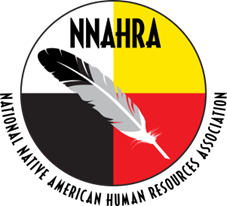 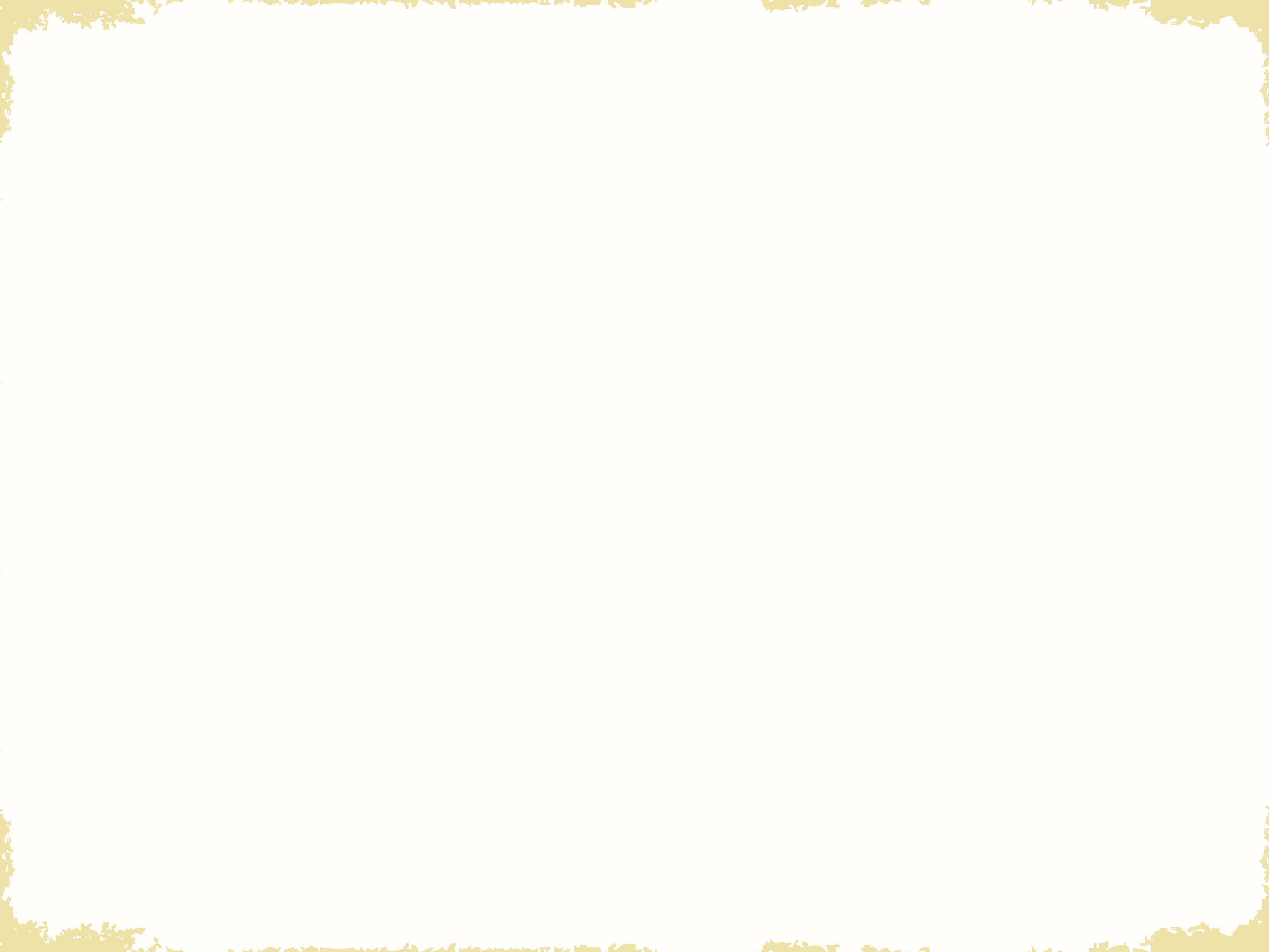 Introduction
One of the most important internal relationships for a Tribal Employer is the Human Resources Team’s relationship with legal (whether it be in-house, outside counsel, or both).
HR deals daily with multiple legal issues and, potentially, some of the most headline-grabbing issues involving employees and their claims.
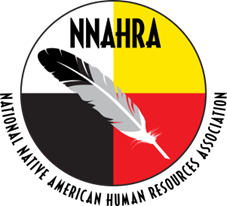 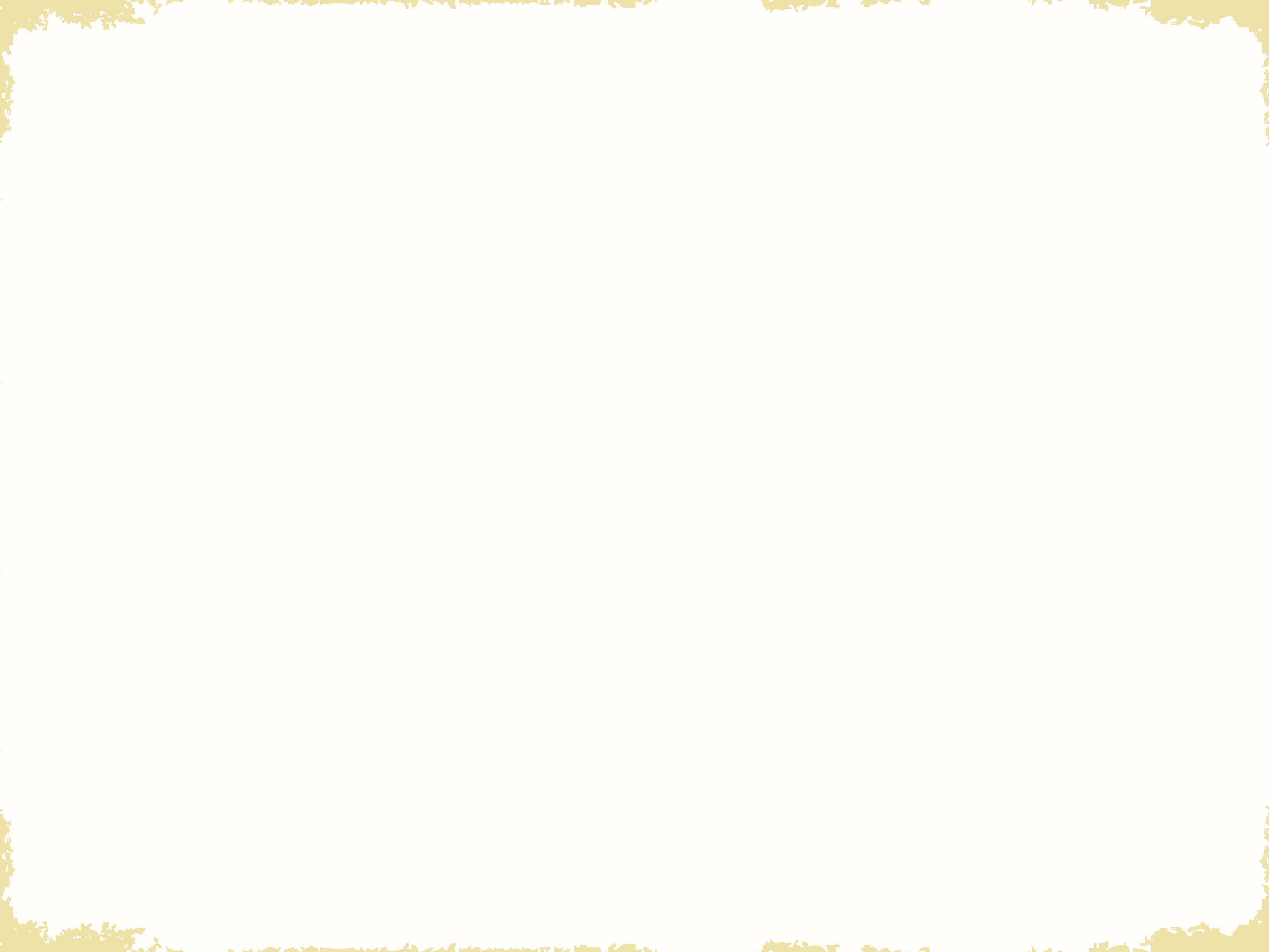 Introduction
Legal counsel can assist Tribes in exercising and defending their sovereign authority over personnel matters.
Increase sovereignty, self-determination, and self-rule for Tribes.
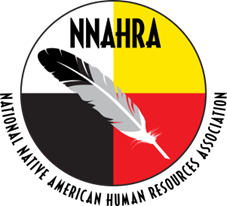 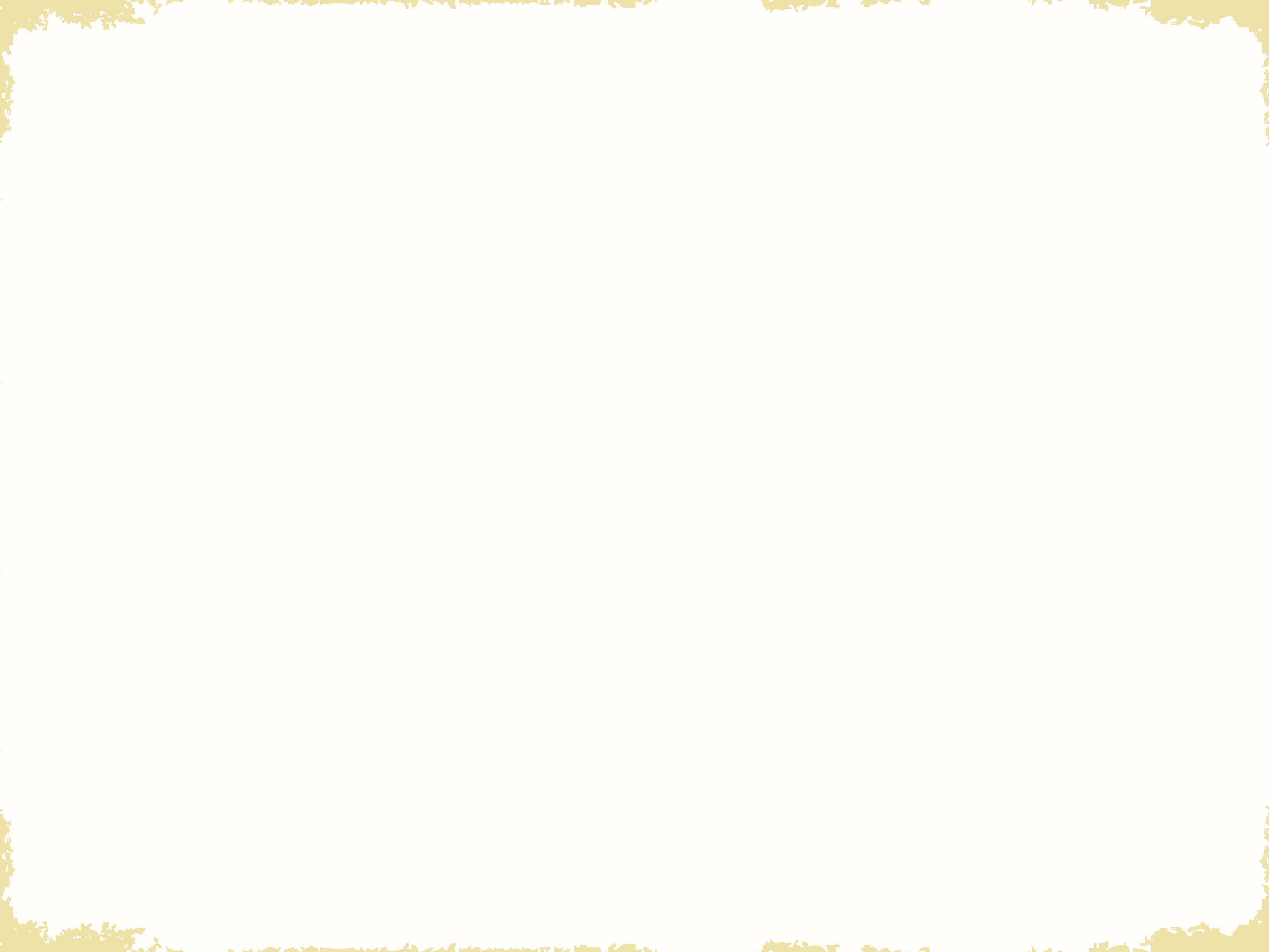 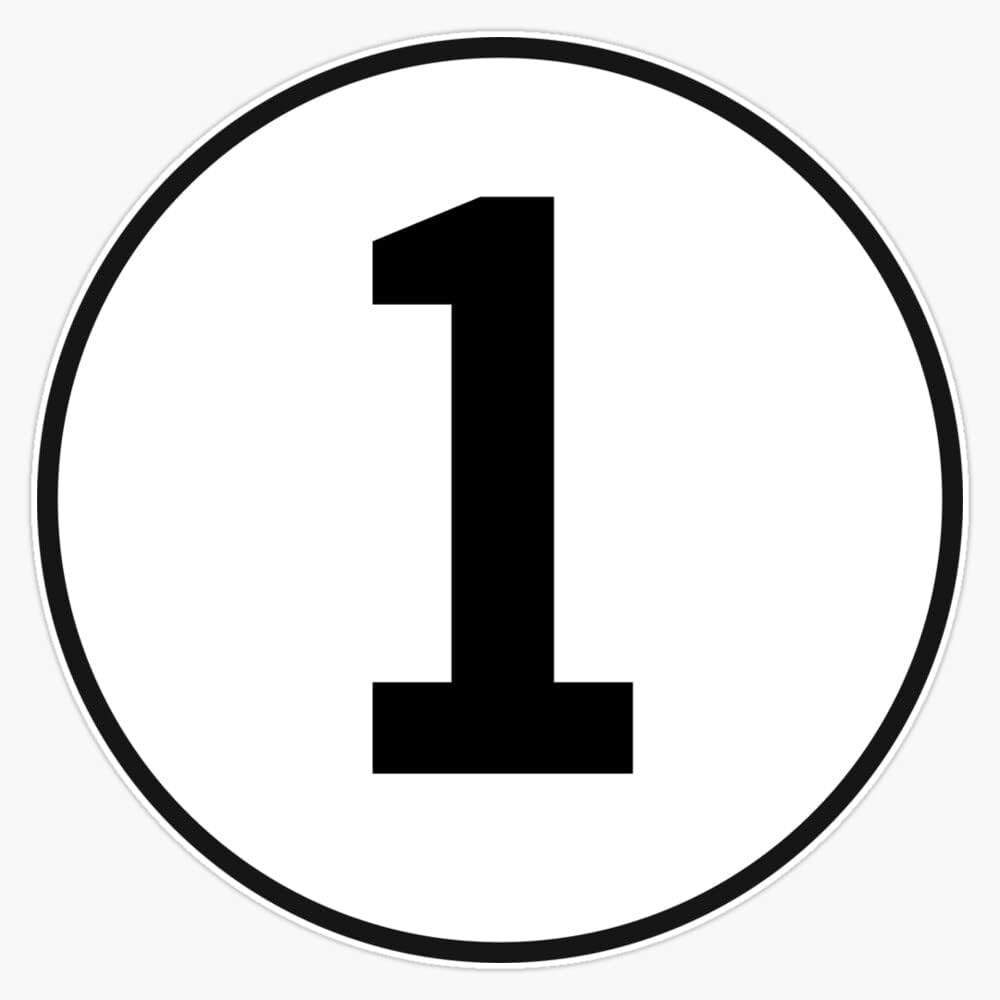 Topic One
Applicability of federal or state employment laws to the tribe and whether Sovereign immunity bars suit against the tribe
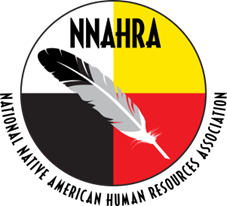 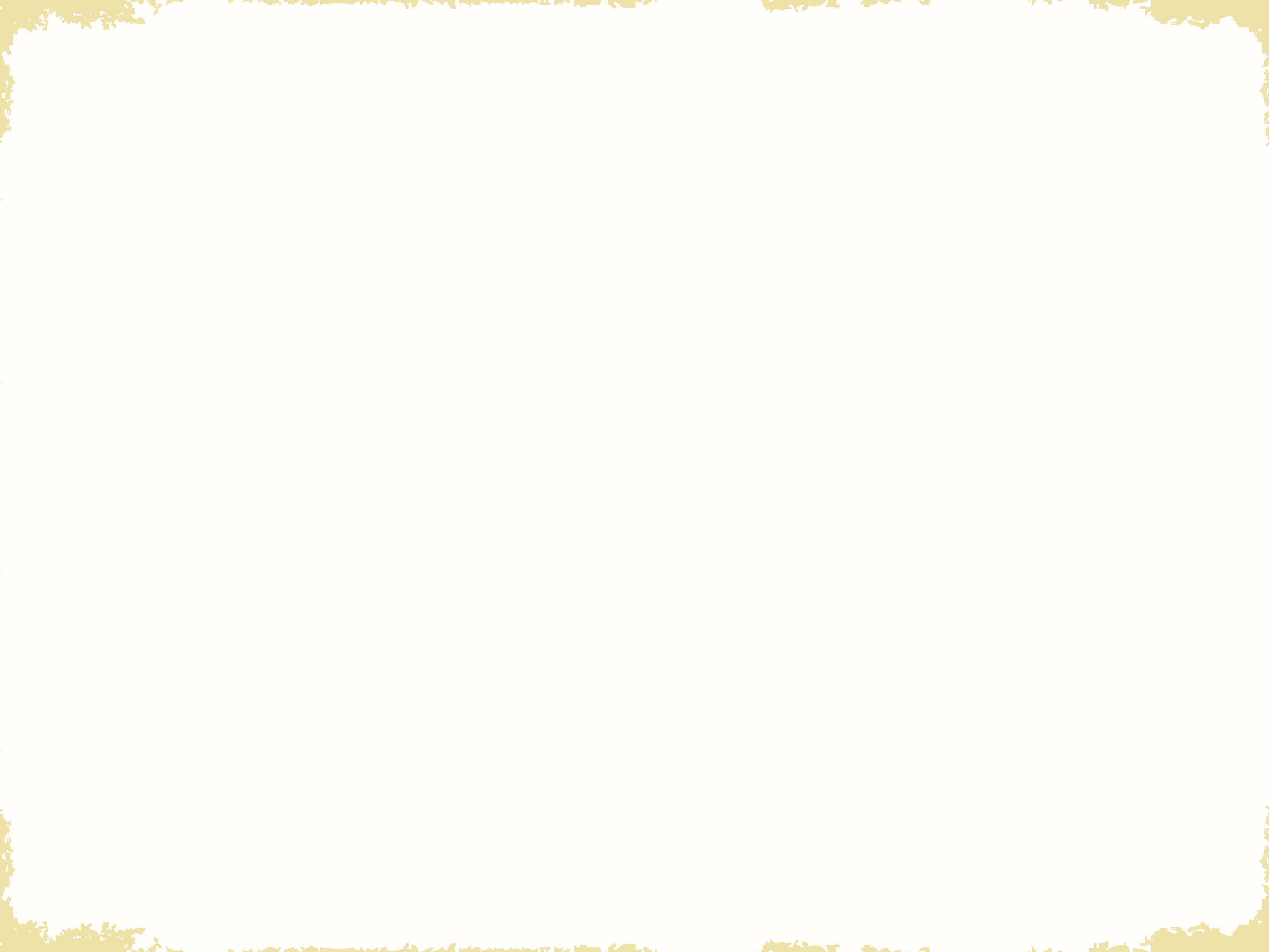 Which laws apply to the Tribe’s operations?
Legal counsel can help HR figure out which laws apply to the Tribe and whether sovereign immunity would bar suit.
Tribal law applies.
Some federal laws may apply.
State laws typically do not apply.
P.L. 280 State Law Exception: State laws can apply in these states: 
California, Minnesota, Nebraska, Oregon, Wisconsin, and Alaska.
State-Tribal Compacts may call for observance of state law.
Tribal code provisions re: when state law may apply.	
Example: GRIC – When there are no tribal laws, federal laws, or traditional customs that apply, state law governs. 
Example: other tribes – when there are no applicable tribal, federal, or custom and tradition, state law is persuasive, but not binding.
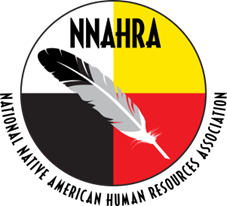 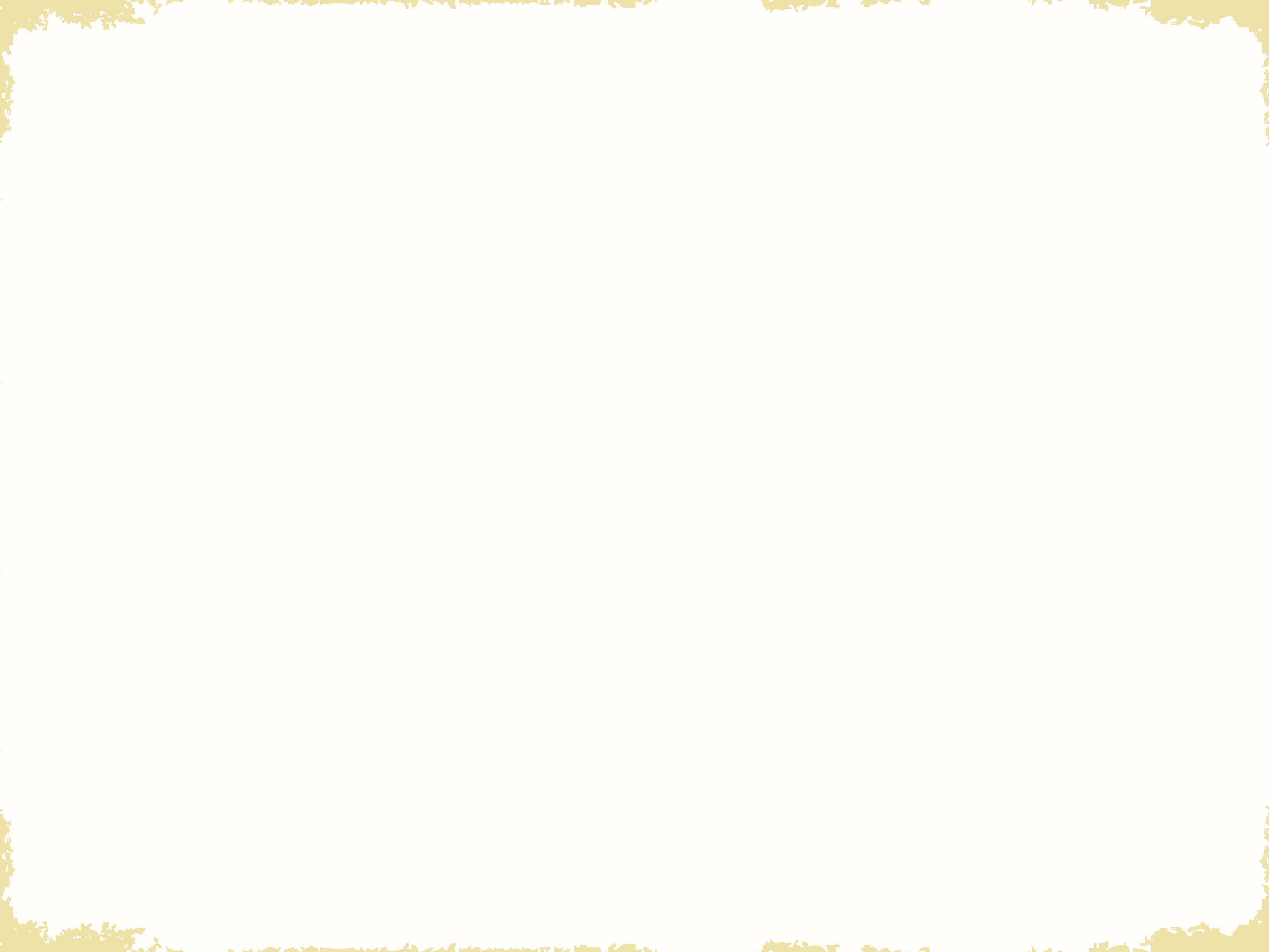 Which laws apply to the Tribe’s operations?
Sovereign Immunity
We will discuss later in the presentation – even if a law applies, sovereign immunity oftentimes bars a suit.
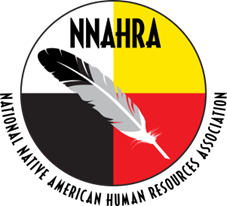 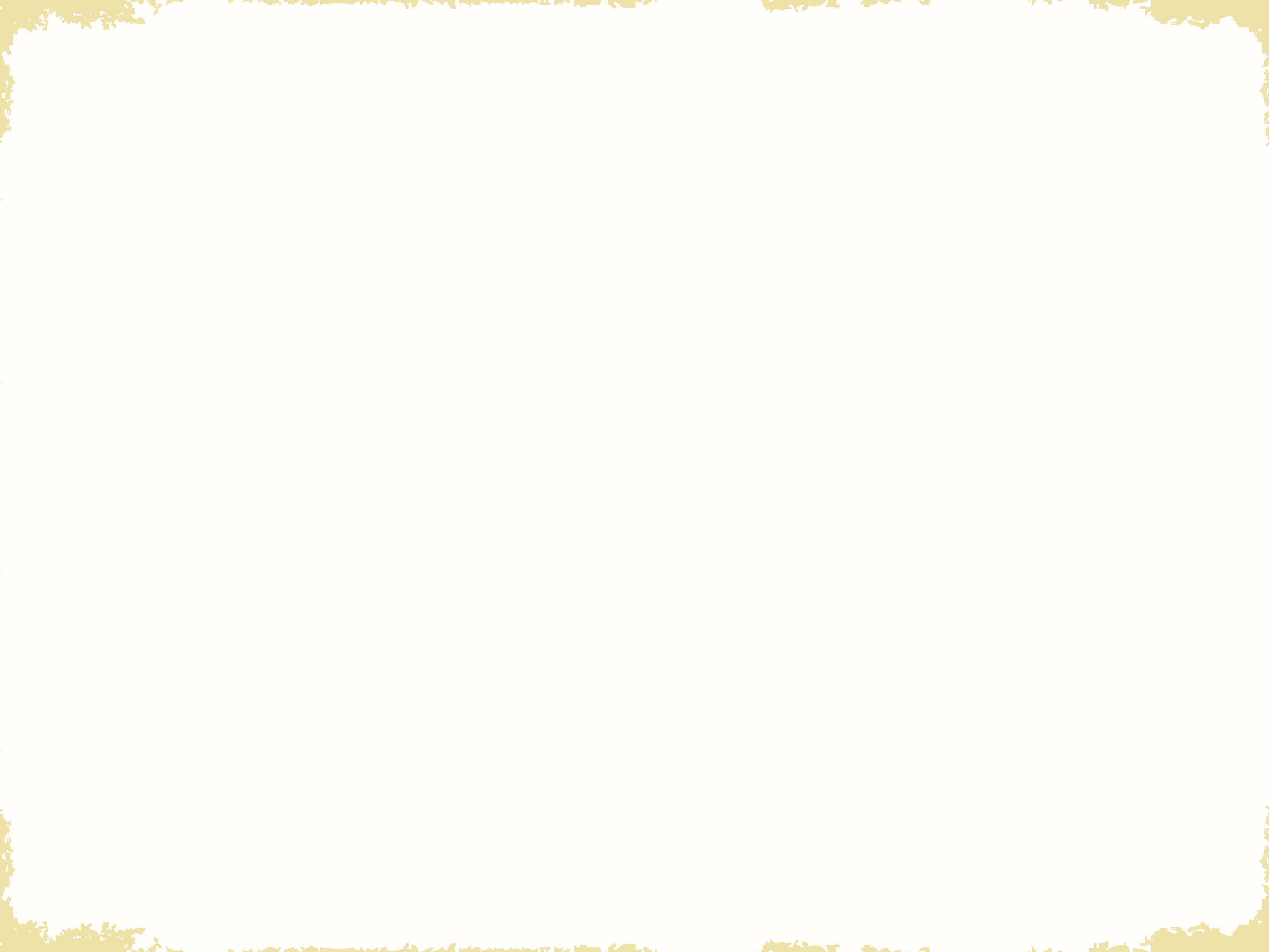 Which laws apply to the Tribe’s operations?
Some federal employment laws do NOT apply to tribes, as they expressly exempt Tribes from the definition of “Employer.”
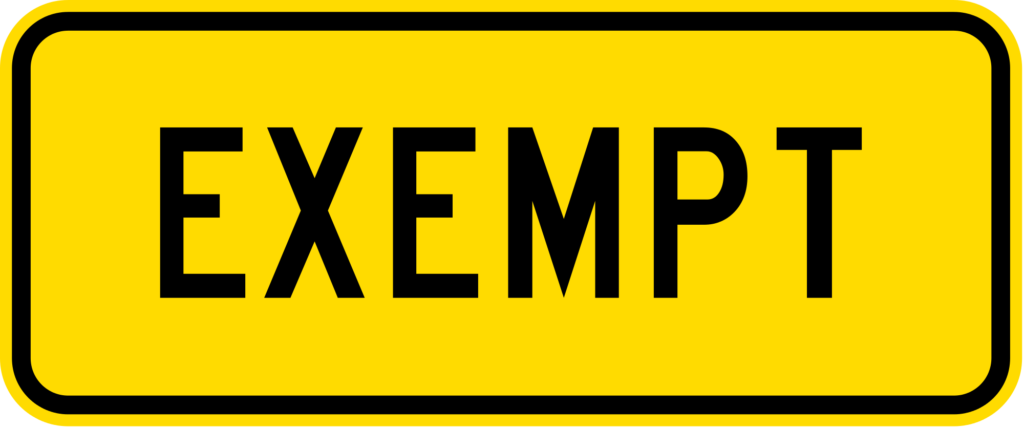 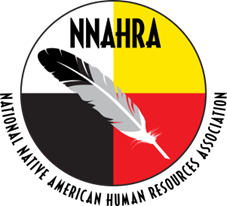 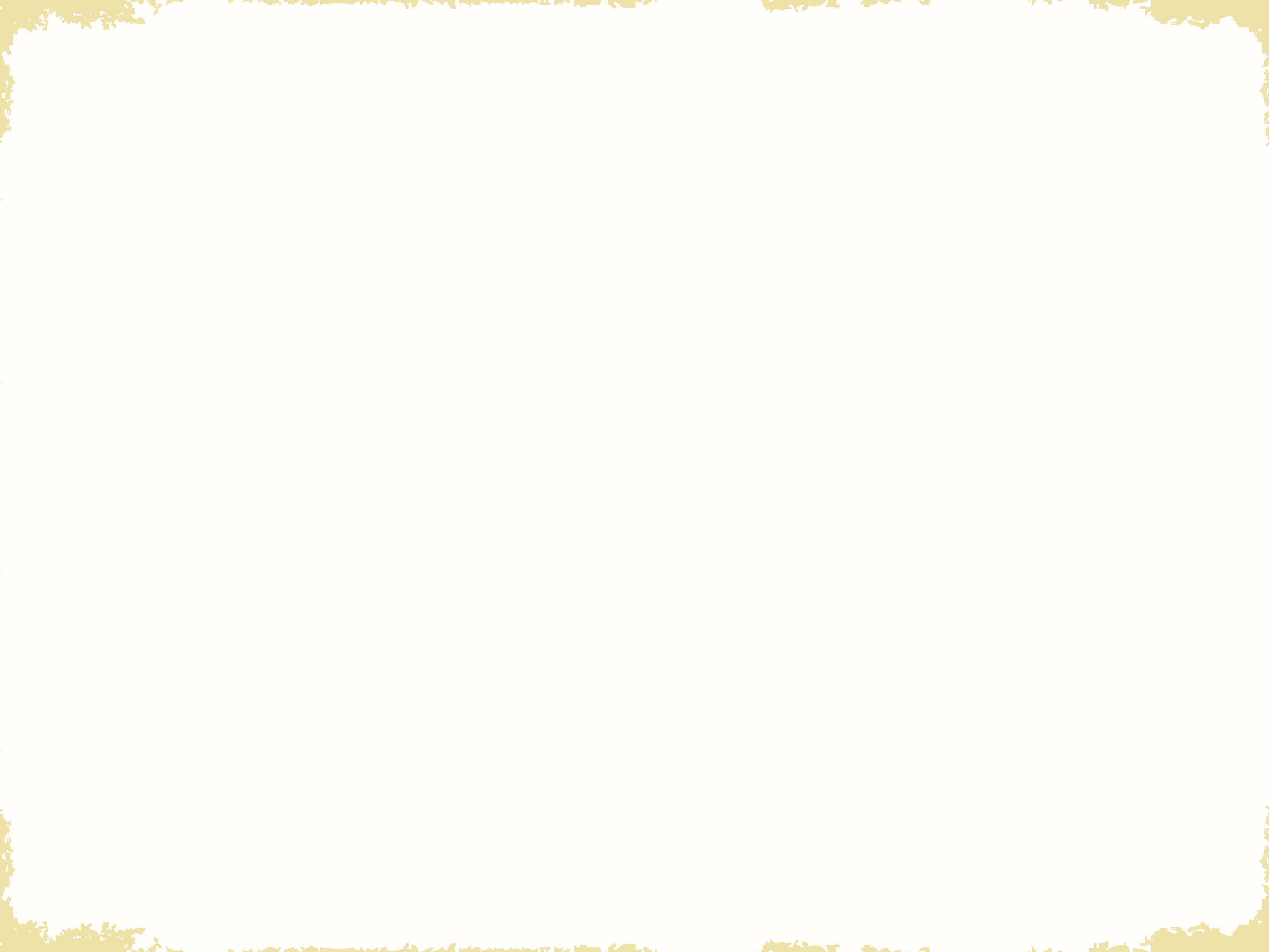 Which laws apply to the Tribe’s operations?
Title VII of the Civil Rights Act expressly exempts Indian tribes from the definition of “employer.” 
42 U.S.C. § 2000e(b).
Title VII permits Indian preference on or near Indian Reservations.
42 U.S.C. § 2000e-2(i).
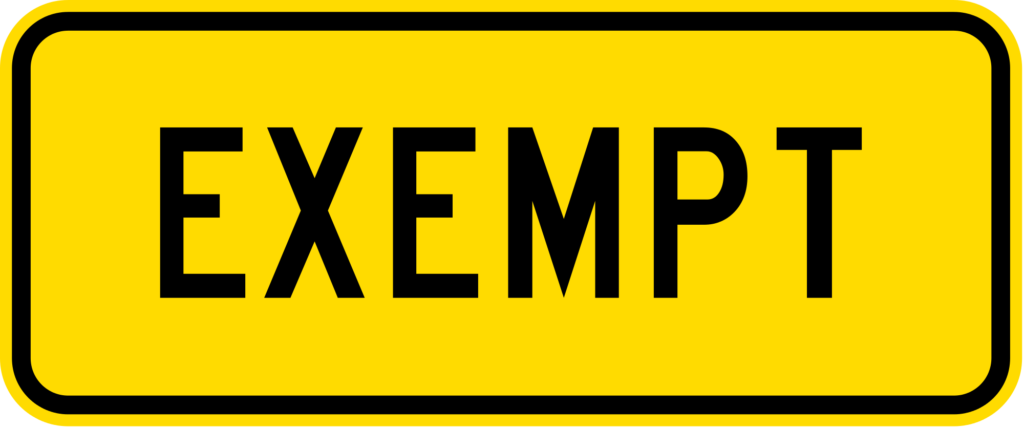 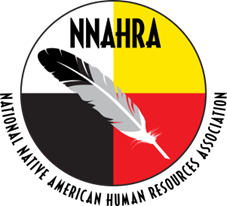 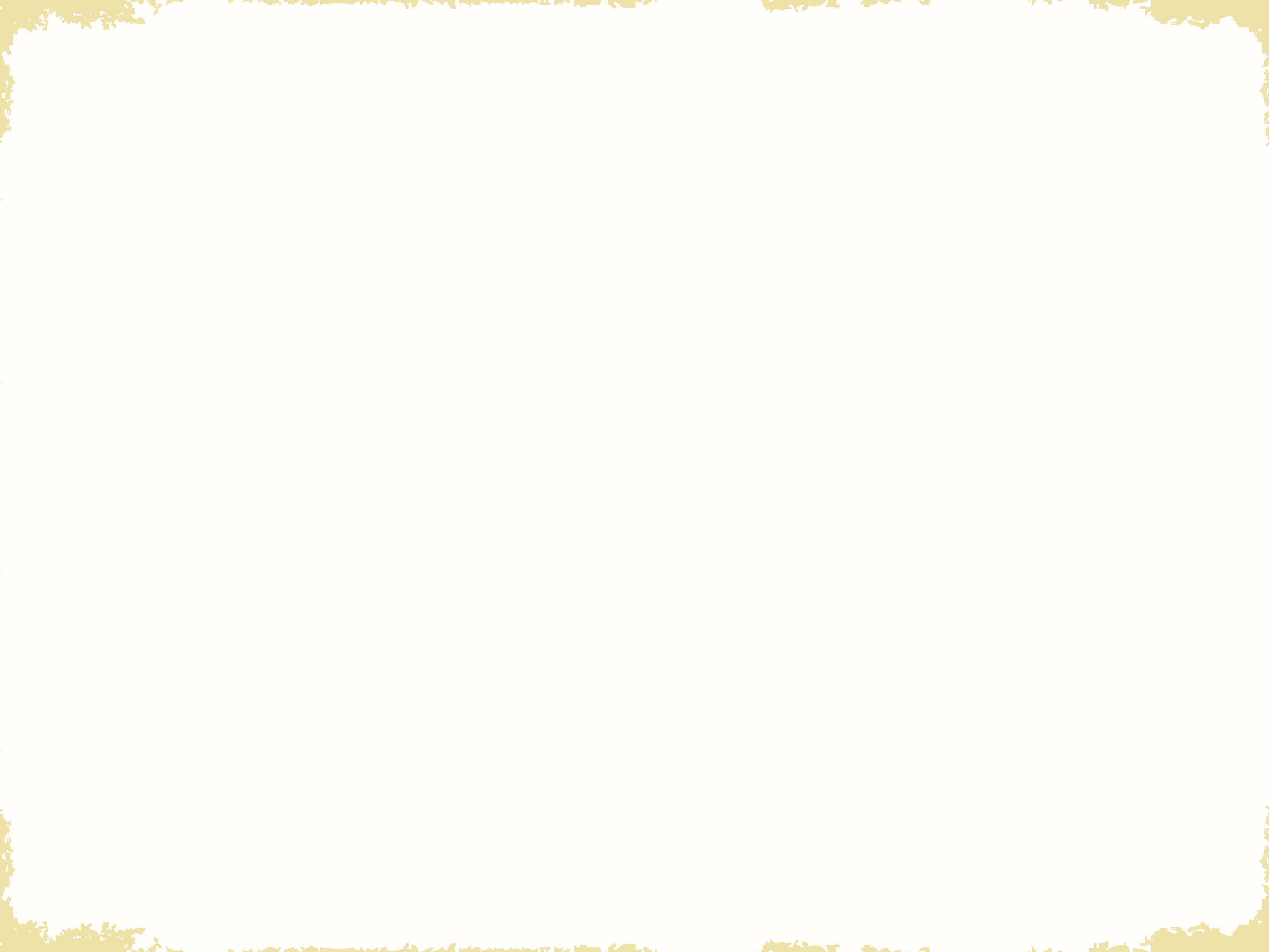 Which laws apply to the Tribe’s operations?
Americans with Disabilities Act – Title I for Employment
Expressly excludes “Indian tribes” from the definition of “employer.”  
42 U.S.C. § 12111(5)(B)(i).
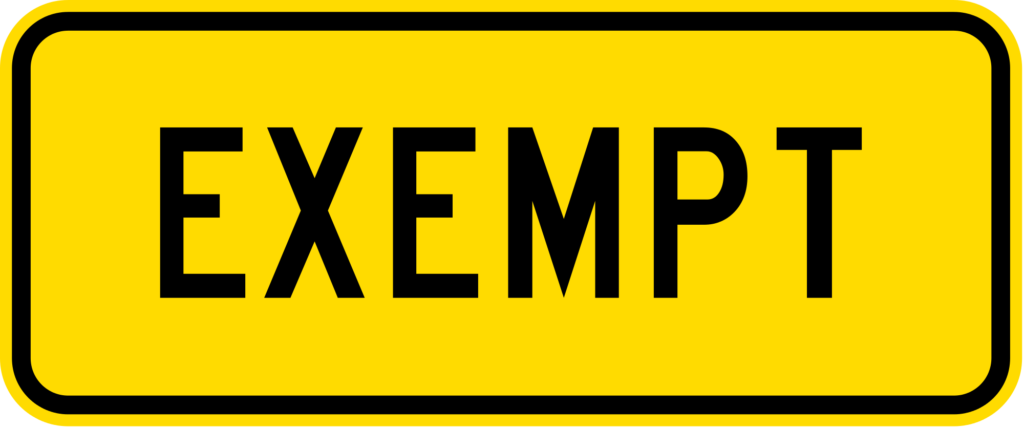 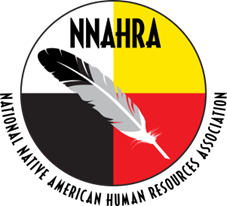 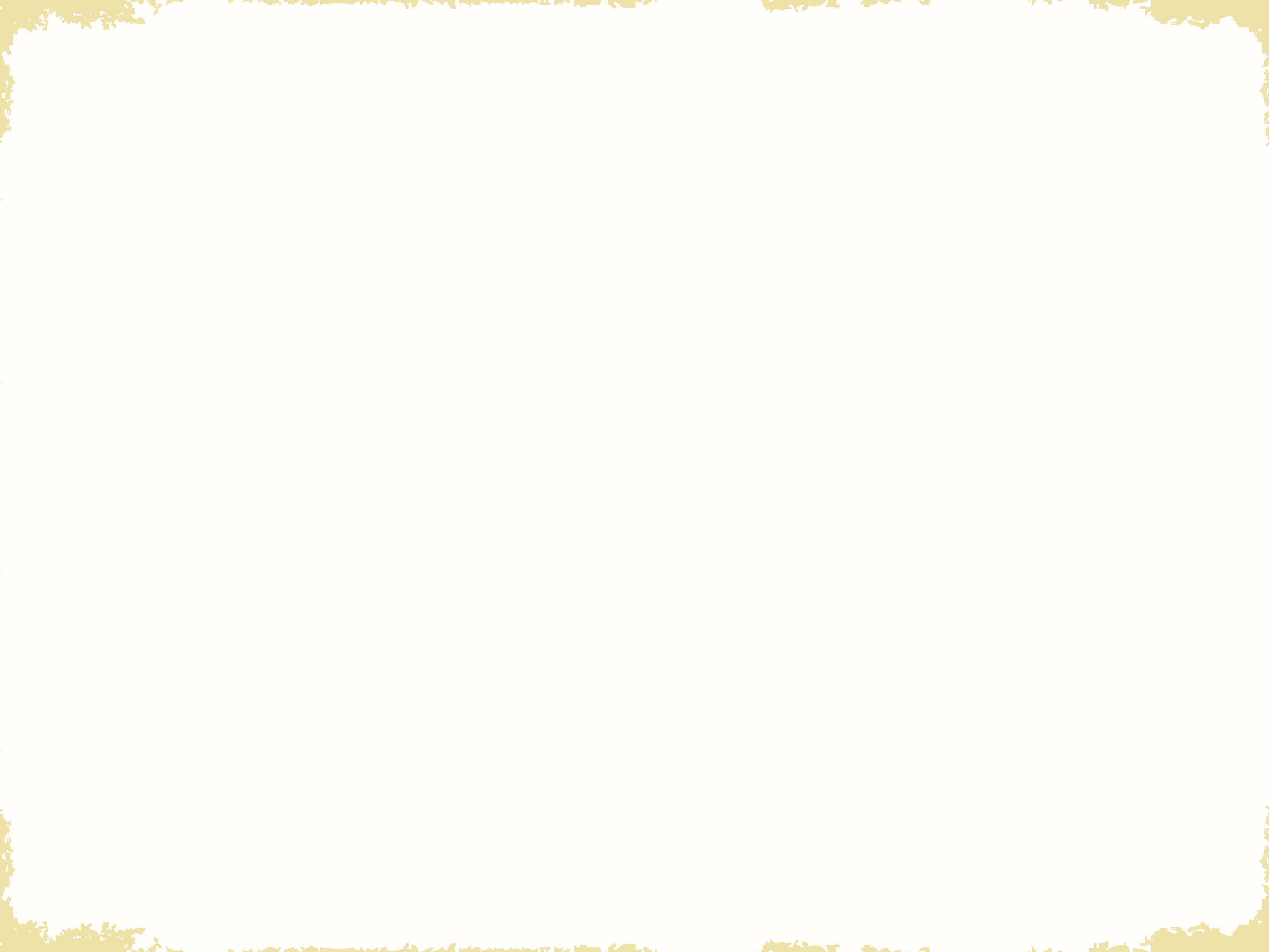 Which laws apply to the Tribe’s operations?
Does the Title VII or Title I of the ADA exemption cover arms of the tribe as well?
What if the company is owned by the Tribe but it is not integrated with and controlled by the tribe?  
Then Title VII or the Title I of the ADA may apply.
What if the company is commercial and not governmental?  
Then Title VII or the Title I of the ADA may apply.
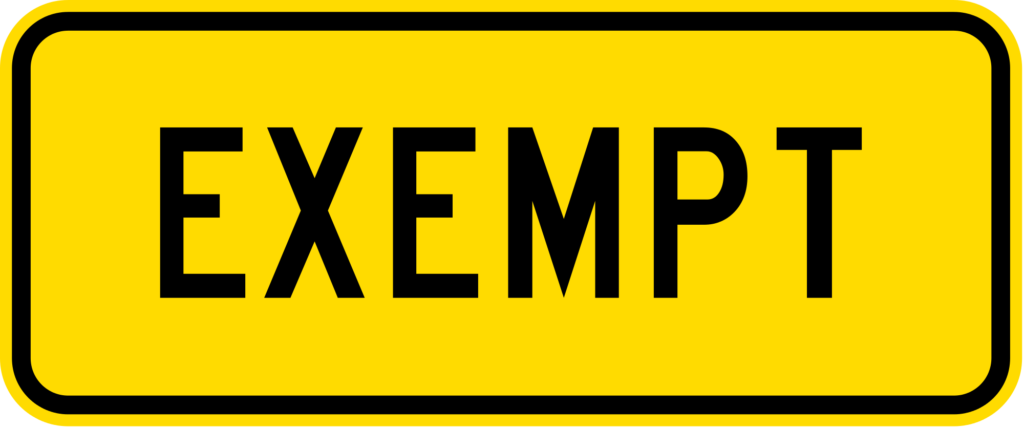 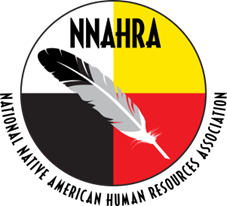 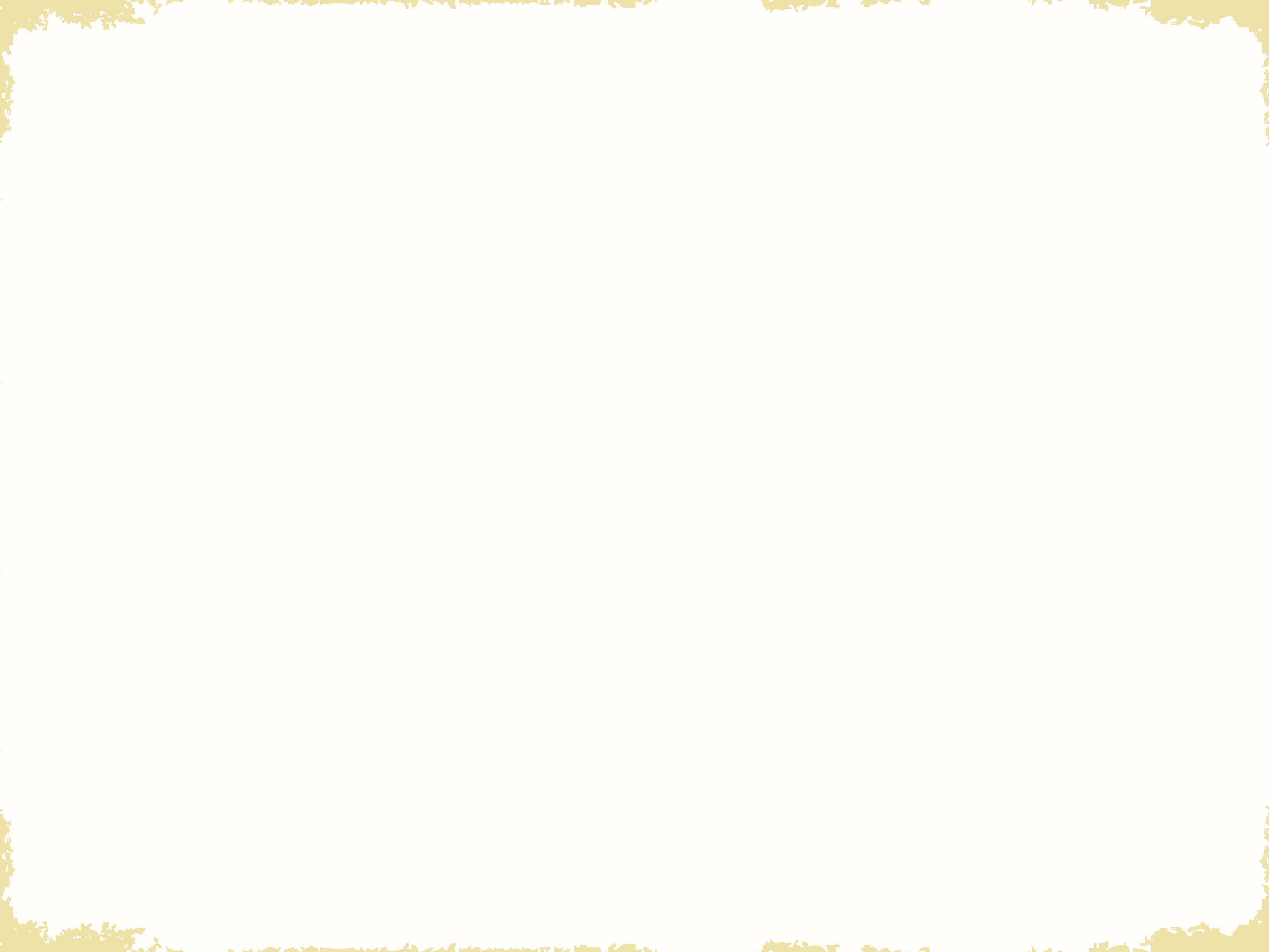 Which laws apply to the Tribe’s operations?
Q. Does the EEOC have jurisdiction over complaints of employment discrimination by a business owned by a Tribe?
A. The EEOC may have jurisdiction over a business that is owned by a Tribe, but not integrated with and controlled by the Tribe, and that is not performing essentially governmental functions on behalf of the tribe.  
https://www.eeoc.gov/frequently-asked-questions-about-indian-tribes-and-tribal-employment-rights-offices
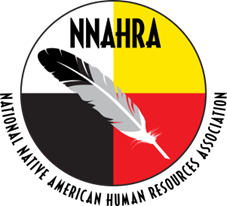 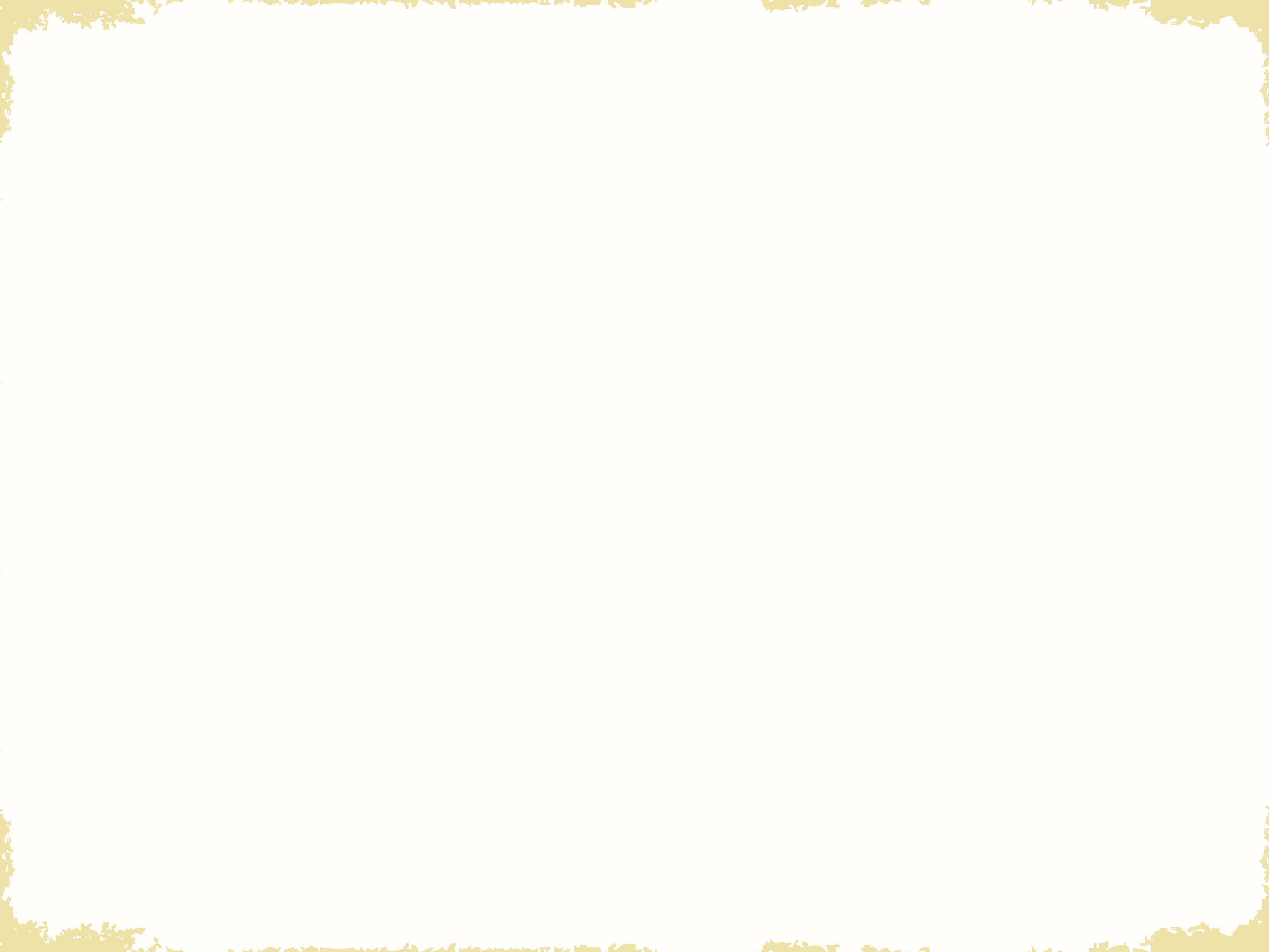 Which laws apply to the Tribe’s operations?
Conversely, there are some federal employment laws that are SILENT with respect to their applicability or inapplicability to Tribes.
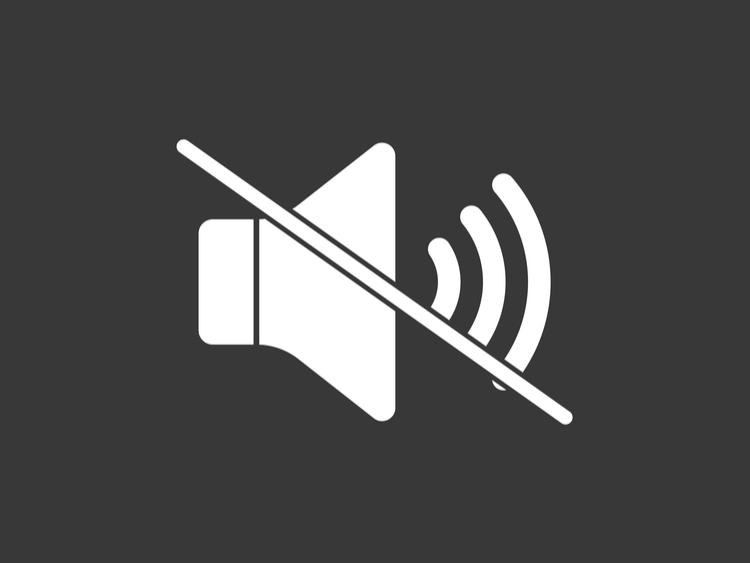 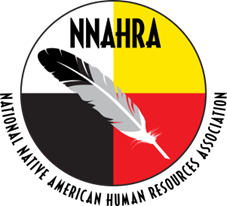 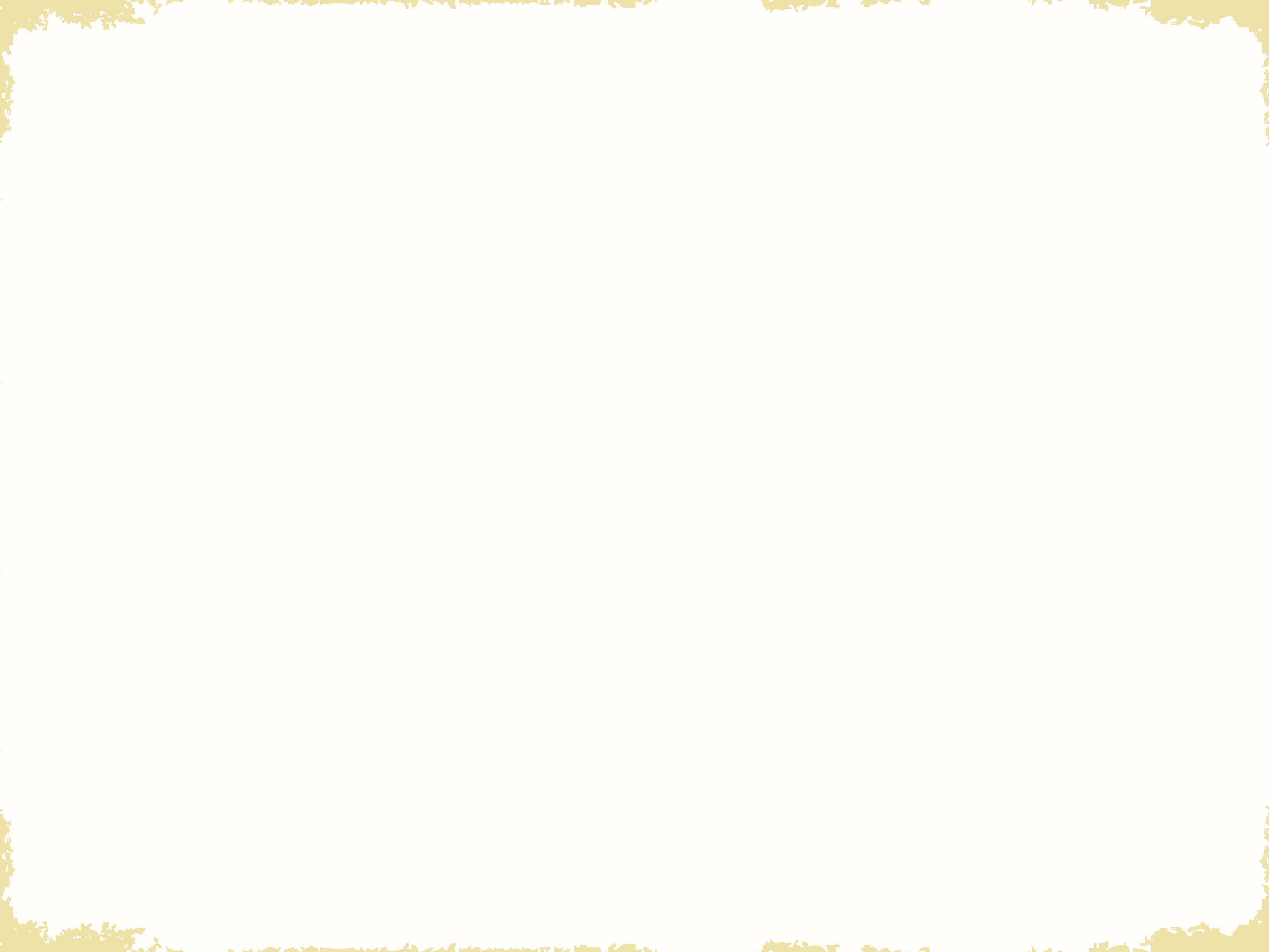 Which laws apply to the Tribe’s operations?
Look to the law in your federal circuit to determine whether “Laws of General Applicability” apply to Tribes.
For example, here in Oklahoma we are sitting in the U.S. Court of Appeals for the Tenth Circuit.
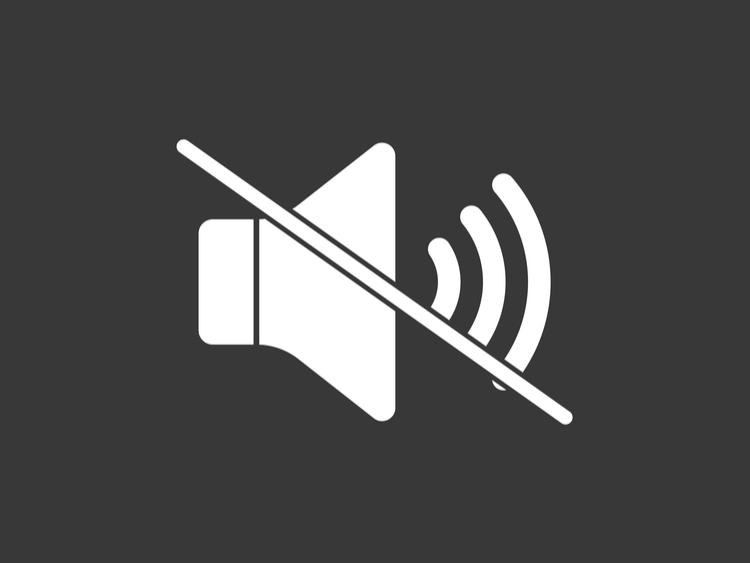 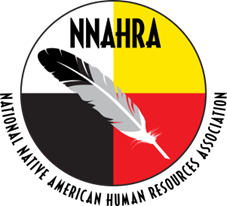 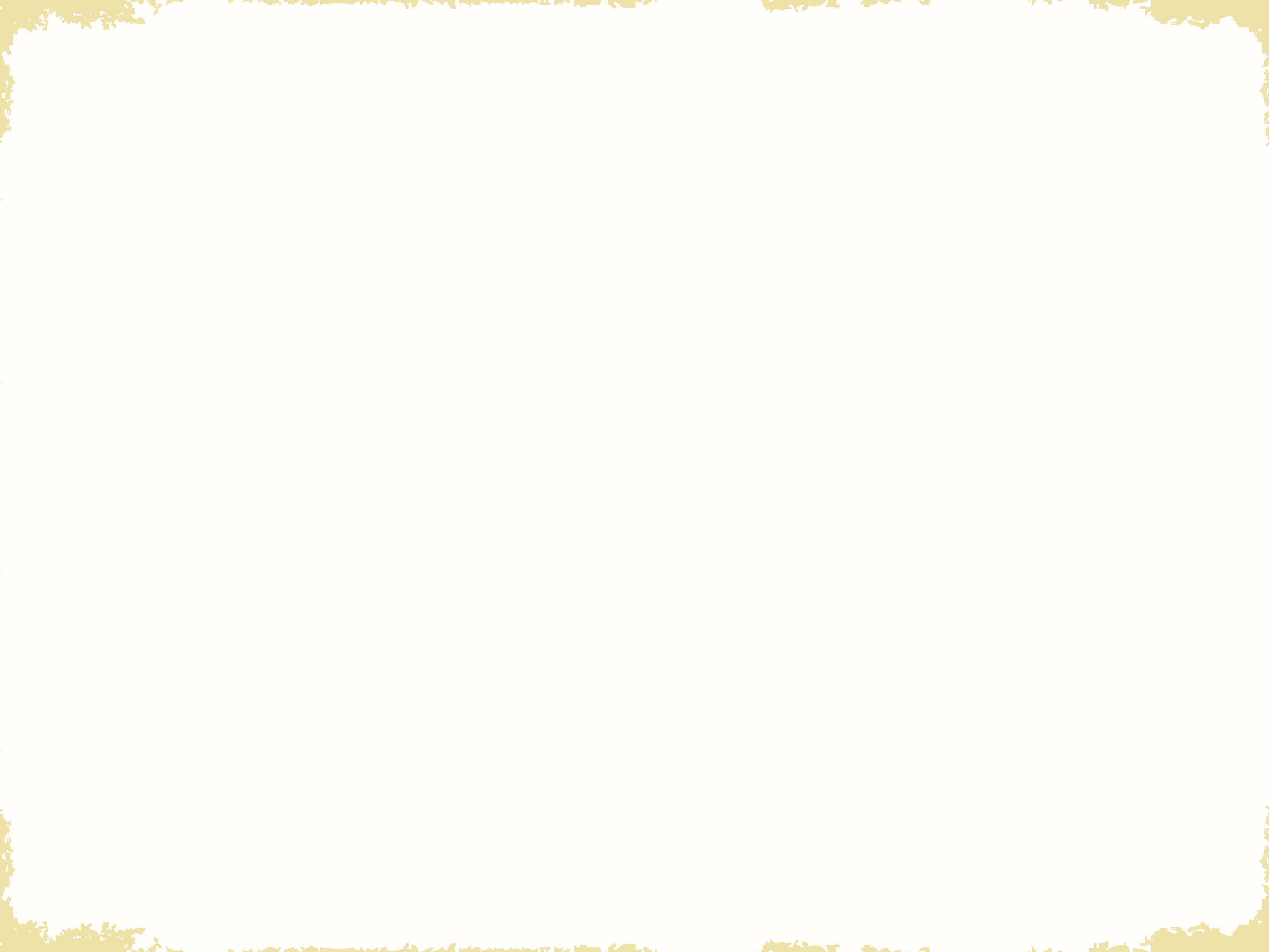 Which laws apply to the Tribe’s operations?
Ninth Circuit Approach - Coeur d’Alene three-part test
A federal statute of general applicability that is silent on the issue of applicability to Indian tribes will not apply to them if the application would:
touch exclusive rights of self-governance in purely intramural matters; 
abrogate rights guaranteed by Indian treaties; or 
contradict Congress’ intent expressed in legislative history or expressed in any other means.
Donovan v. Coeur d'Alene Tribal Farm, 751 F.2d 1113, 1116 (9th Cir. 1985)
Tenth Circuit - NLRB v. Pueblo of San Juan (2002) – and 8th Circuit
Whether Congress, in enacting the NLRA, had the intent to preempt Indian tribes from enacting their own right-to-work laws.  
D.C. Circuit Court of Appeals Approach - San Manuel Indian Bingo and Casino v. NLRB
Focuses on traditional aspects of self-government v. commercial.
Sixth Circuit/Montana Framework approach - Soaring Eagle Casino v. NLRB
Whether the tribe has enough sovereignty remaining to preempt the federal general law.
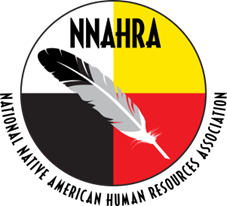 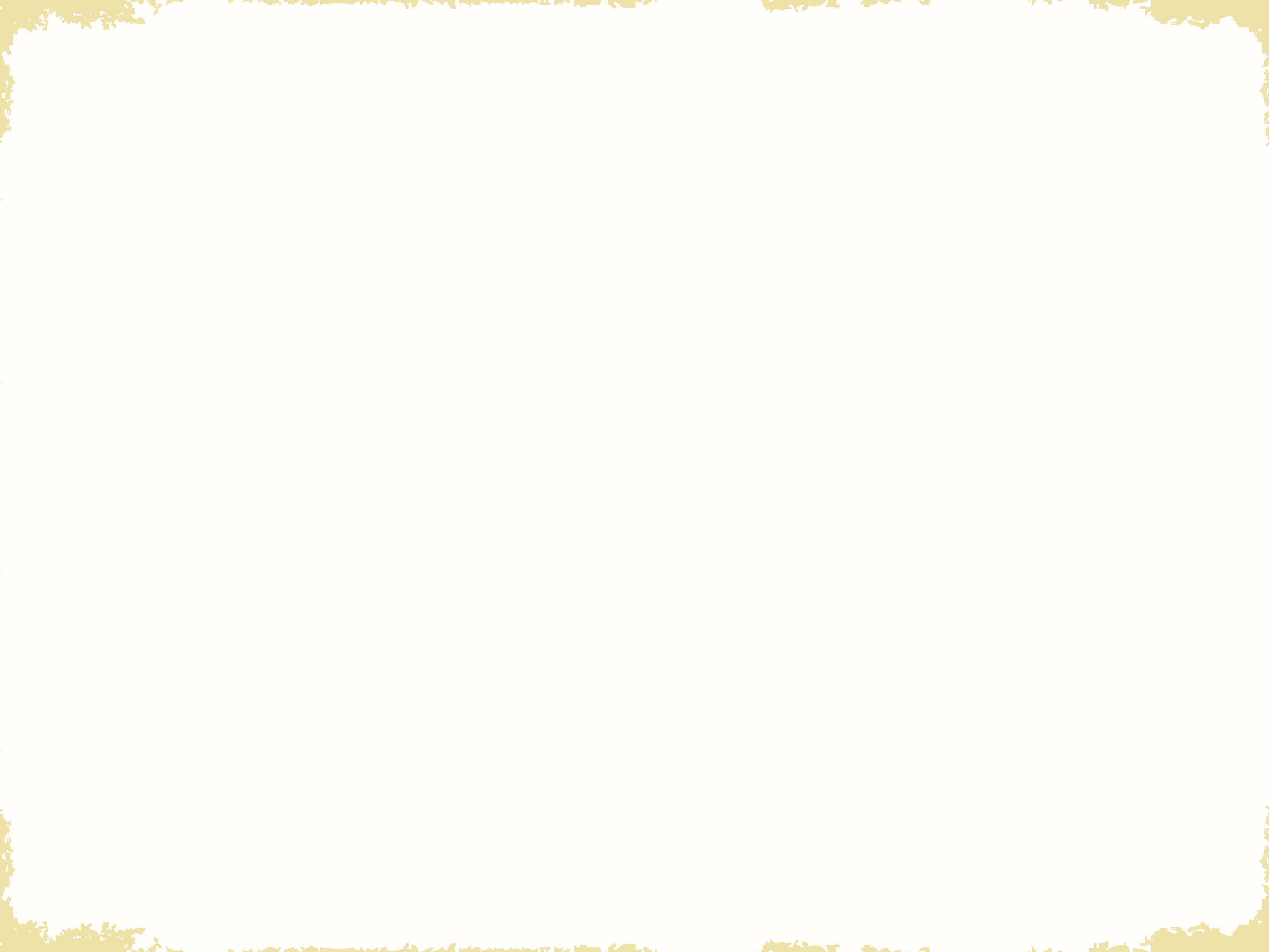 Which laws apply to the Tribe’s operations?
Some tribes decide to follow federal and/or state employment laws as a GUIDE ONLY in light of the uncertainty surrounding whether the federal or state law may apply, or simply as best practices.
Arizona’s drug testing procedures
FMLA
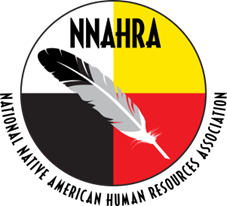 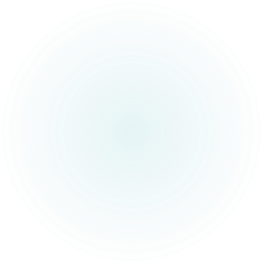 Sovereign Immunity
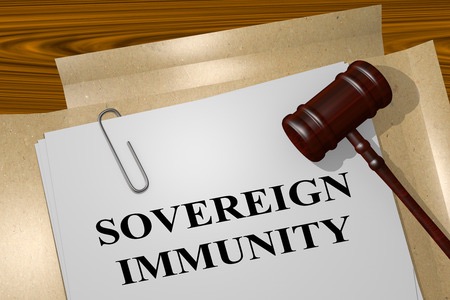 Even if a federal law is found to apply to the Tribe … legal counsel can help HR evaluate the likelihood of sovereign immunity barring suit.

Can a person even bring a private cause of action against the Tribal employer in light of sovereign immunity?
Typically, no -- unless sovereign immunity has been unequivocally waived.
Legal can help evaluate immunity defense.
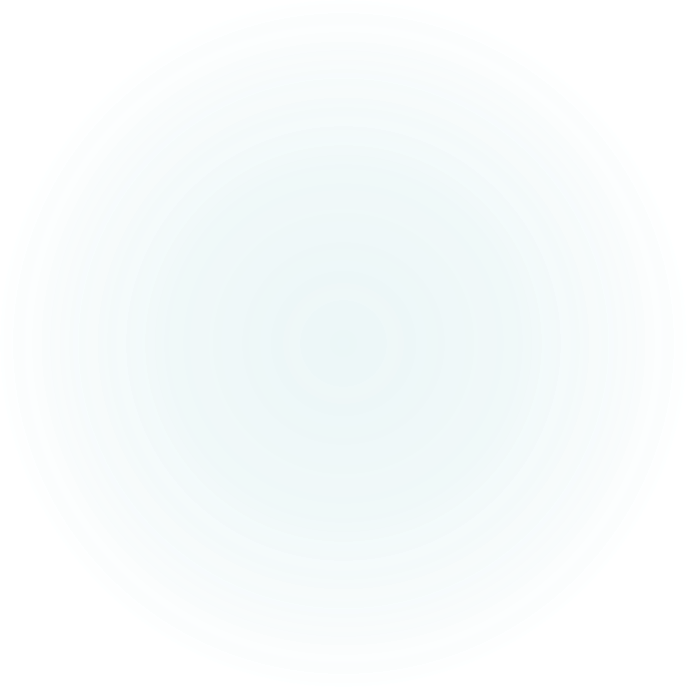 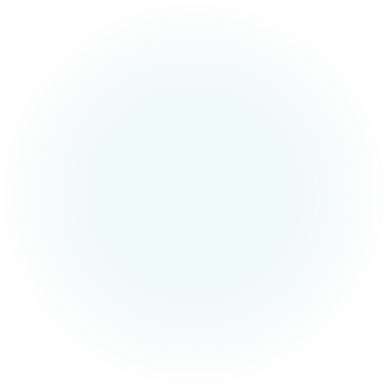 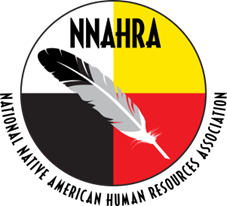 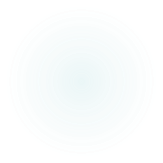 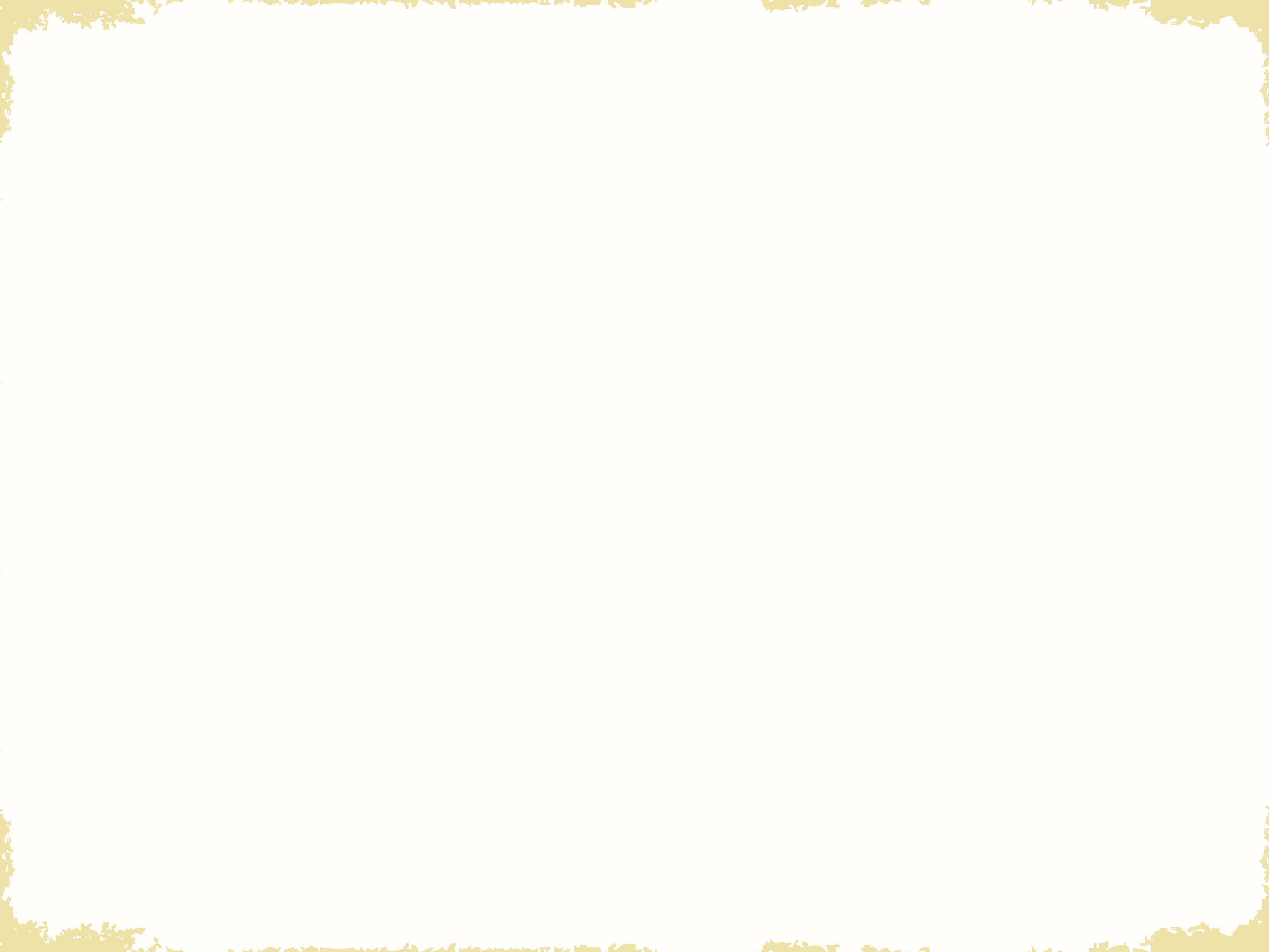 Sovereign Immunity
Tribes and tribal enterprises enjoy sovereign immunity.
A central axiom of Indian law centers on Indian tribes’ status “as domestic dependent sovereigns.” As such, tribes enjoy federal common-law sovereign immunity. See Michigan v. Bay Mills Indian Cmty., 134 S. Ct. 2024, 2028 (2014).
This immunity is very broad – it shields not only Tribes but also tribal officials and employees acting in their official capacity and within the scope of their employment with some exceptions.
Immunity applies to activities of the Tribe both on and off the Reservation and both governmental and commercial activities.
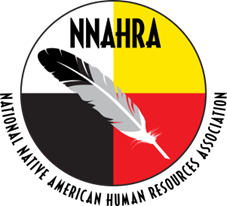 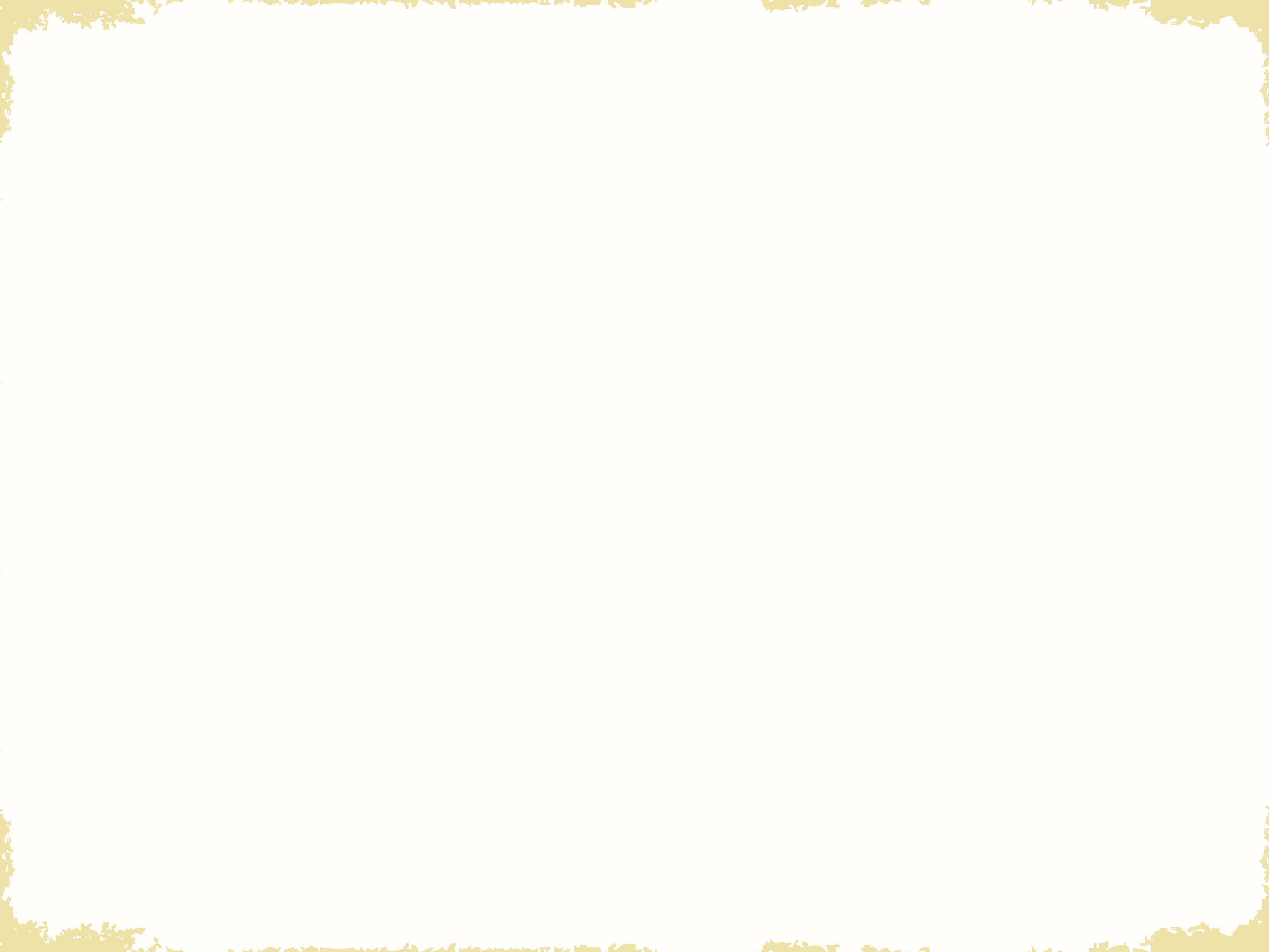 Sovereign Immunity
Drake v. Salt River Pima-Maricopa Indian Community, 411 F. Supp. 3d 513 – case out of the federal district court of Arizona in 2019 – patron of Talking Stick Casino sued the SRPMIC under Title III of the Americans With Disabilities Act – public accommodations – after she was prohibited from entering with her service dog.
District court applied the Couer D’Alene framework, finding the law did apply to the Community. 
However, the court also found that there was no private cause of action that a private citizen could bring against the Community due to its sovereign immunity – which was not waived in Title III of the ADA, or any other law.
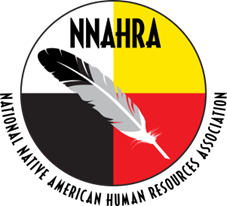 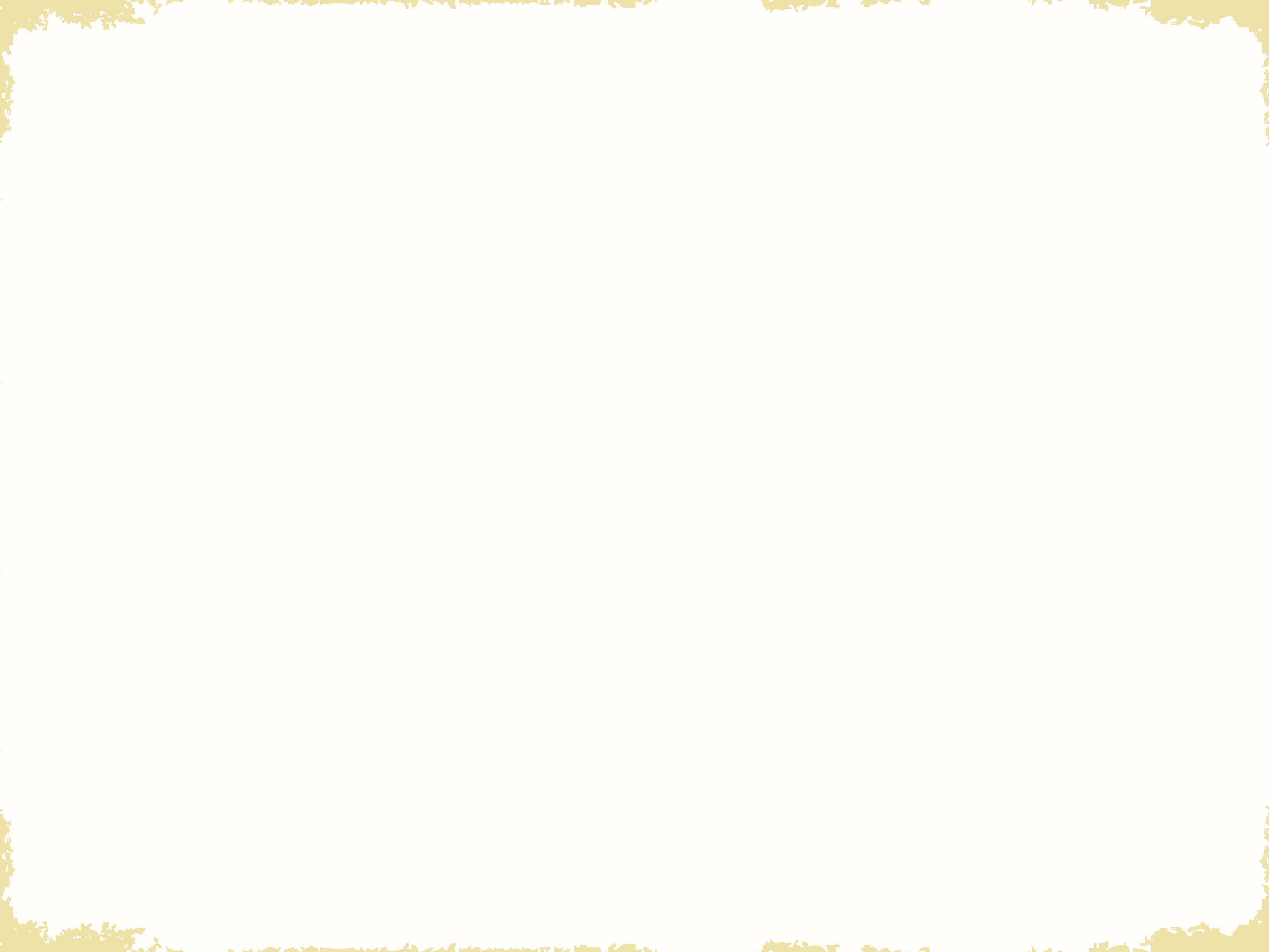 Sovereign Immunity
Block v. Tule River Tribal Council, 2022 WL 2533483, at *1 (E.D. Cal. July 7, 2022) – case out of the federal district court in the Eastern District of California in 2022 – patron of the Eagle Feather Trading Post owned by the Tule River Tribe brings suit under public accommodations Title III of ADA.  
Although Title III of ADA likely applies, sovereign immunity bars suit by the patron. 
Dismissed.
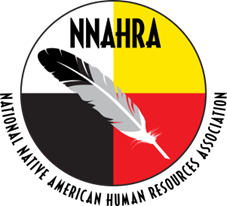 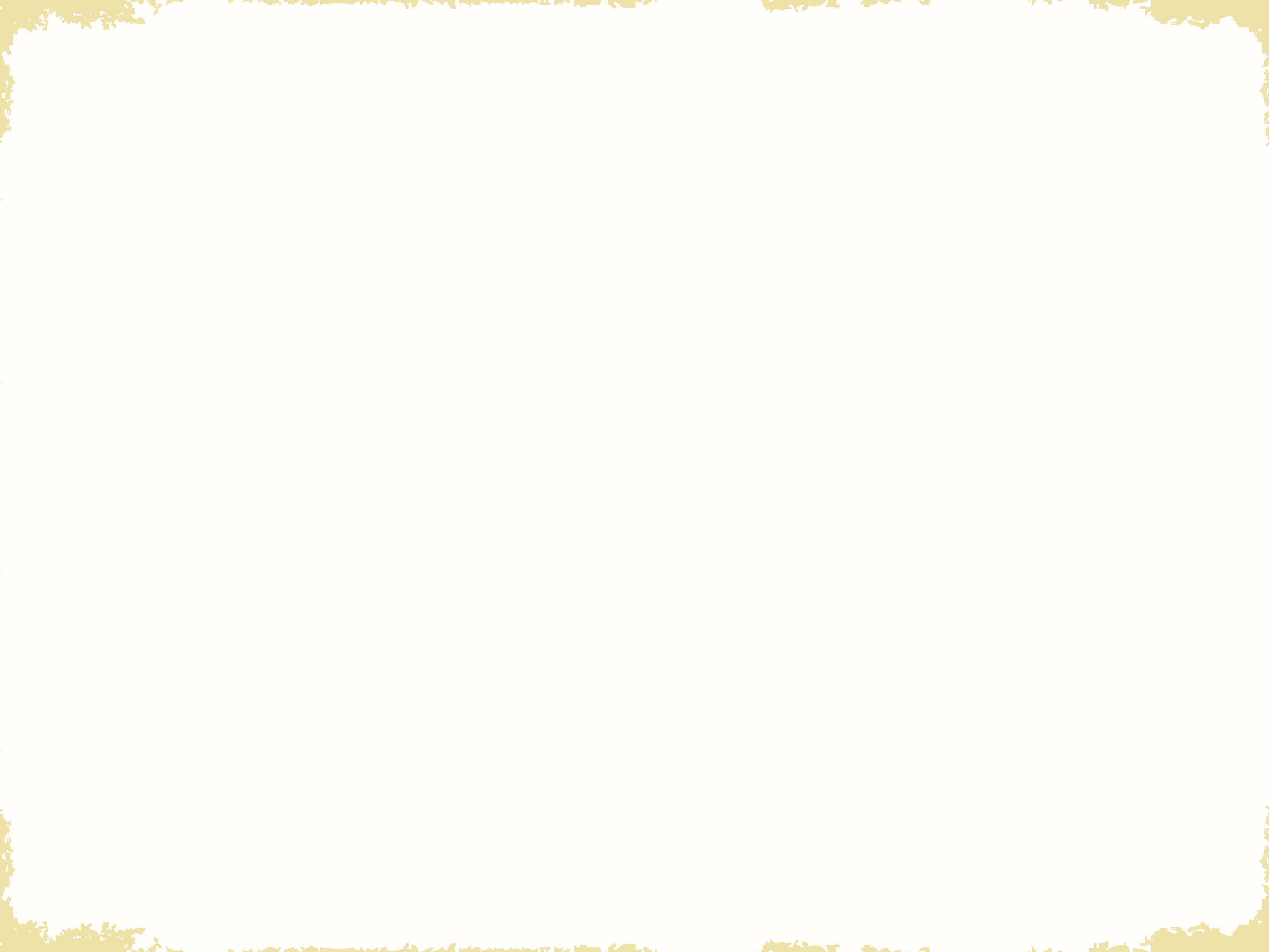 Sovereign Immunity
Sovereign immunity can be waived by tribal law and federal law.  
Legal can help you understand whether the Tribal enterprise’s immunity has been waived by a limited waiver.
Example – tribal code spells out the extent to which the sovereign immunity of a nursing care authority of a Tribe is waived.
Claims covered by insurance – the Authority’s immunity is waived to the lesser of (1) the extent of such coverage; or (2) $1,000,000.
Contract claims. For claims that are not covered by insurance – the Authority’s immunity is waived for the smallest of: (1) the amount representing the Authority’s obligation under the contract; (2) the value of assets of the Authority as specified later in the Code (such that the assets of the Tribe are not touched); or (3) $500,000.
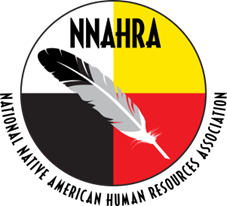 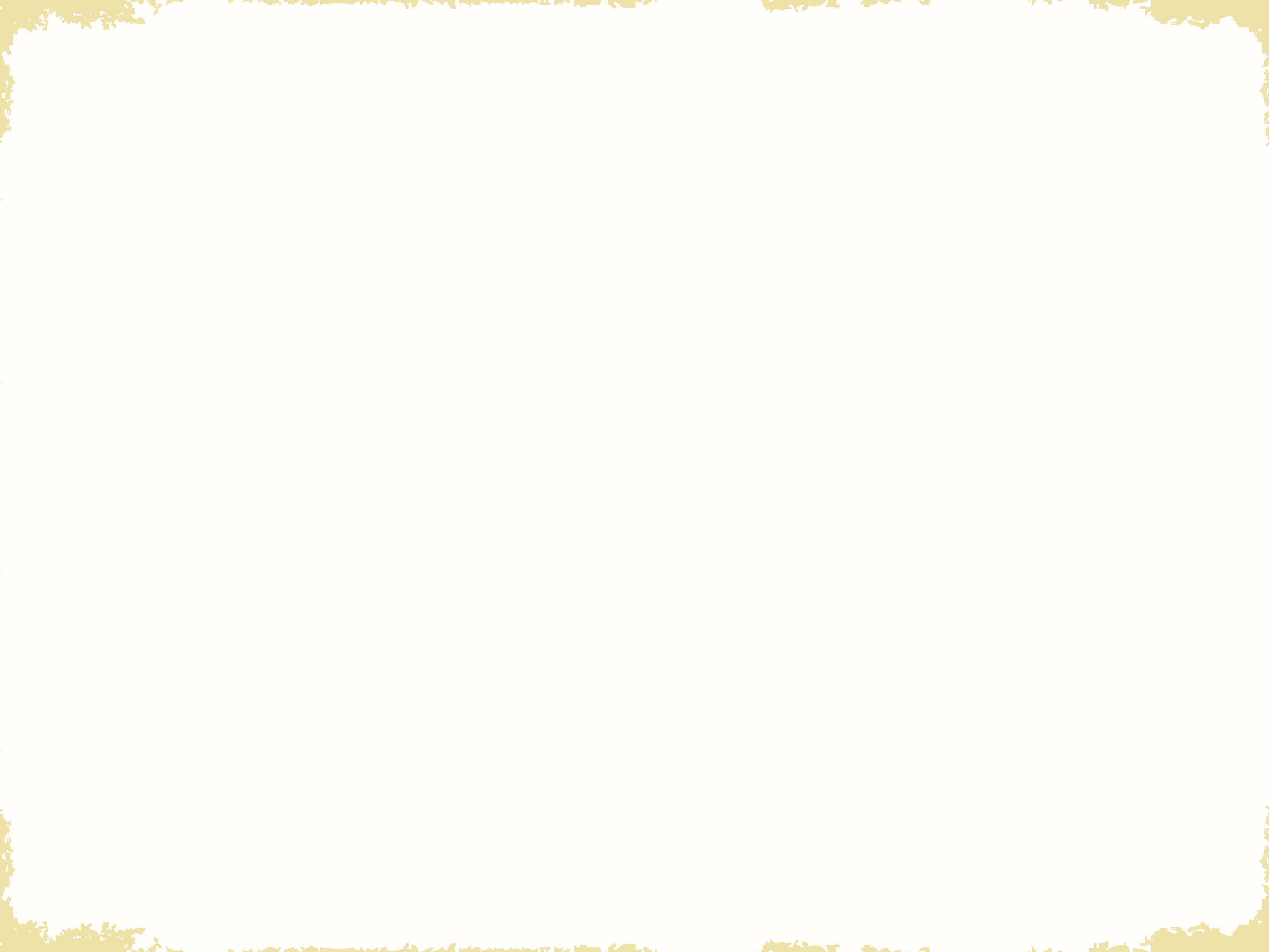 Sovereign Immunity
Be aware: Tribal sovereign immunity does not bar suits by federal government agencies against Indian tribes.
Indian Nations are not immune from suits filed against them by the United States. Kiowa Tribe of Oklahoma v. Mfg. Techs., Inc., 523 U.S. 751 (1998).
But they are immune from suit by states. Florida v. Seminole Tribe, 181 F.3d 1237, 1241 (11th Cir.)
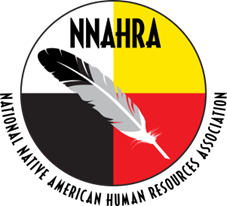 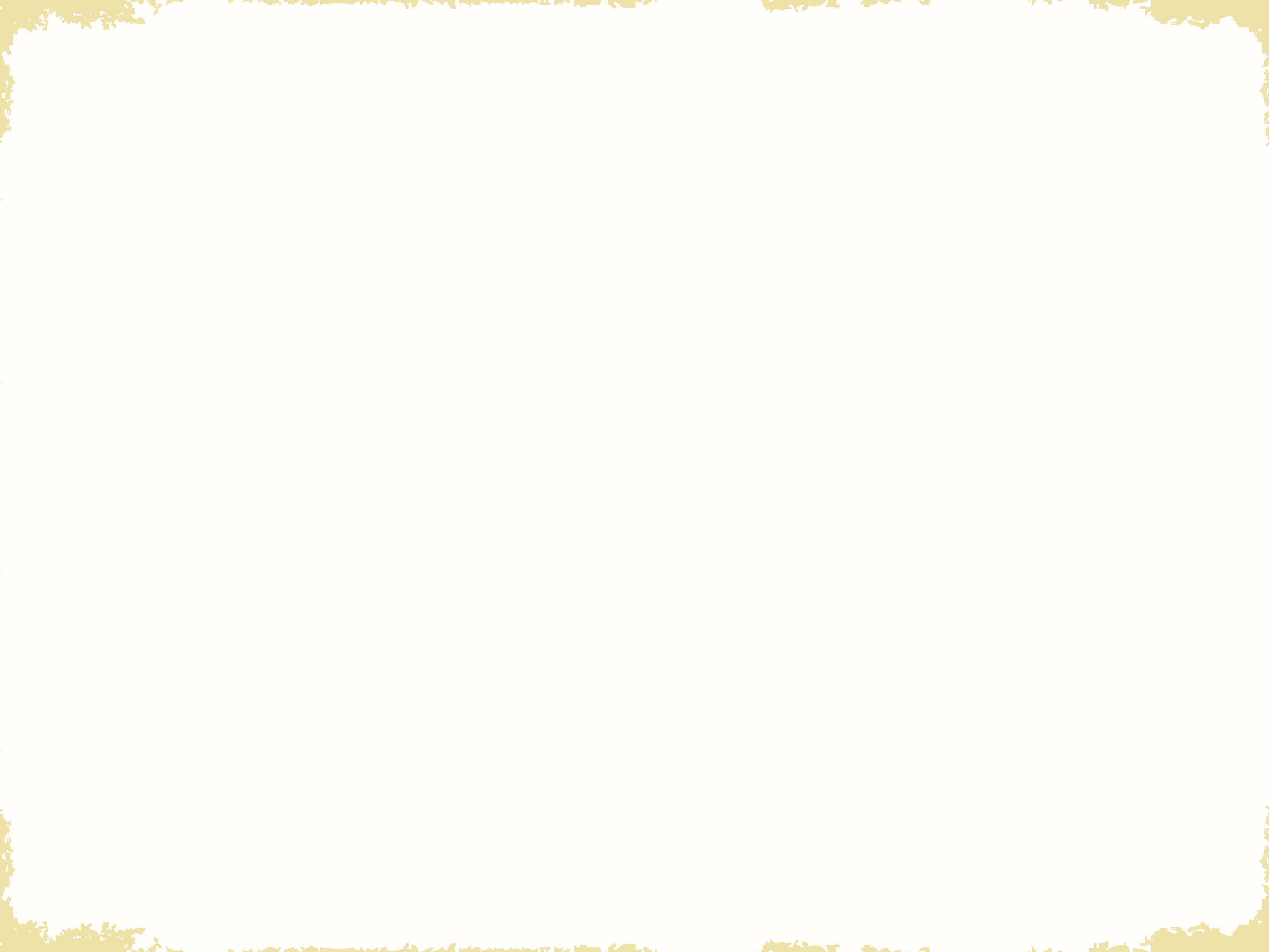 Which laws apply to the Tribe’s operations?
Few states may have civil regulatory authority over tribes under a settlement act or some other federal law.
State employment discrimination laws applied to the Aroostook Band of Micmacs’ employment relations pursuant to a settlement with the Aroostook Band of Micmacs.
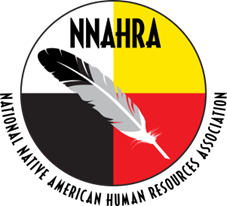 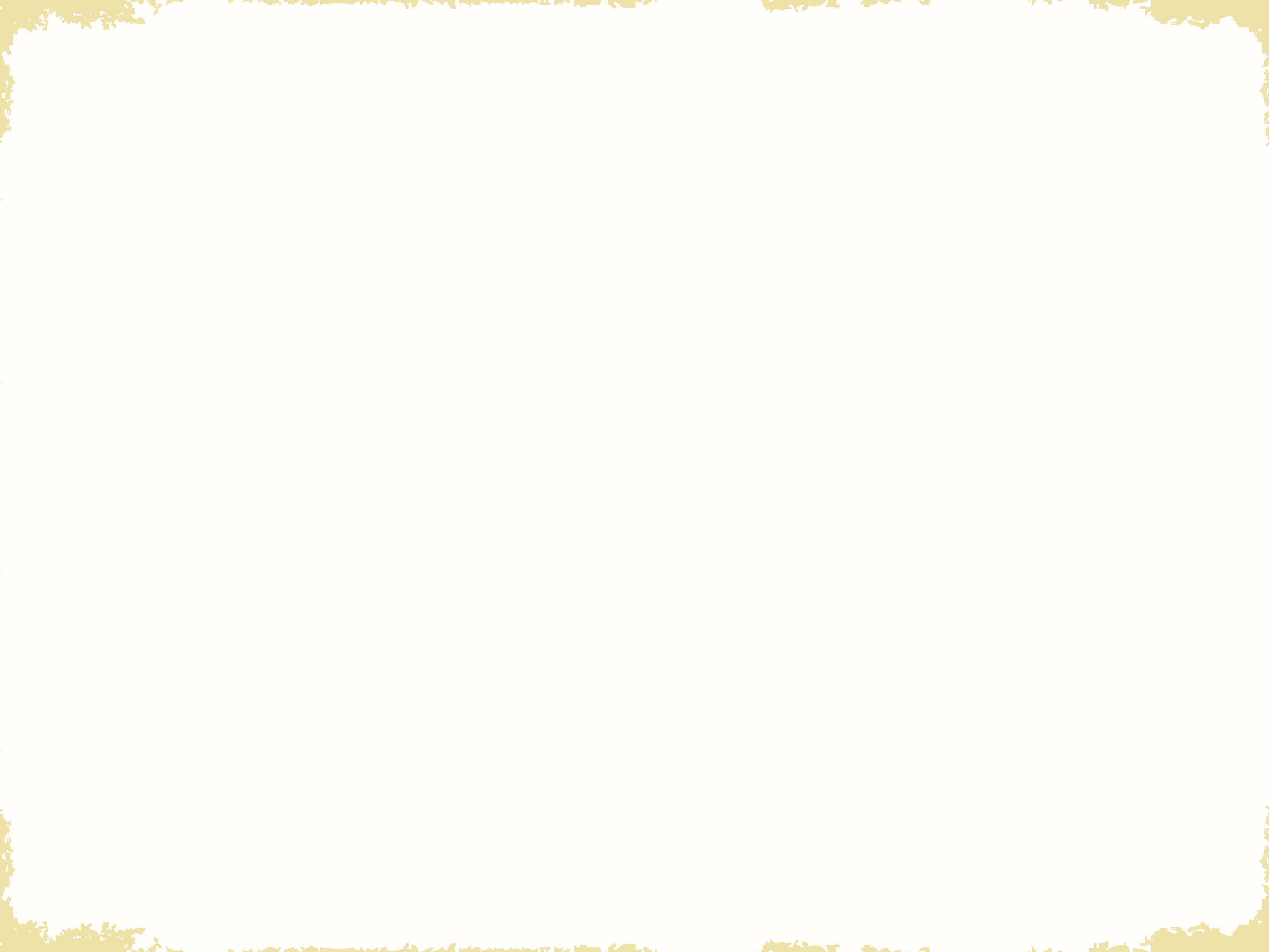 Which laws apply to the Tribe’s operations?
Finally, tribes may voluntarily subject themselves to a law.
For example, Arizona’s Fair Wages and Healthy Families Act covers Paid Sick Leave.  
Tribes do not have to follow this law unless the Tribe voluntarily subjects itself to the Act.
https://www.azica.gov/sites/default/files/media/EPST_MW_FINAL.pdf
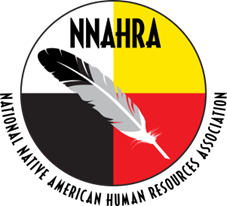 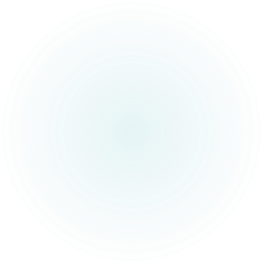 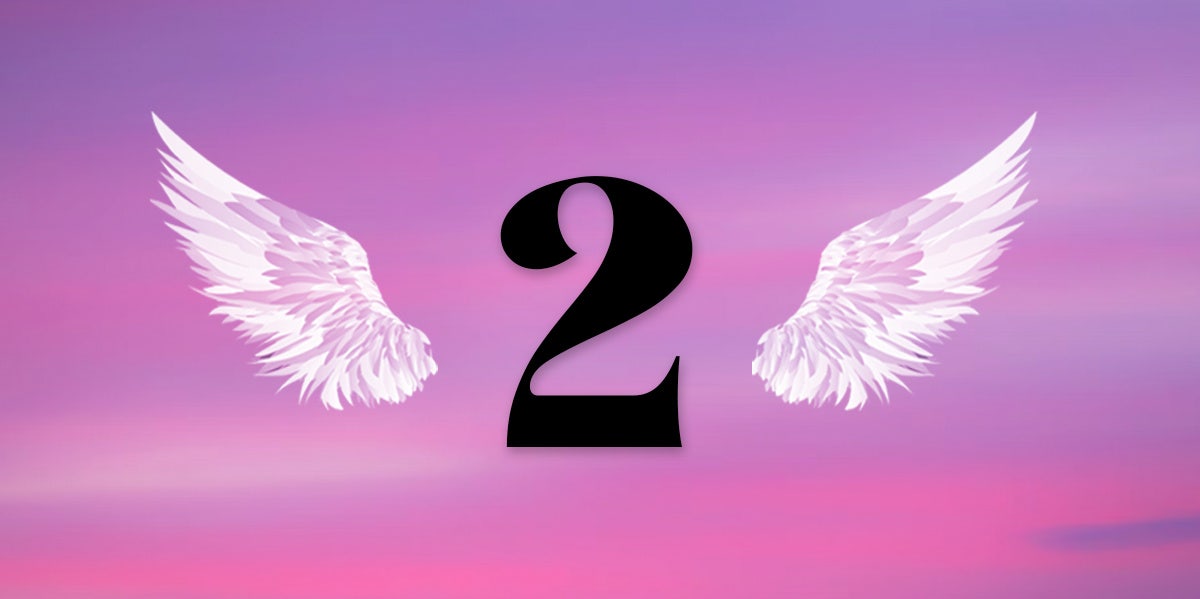 Topic Two
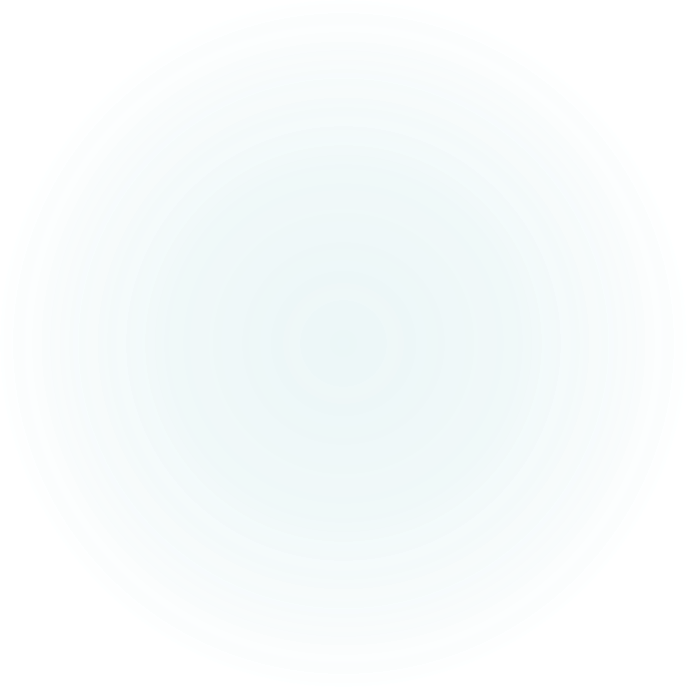 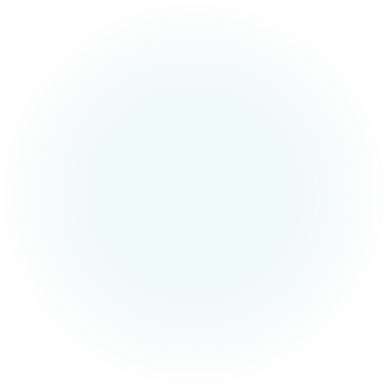 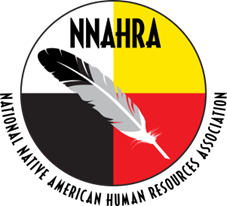 Compliance with applicable employment laws
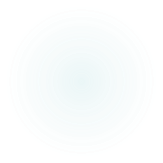 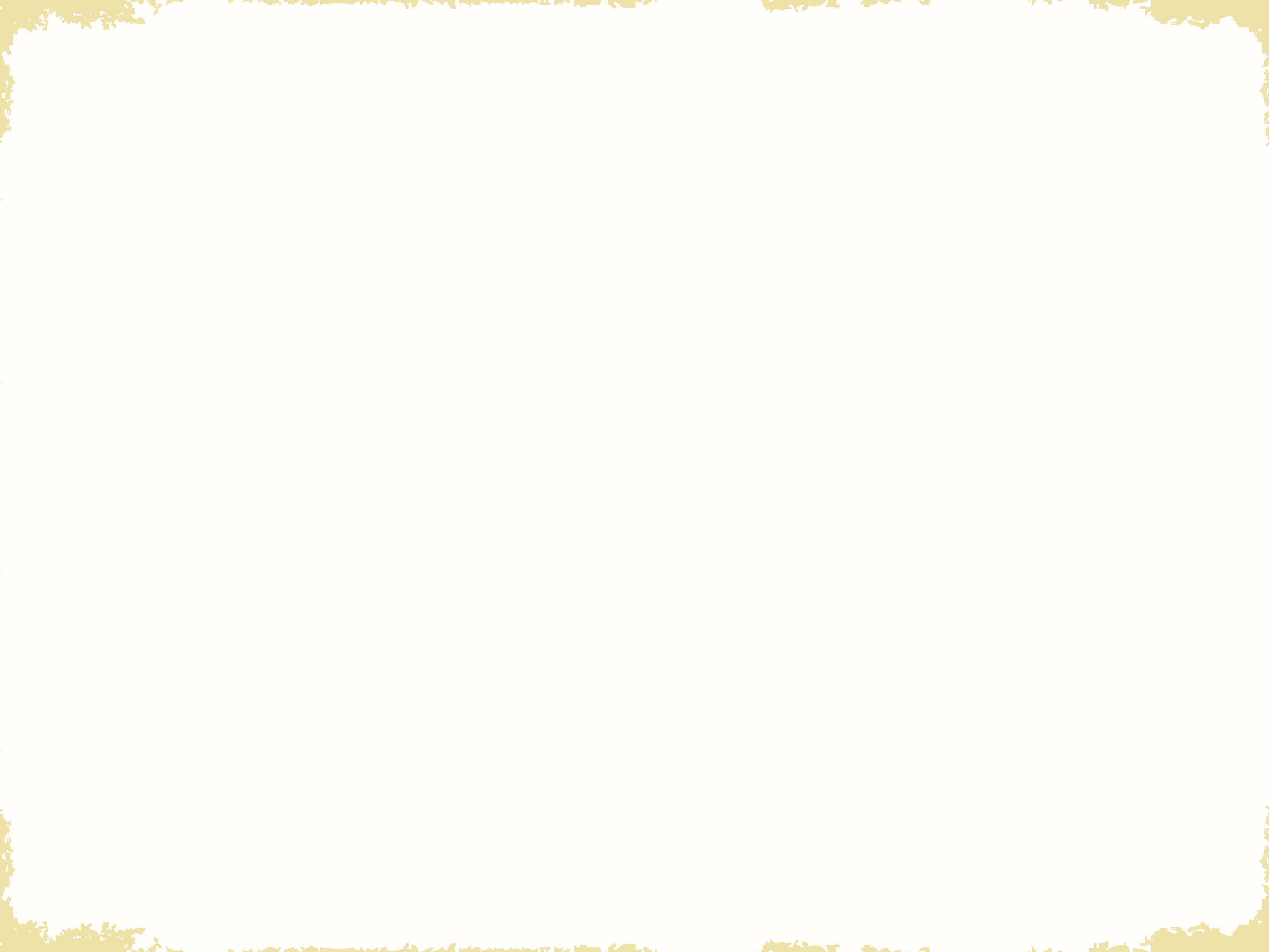 Compliance with Applicable Employment Laws
Legal can help HR and the Tribal employer comply with applicable laws
Applicable state or federal laws
Tribal Laws
Tribe’s Constitution
Indian Civil Rights Act – federal law that prohibits Indian tribal governments from enacting or enforcing laws that violate certain individual rights.
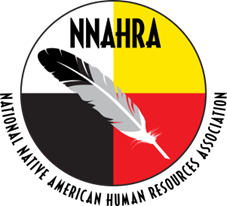 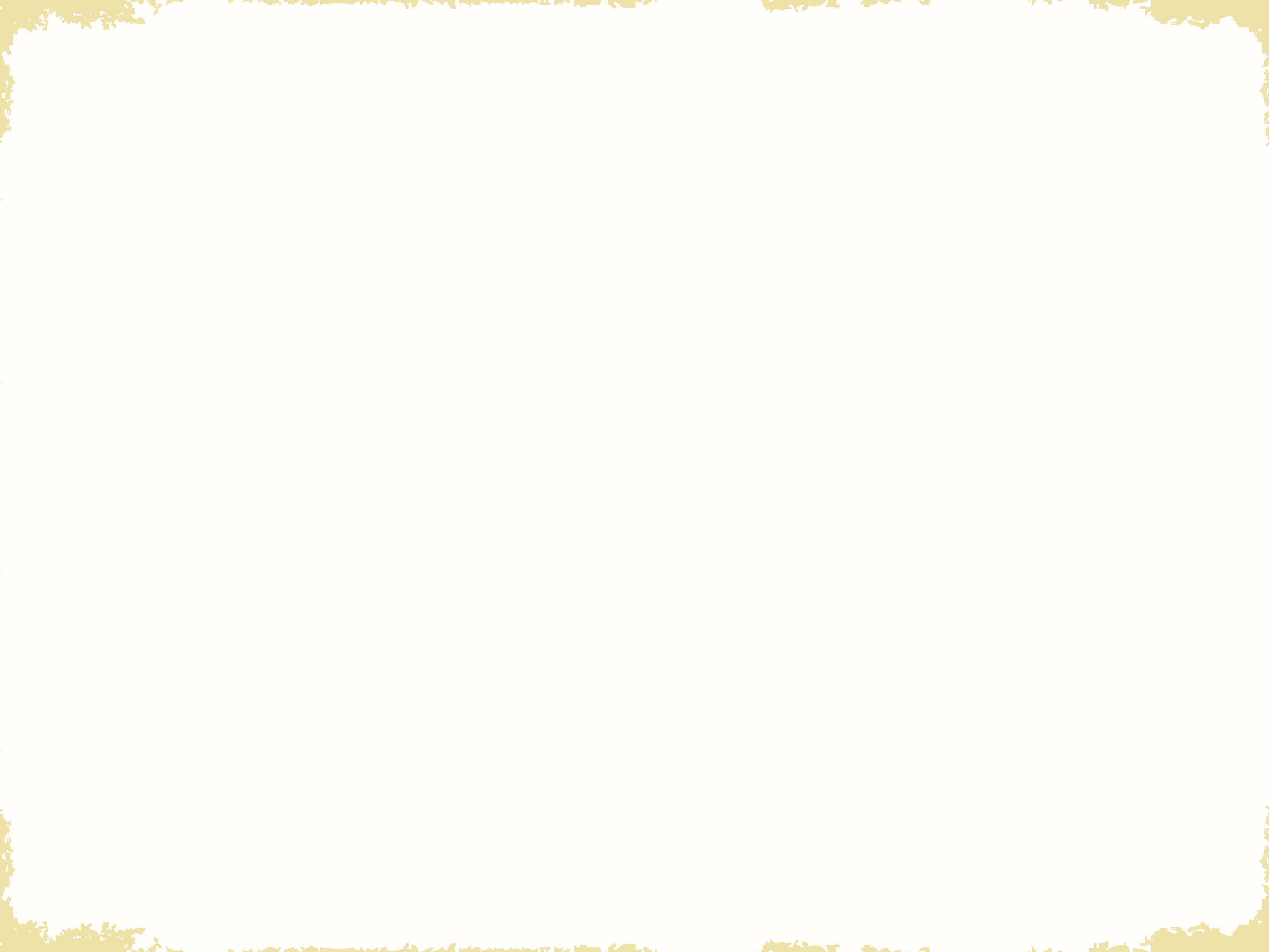 Compliance with Applicable Employment Laws
Tribes have developed employment laws in their tribal codes.  
Workers’ compensation
Tribal Employment Rights Ordinances
Employment discrimination and applicability of same
Tohono O’odham Nation: Except for Indian preferences, all covered employers shall not discriminate on the basis of race, color, sex, sexual orientation, gender identity, national origin, age, or disability.  Section 1104, Title 13, Tohono O’odham Code. https://www.tolc-nsn.gov/docs/Title13Ch1.pdf.
Indian preference in hiring and in employment
Wage and hour laws, including minimum wage
Pensions and benefits
Safety and health
Unemployment
Labor/management relations
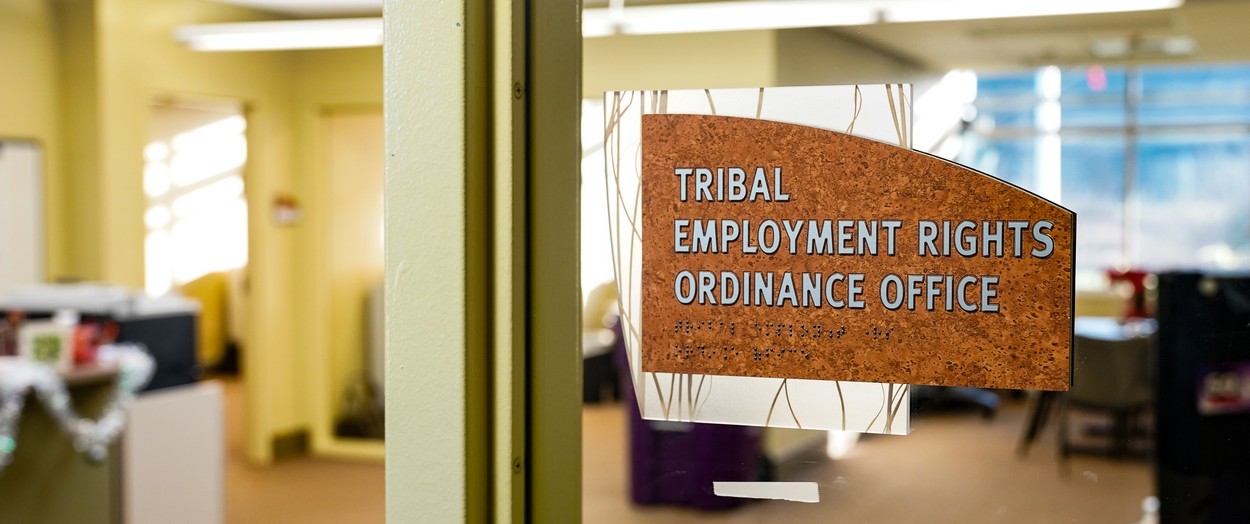 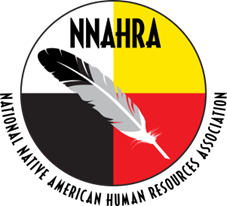 [Speaker Notes: * Once it is determined which laws apply to the tribal enterprise, legal can help HR comply with those laws that apply.]
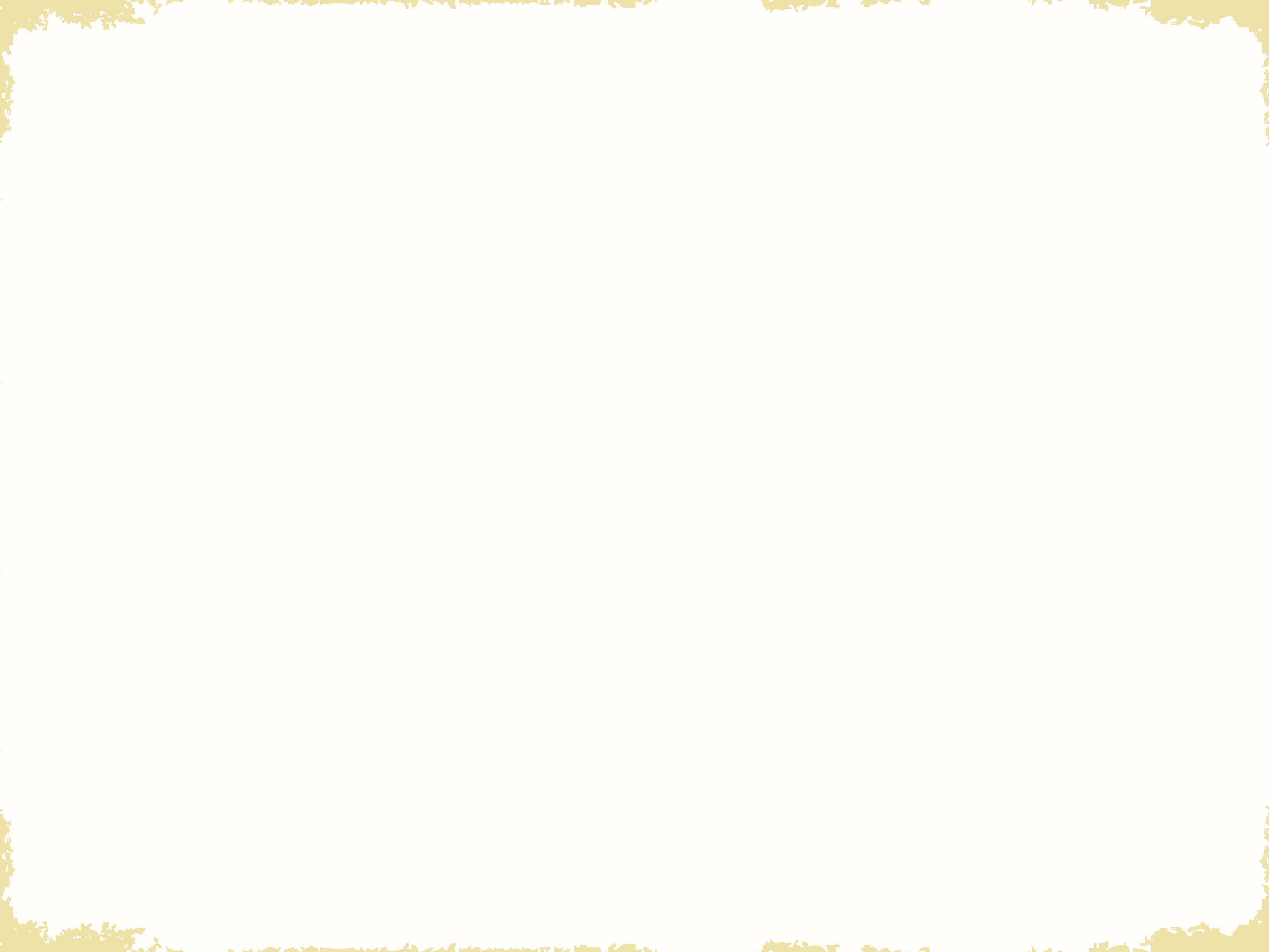 Compliance with Applicable Employment Laws
Examples of Tribes in Arizona with employment laws:
Colorado River Indian Tribes
Gila River Indian Community 
Pascua Yaqui Tribe
Salt River Pima-Maricopa Indian Community
Tohono O’odham Nation 
Yavapai-Apache Nation 
Navajo Nation
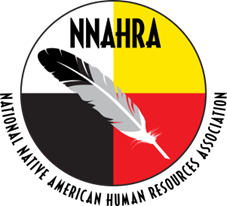 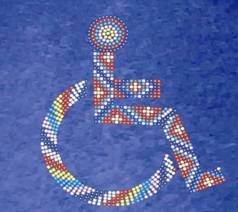 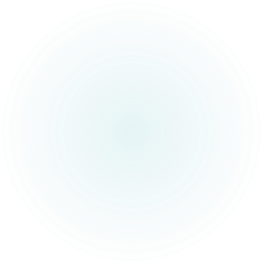 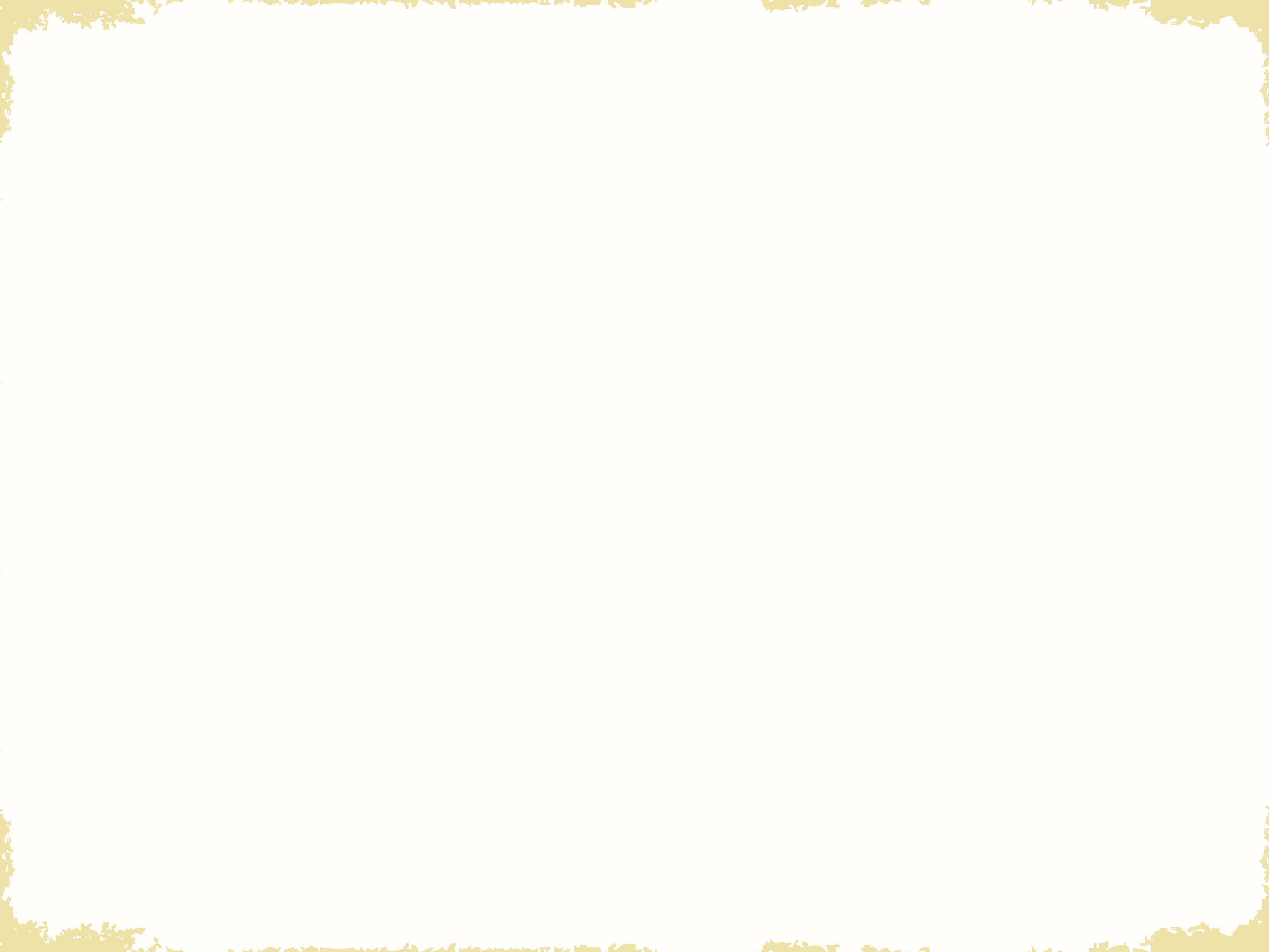 Disability Accommodations
Legal can assist HR in disability accommodation determinations.
Reasonable accommodations for disabilities – if required to do so under the law.
The Navajo Preference in Employment Act - covered employers must provide reasonable accommodations to employees with disabilities.
Legal can help HR evaluate what accommodations are reasonable and whether to accommodate.
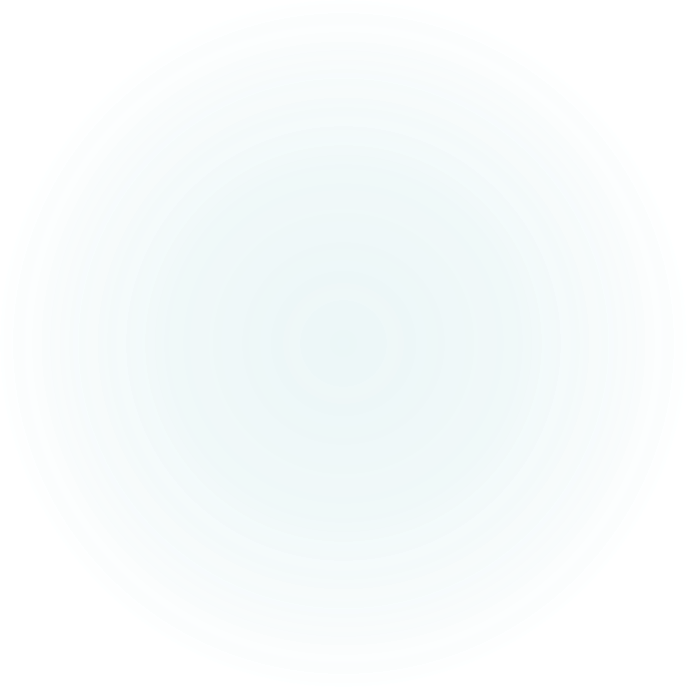 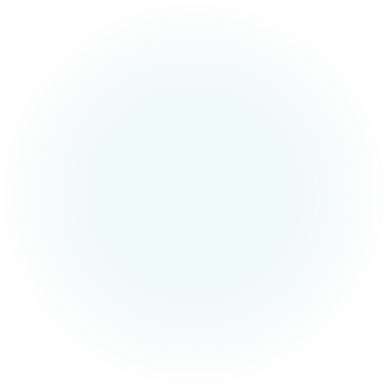 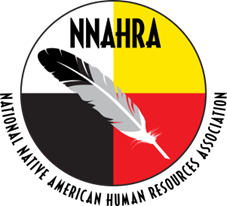 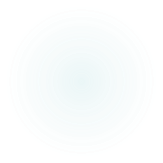 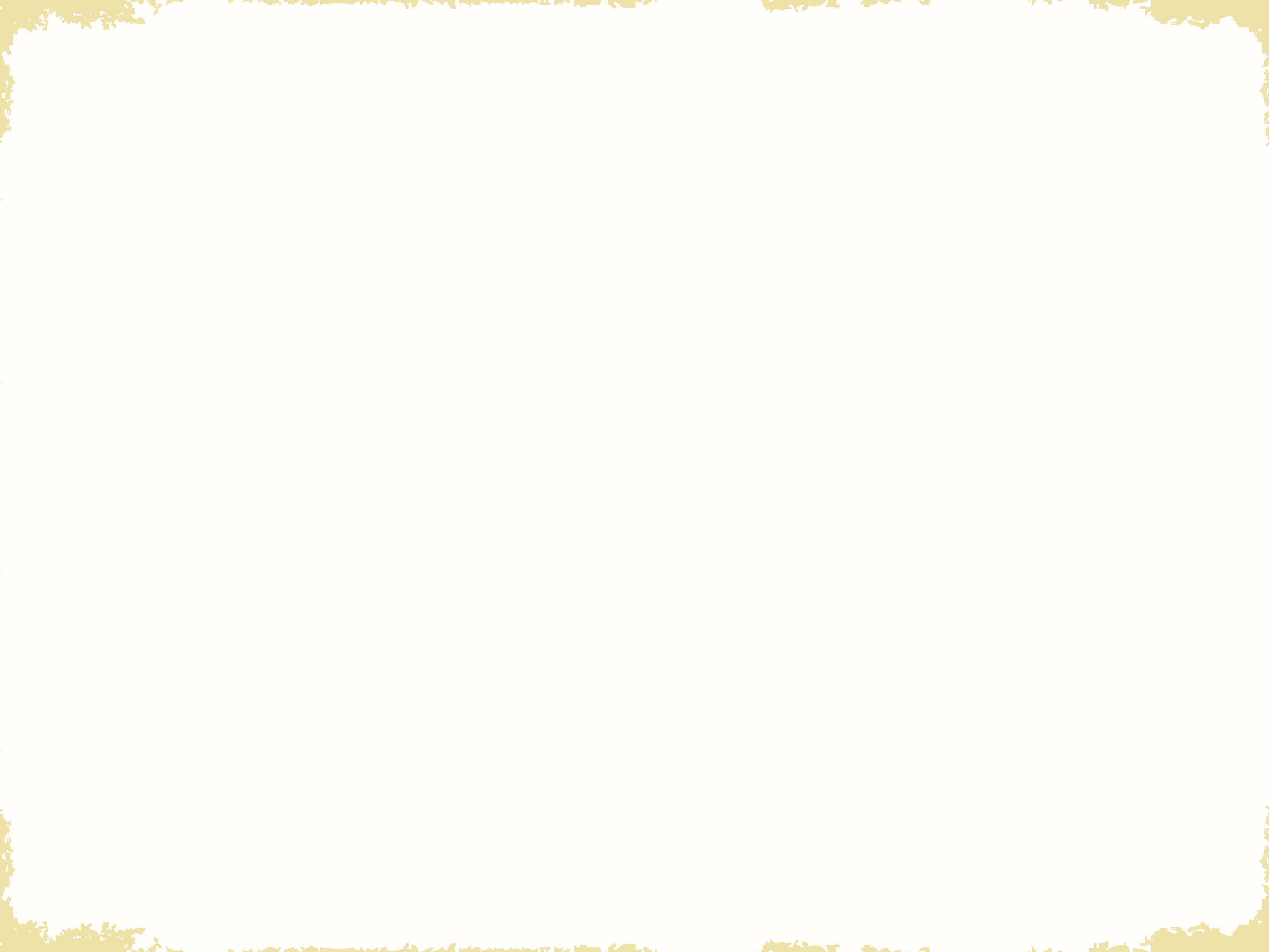 Compliance with Applicable Employment Laws
Some tribes choose to comply with employment laws as guidance only.
Wage and hour
Accommodations for disabilities or religion
Drug testing procedures
Legal can help HR determine whether to follow law as a guide.
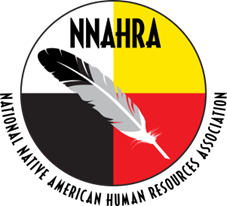 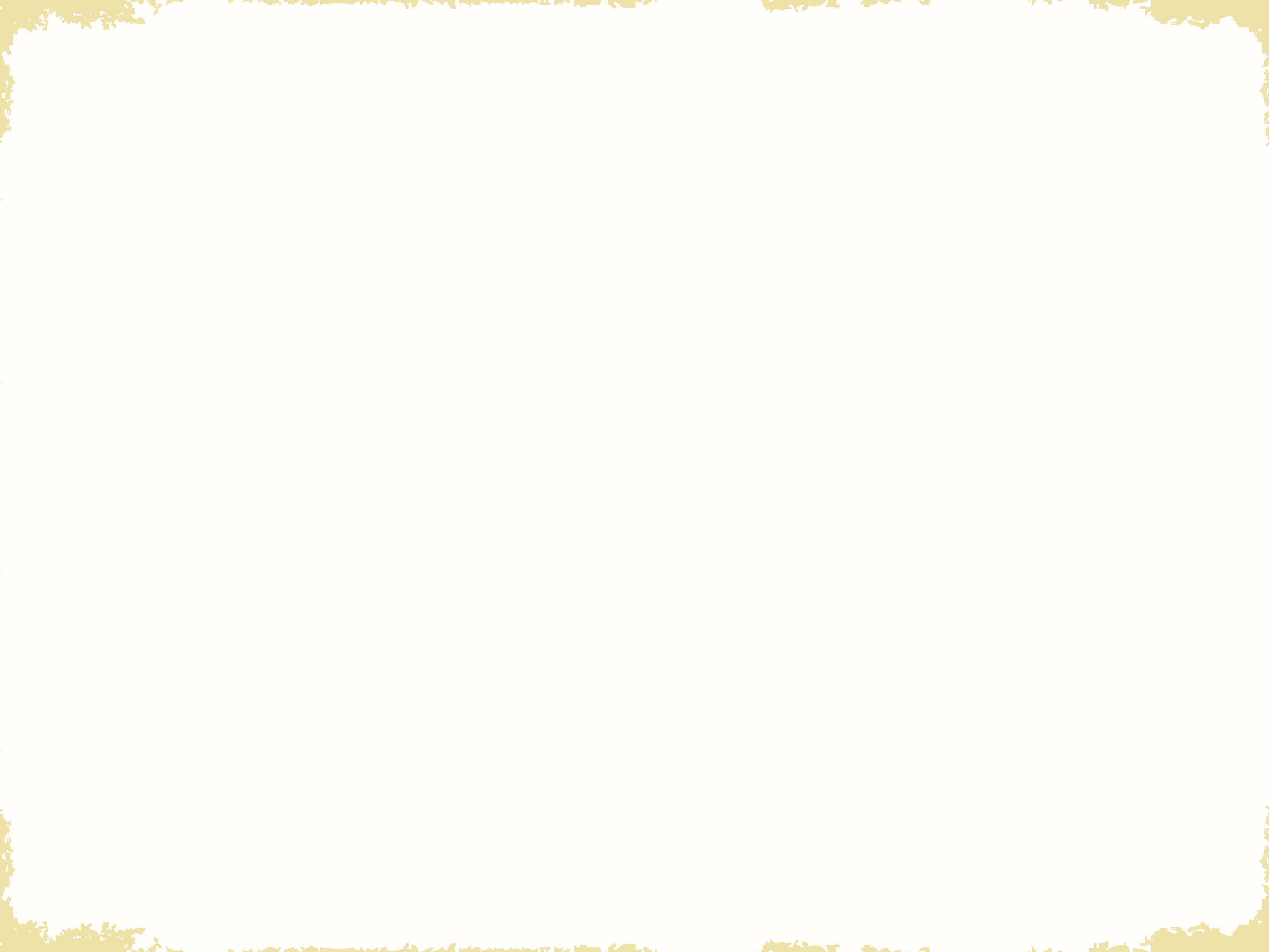 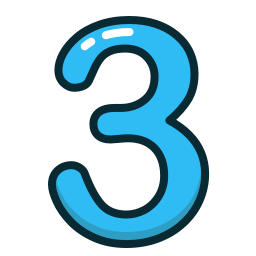 Topic Three
Employee grievances and Whether Terminations are compliant
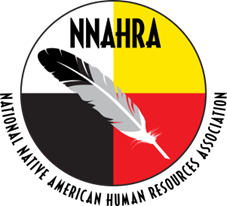 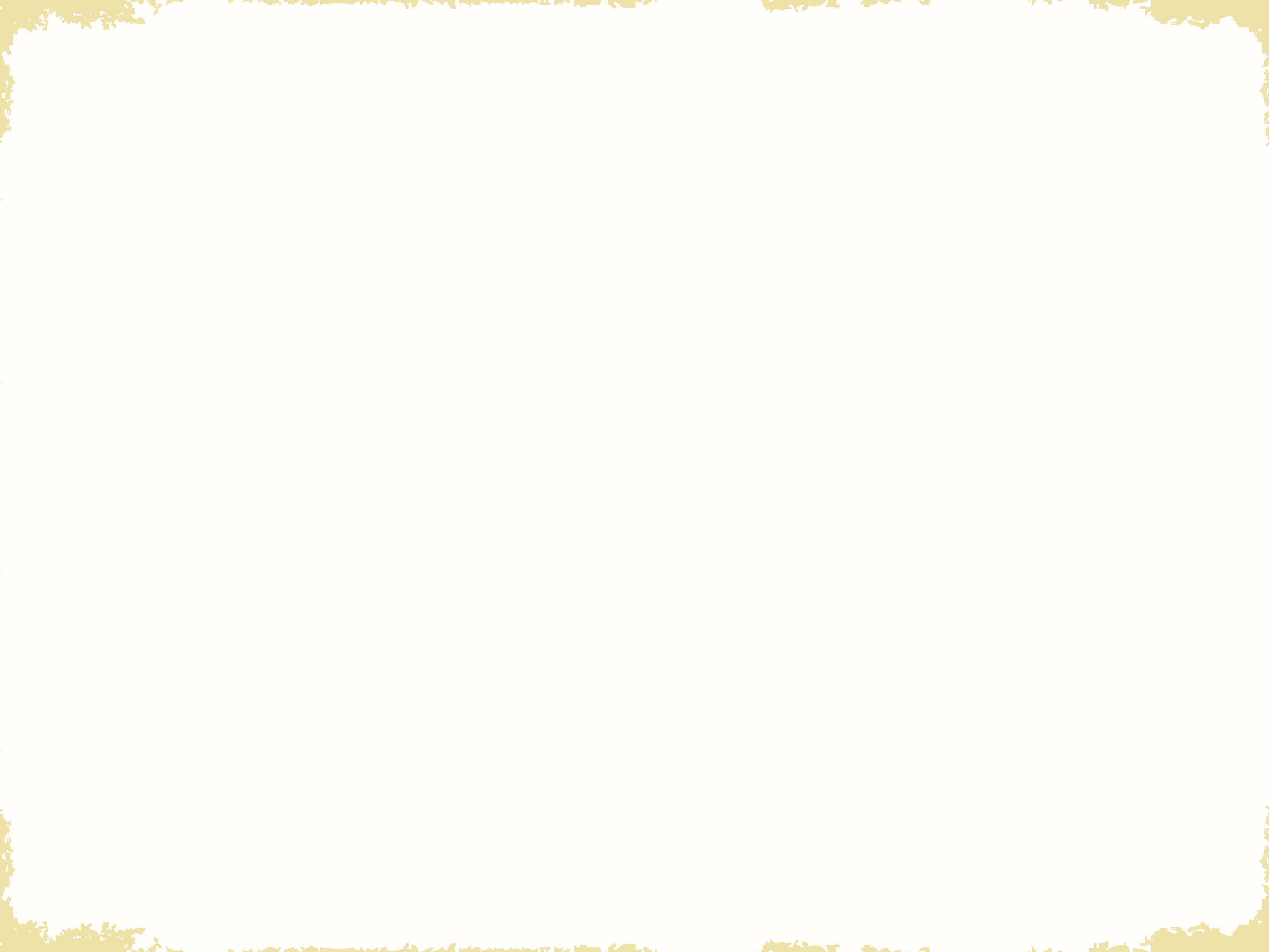 Employee Grievances and Whether Terminations are Compliant
Some tribal laws require a showing of “cause” to terminate an employee’s employment.
Different from “at-will employment” doctrine in most states.
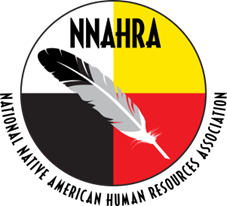 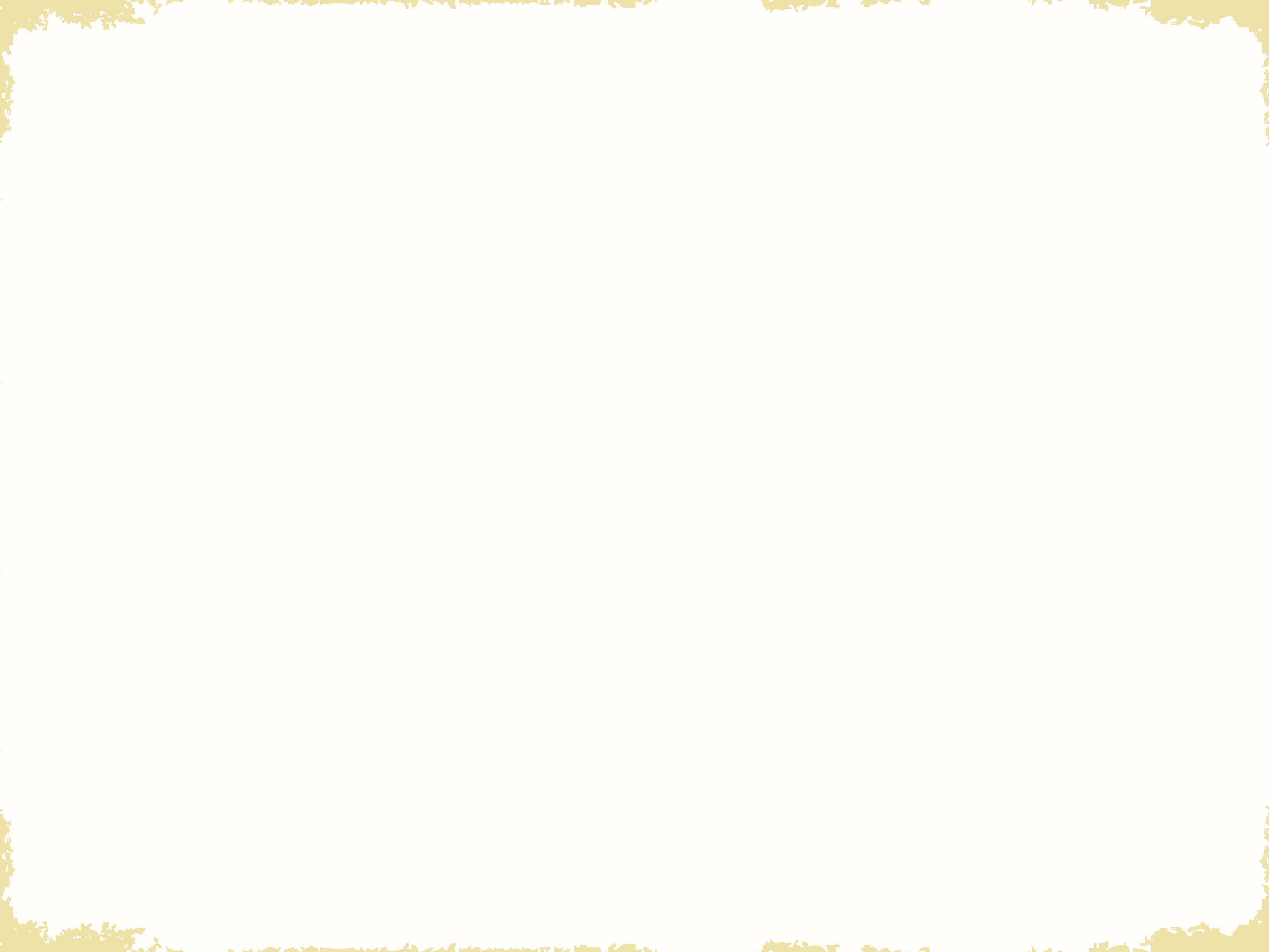 Employee Grievances and Whether Terminations are Compliant
For example, the Constitution of the Cherokee Nation of Oklahoma provides that no employee who has served in a position for at least one year shall be terminated from the employment of the Nation except for cause, and that employee is entitled to a hearing on the termination.  Cherokee Nation of Okla. Const., art. XII (1986).
For example, certain employees covered by the Navajo Preference in Employment Act can only be terminated for just cause.
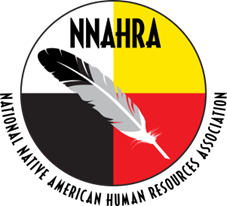 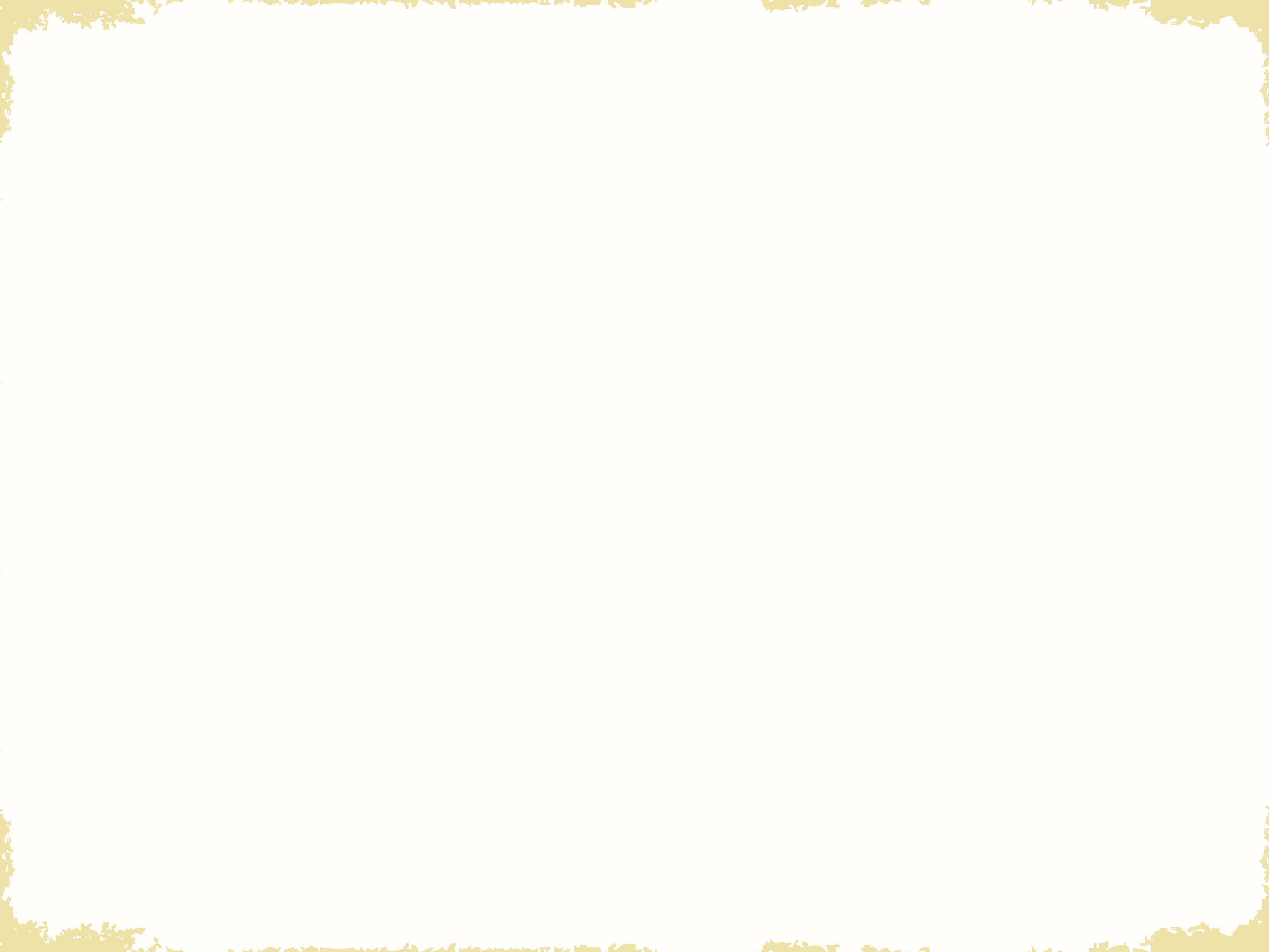 Employee Grievances and Whether Terminations are Compliant
Advice and counsel on whether certain conduct constitutes “cause” for termination 
And whether the documentation supporting the termination decision is sufficient
Drafting and/or reviewing and revising disciplinary write-ups and termination letters 
Start with a draft, which is attorney-client privileged and confidential work product – the final draft is open to the public.
Weigh risks of retaliation claims
For example, under the Navajo Preference in Employment Act, covered employers must refrain from retaliating against persons who have opposed an NPEA-related practice or exercised rights under the NPEA.
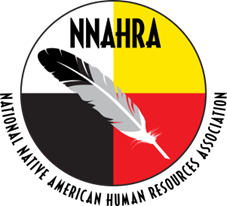 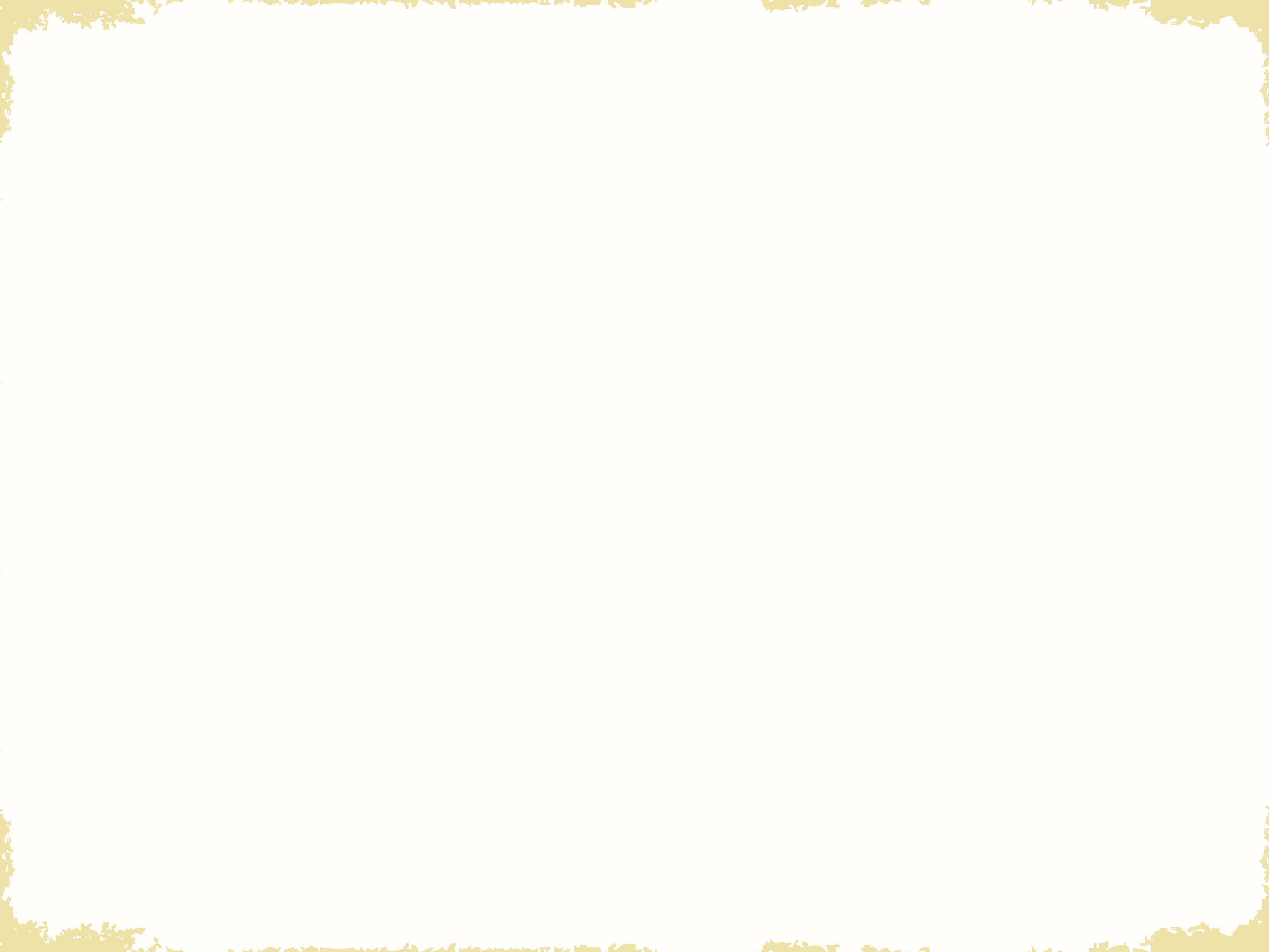 Attorney-Client Privilege and Work Product
Examples of tribal code provisions on the attorney-client privilege, advocate-client privilege, and work product doctrine:
Gila River Indian Community Rules of Evidence, Section 502, available at https://www.gilariver.org/view/download.php/government/ordinances/res-gr-96-13-rules-of-evidence 
“Attorney-client privilege” means the protection that applicable law provides for confidential attorney-client communications. Section 502(F)(1).
“Work-product protection” is defined as as the protection that applicable law provides for tangible material (or its intangible equivalent prepared in anticipation of litigation or for trial). Section 502(F)(2).
The “applicable law” in civil cases in the Gila River Indian Community Court includes the constitution, laws, and ordinances of the Community, unless in conflict with federal laws of the U.S. Constitution. It also includes the traditional customs of the Community not in conflict with the Community’s laws.  In deciding any matter that is not covered by the Community’s constitution, laws, ordinances, or traditional customs, the court shall be guided by Arizona law. Section 4.302, Title 4, Courts and Procedure, Gila River Indian Community Code.
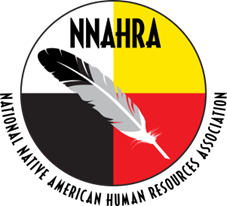 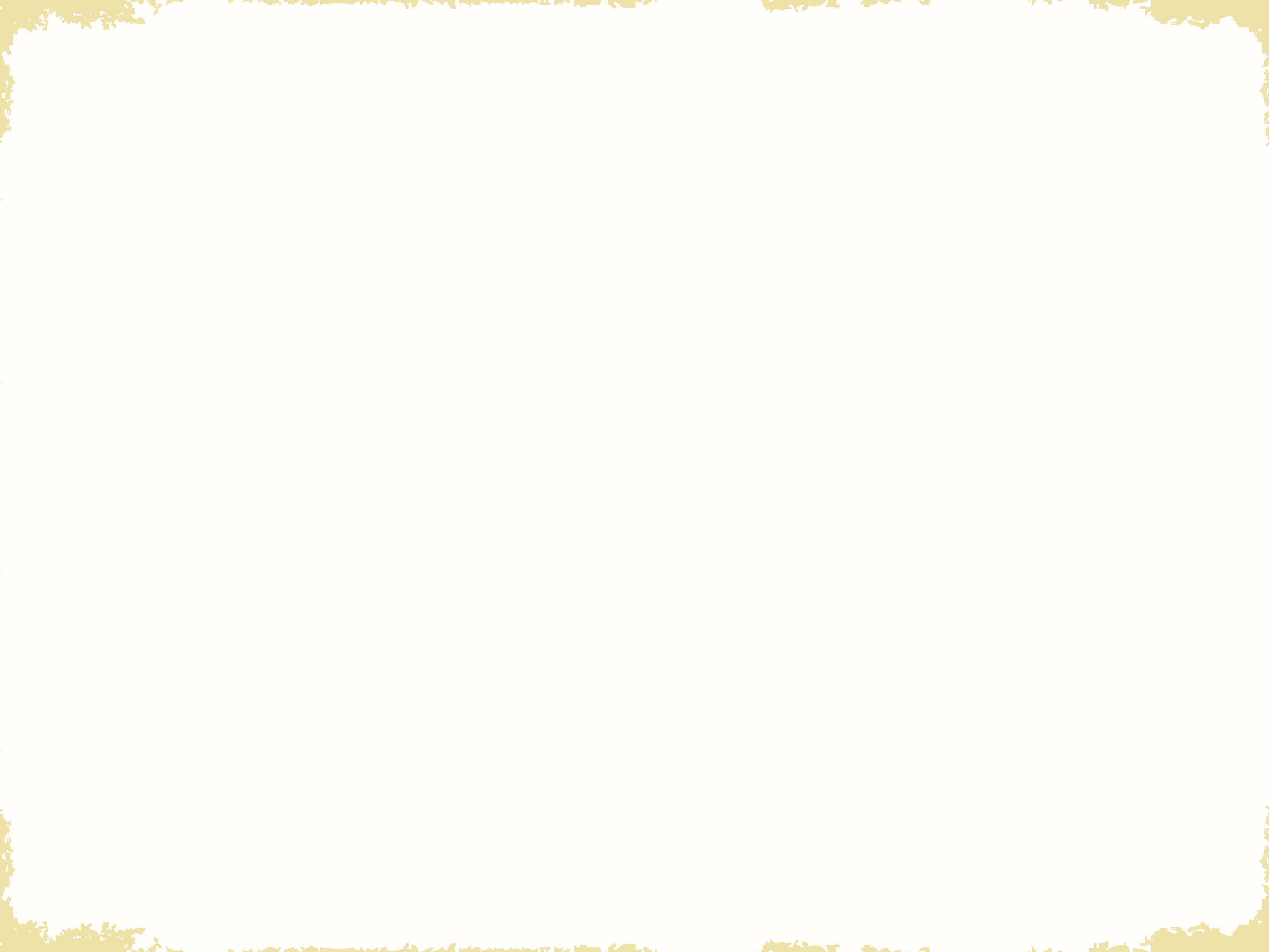 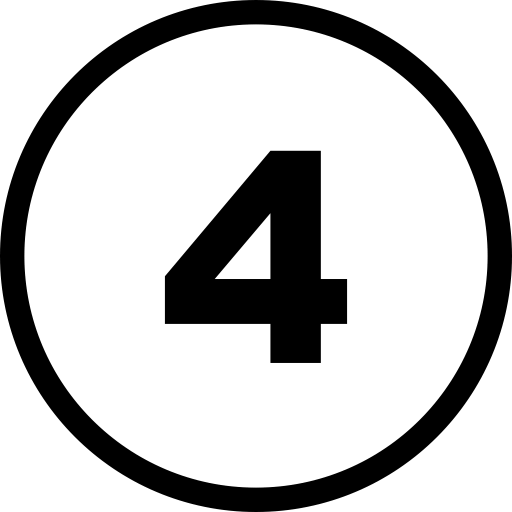 Topic Four
Drafting, revising, and reviewing employment agreements and other contracts
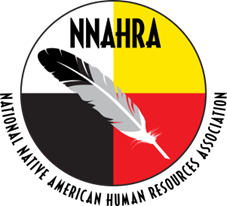 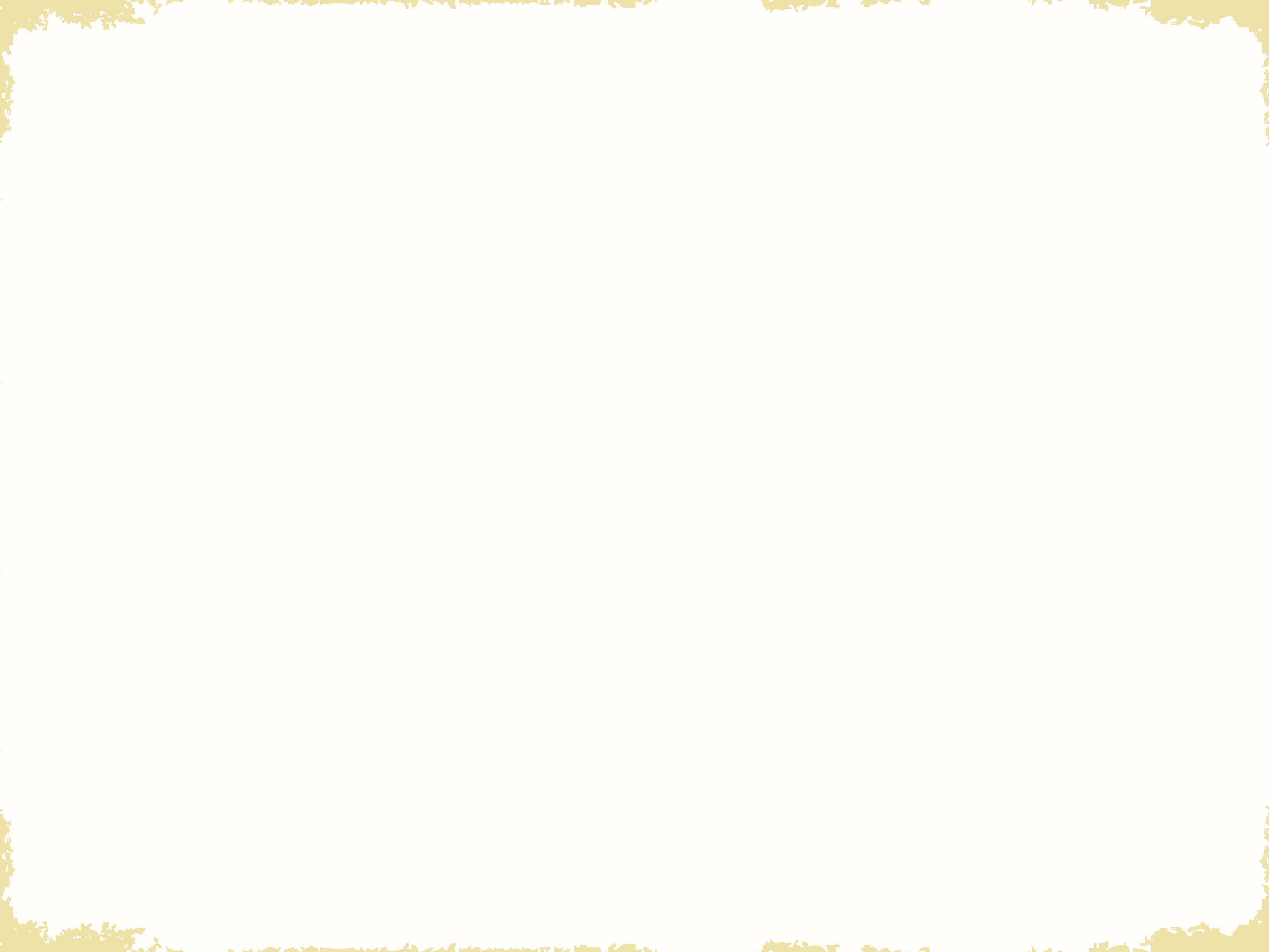 Employment Agreements and Other Contracts
If your Tribe or company uses employment agreements, HR can have its attorney prepare or review them on a periodic basis.
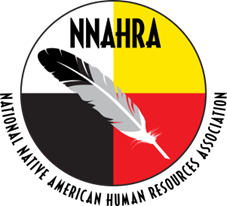 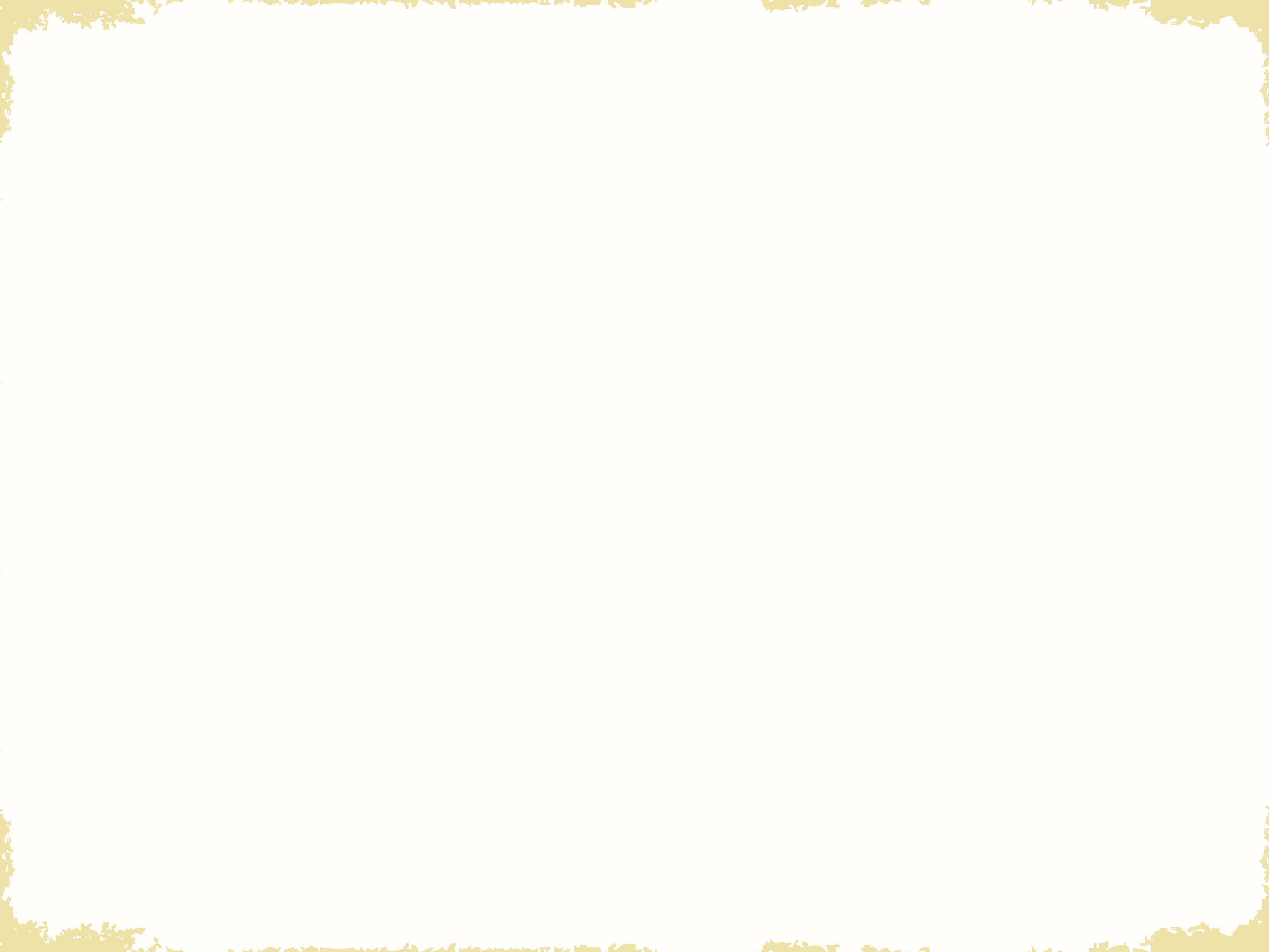 Employment Agreements and Other Contracts
Look out for consistency between employee handbook and agreements – and which document will govern in the event of a conflict.
Grievance procedures
All employees, including your management-level employees?
At-will employment, if legally permitted under tribal law
Leave policies
Raises or bonuses
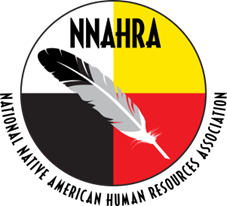 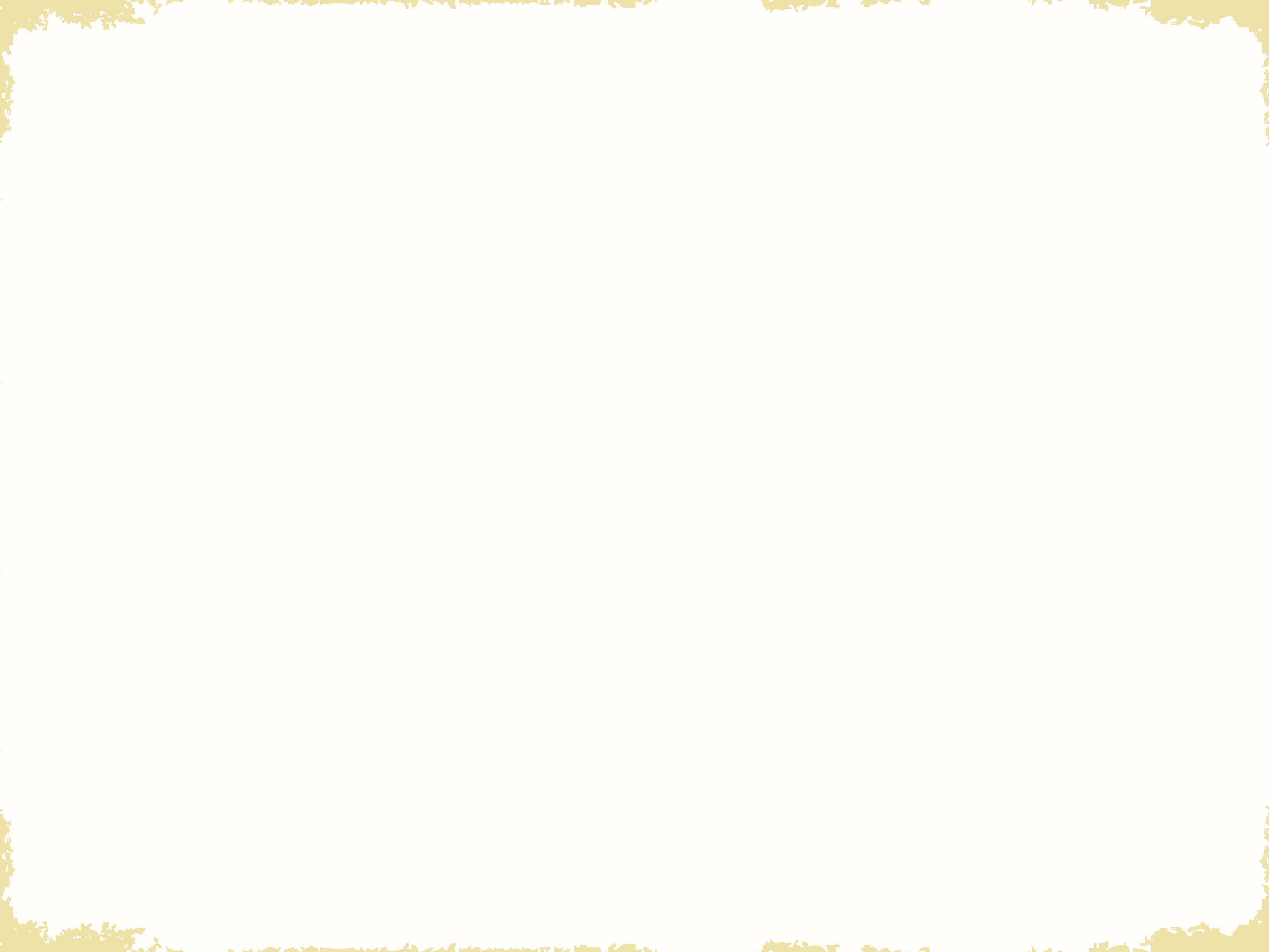 Employment Agreements and Other Contracts
Whether to include a waiver of sovereign immunity in your contract:
Waiver of the Tribe’s sovereign immunity under the contract, or no waiver?
Limited waiver of sovereign immunity?
Inadvertently waiving sovereign immunity?
Arbitration clause
Forum selection clause without specifying which party can sue
One-sided waiver where Tribe can sue employee but employee cannot sue tribe?
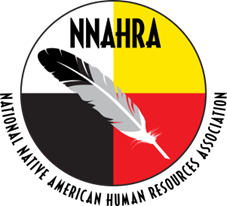 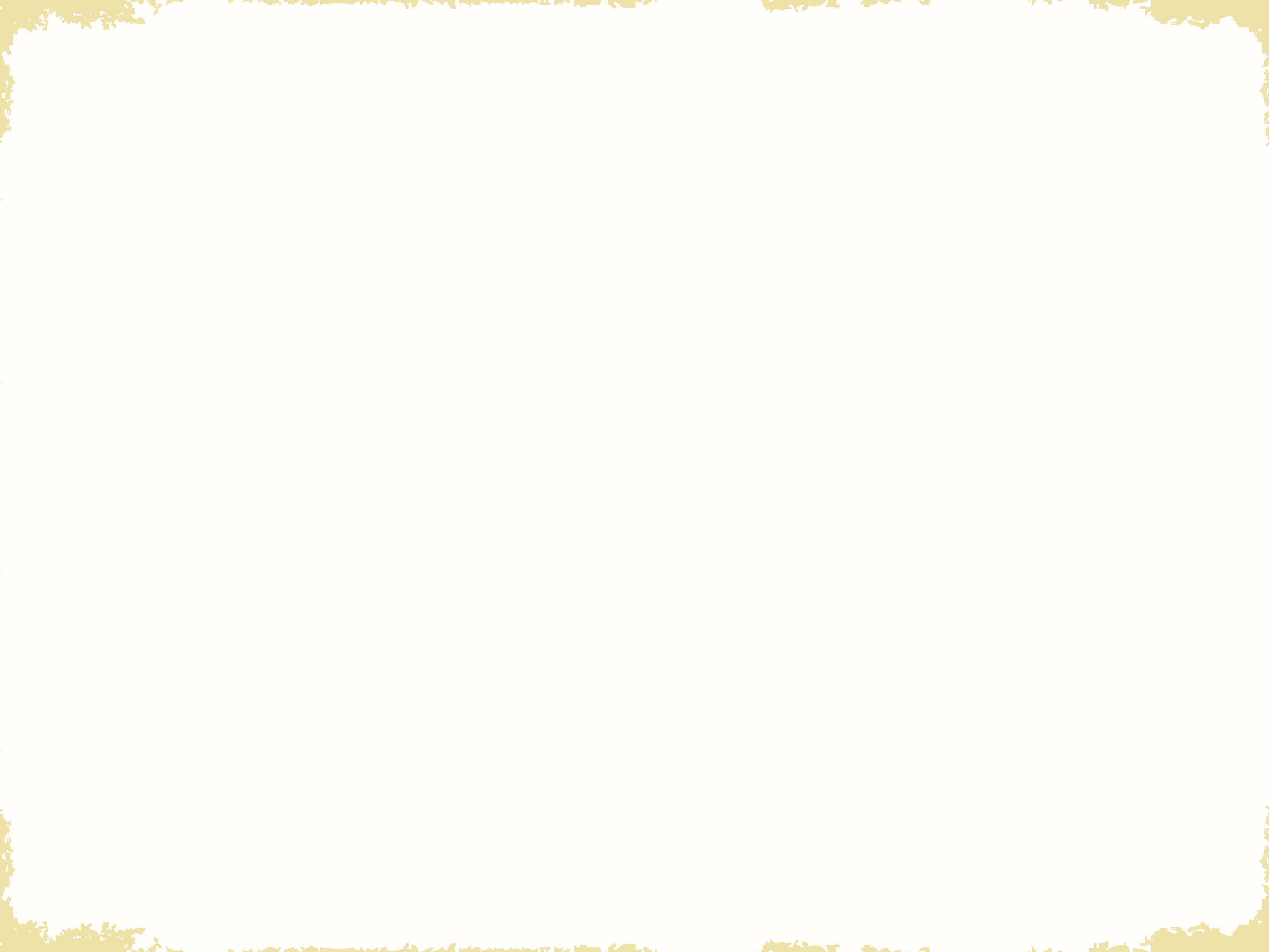 Employment Agreements and Other Contracts
Limited waiver of sovereign immunity clause - best practices:
Waiving immunity from suit to the limited extent necessary to enforce the terms of the contract.
No damages can be collected outside of what is contemplated in contract, no counterclaims, no consequential/special damages (damages outside of contract being suffered as a consequential result of the breach of the contract), no punitive damages, and no awards of attorneys’ fees to the prevailing party.
Consequential damages – harm suffered as a direct and foreseeable result of the breach of contract
Example: If an employee had to take out a loan to pay their mortgage, a court could award the additional loss of money the employee had to pay to take out that loan. 
Example: emotional distress damages.
Not waiving immunity from suit with respect to individuals, only a limited waiver as to the employer.
Does the tribal employer even have the authority to waive its sovereign immunity?  Must be approved by the Tribal Council or Board.
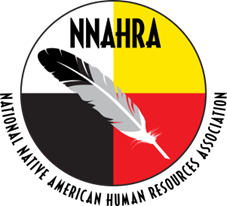 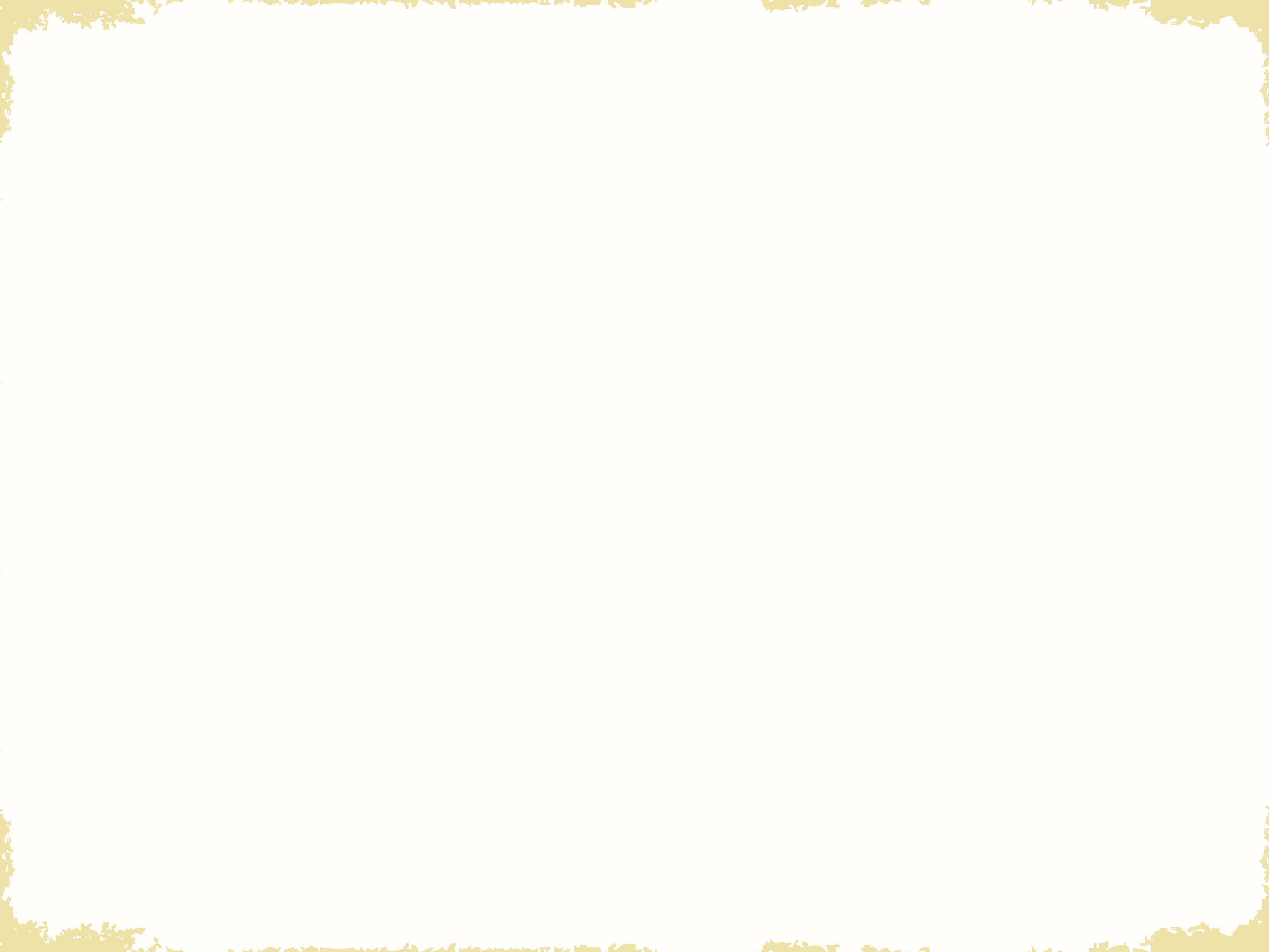 Employment Agreements and Other Contracts
Dispute resolution provisions:
Which court is to resolve disputes between the parties?  Court of the Tribe?
Will the parties agree to binding arbitration rather than litigation?
In Grand Canyon Skywalk, the federal district court in Arizona upheld an arbitration award against Sa Nyu Wa Inc., a tribally chartered corporation of the Hualapai Tribe, where the agreement between the parties stated that “any controversy, claim or dispute arising out of or related to this Agreement shall be resolved through binding arbitration.” See Grand Canyon Skywalk Dev., LLC v. Sa' Nyu Wa, Inc., 923 F. Supp. 2d 1186, 1192 (D. Ariz. 2013).
I typically see tribal court for forum to hear disputes. Tribes prefer to avoid the jurisdiction of state courts, and federal courts are often without jurisdiction to address contract enforcement actions.  
Binding arbitration is often a mutually agreeable alternative to court proceedings, although it would still be necessary to resort to a court in order to enforce the agreement to arbitrate, and to enforce an arbitration award. 
So should specify what court that will be – specifically, your Tribe’s court.
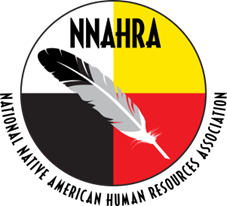 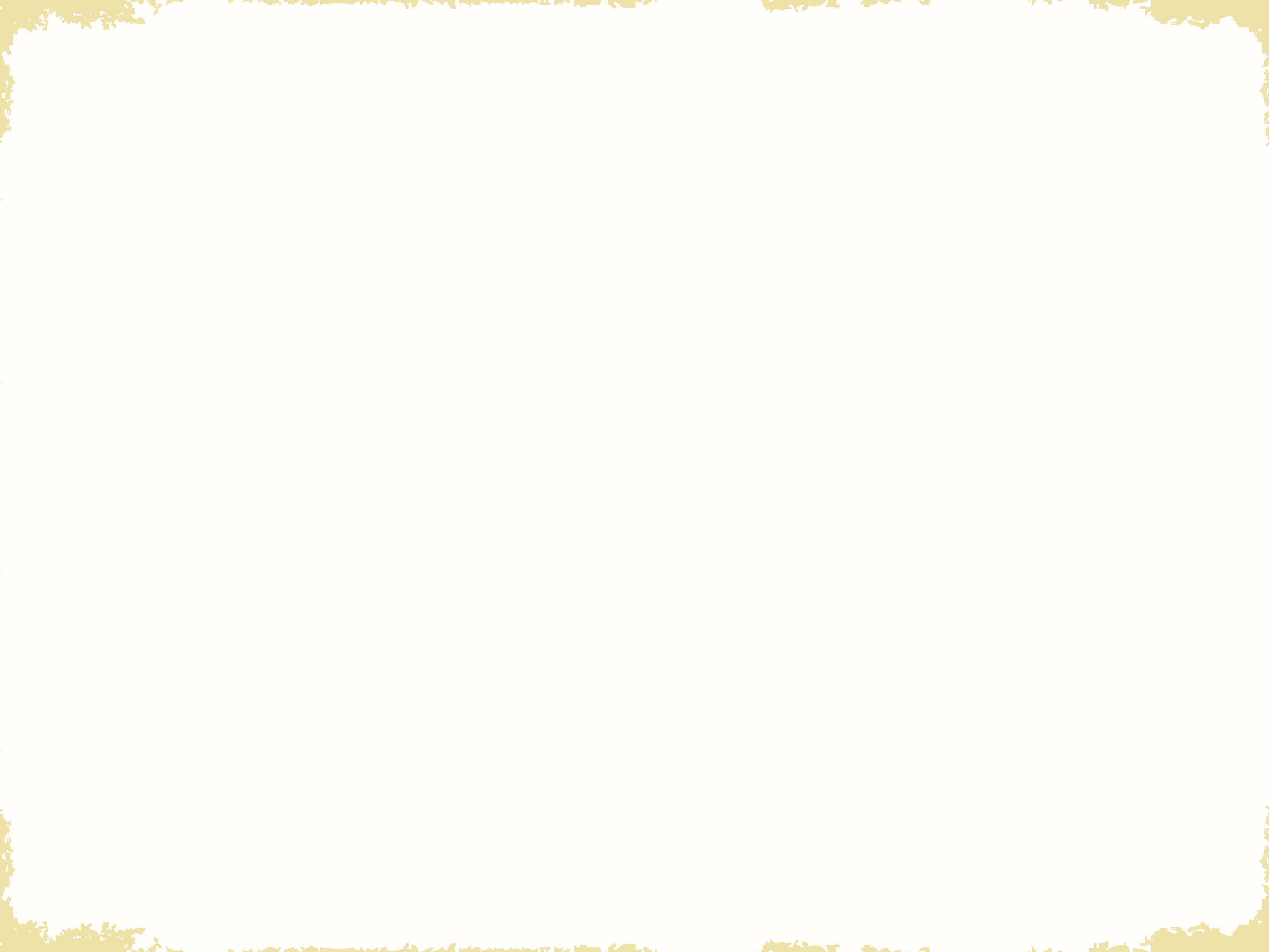 Employment Agreements and Other Contracts
Choice of Law clauses:
In any contract where the law of more than one jurisdiction may apply, a “choice of law” clause will determine which law governs the contract. See 5A Navajo Code §1-105 (“the parties may agree that the law either of the Navajo Nation or of such state or nation shall govern their rights and duties.”).
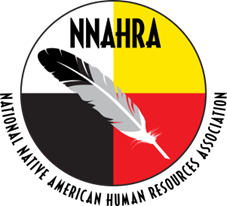 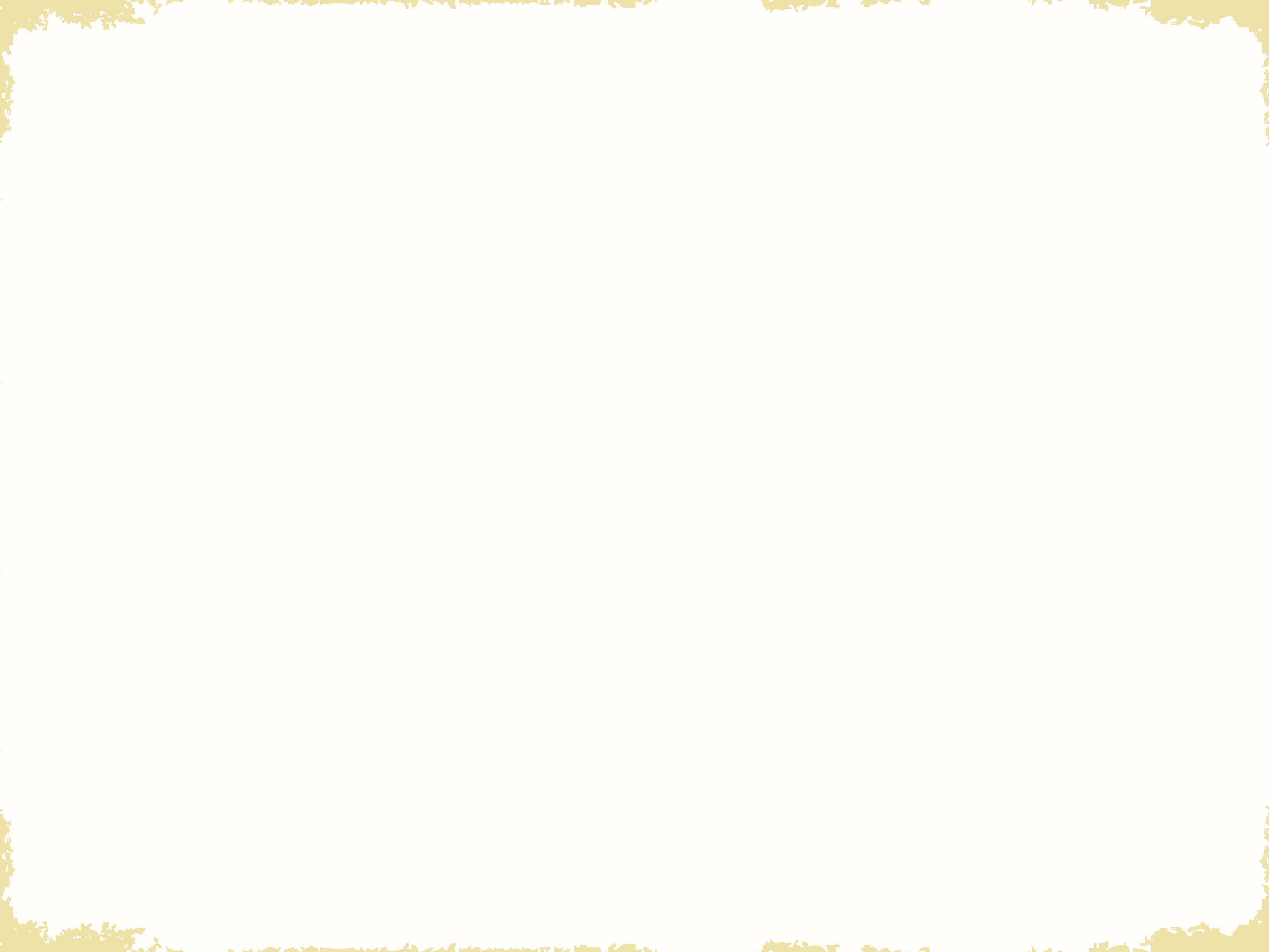 Employment Agreements and Other Contracts
When employees are paid by commission:
What if the customer has not yet paid on the deal secured by the employee at the time the employee’s employment ends – do they get the commission?
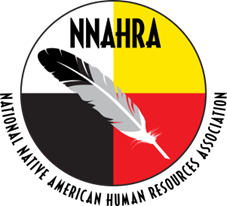 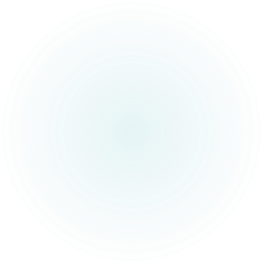 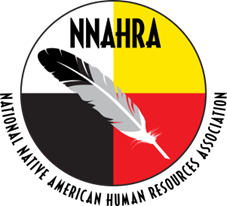 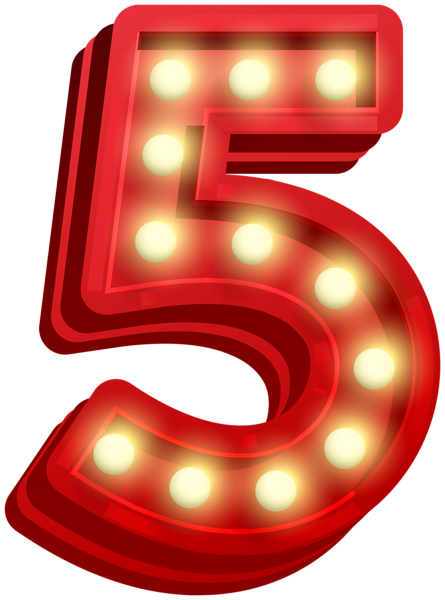 Topic Five
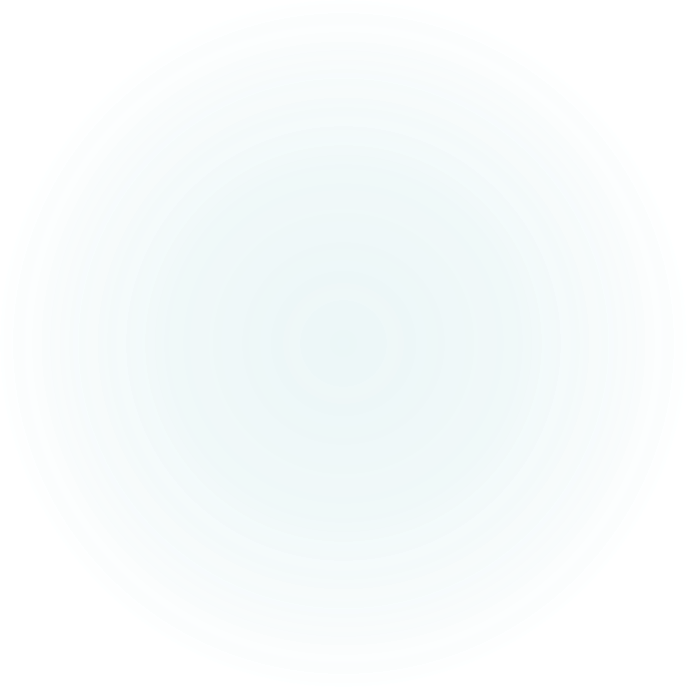 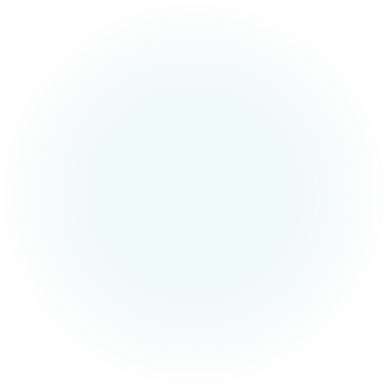 Employee handbooks
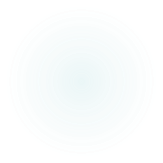 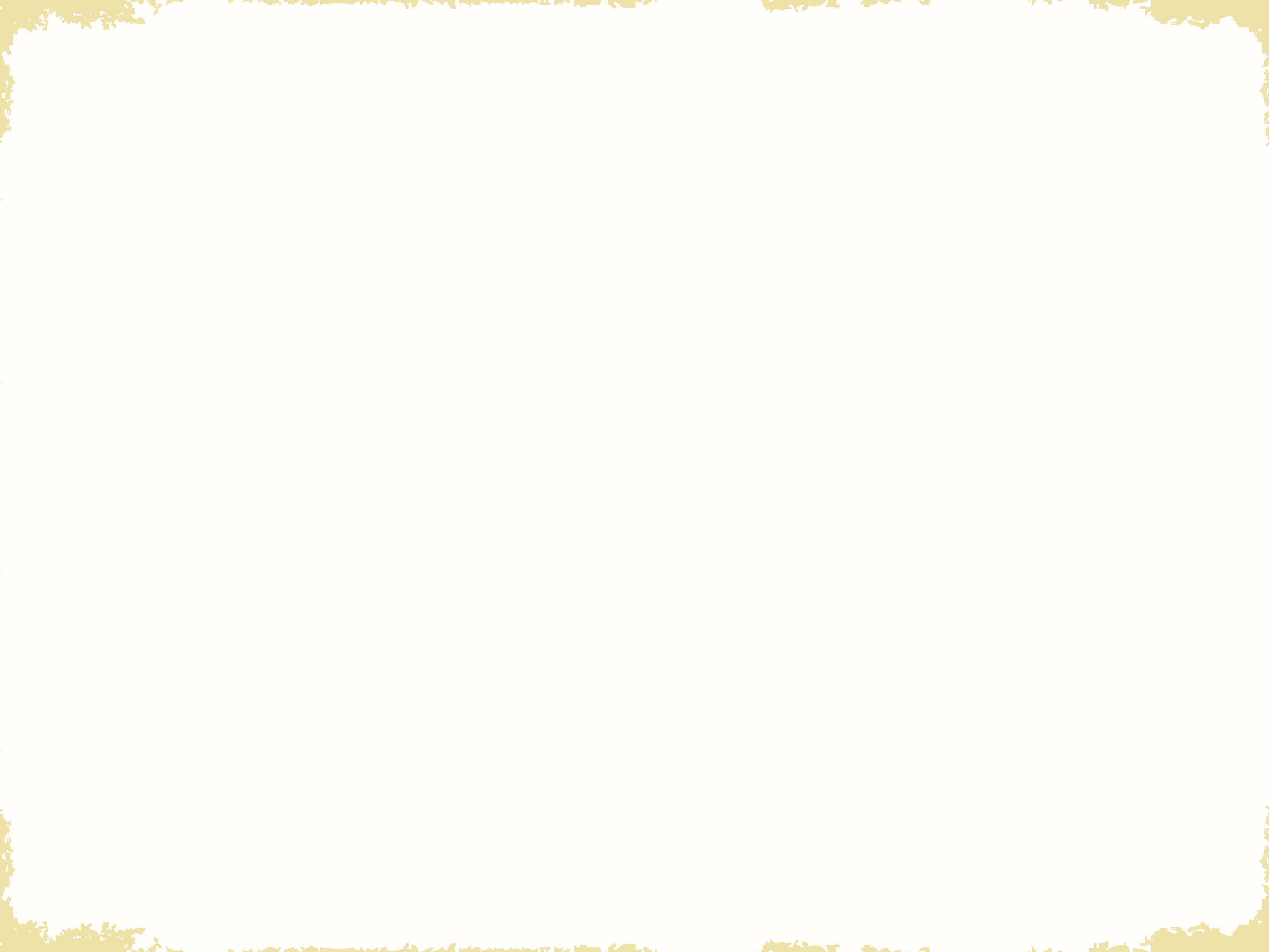 Employee Handbooks
Can incorporate federal or state employment laws to the extent they apply, or can incorporate them as a GUIDE only.
Legal counsel can help Tribes avoid creating liability for Tribes in the language of the employee handbook.
Consider adding a statement on sovereign immunity. 
Nothing herein waives the Tribe’s sovereign immunity.
Nothing in this handbook is a contract. 
Be clear the law is being followed as a guide if that is the case.
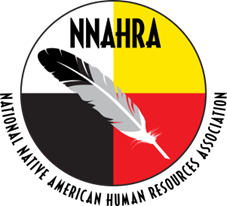 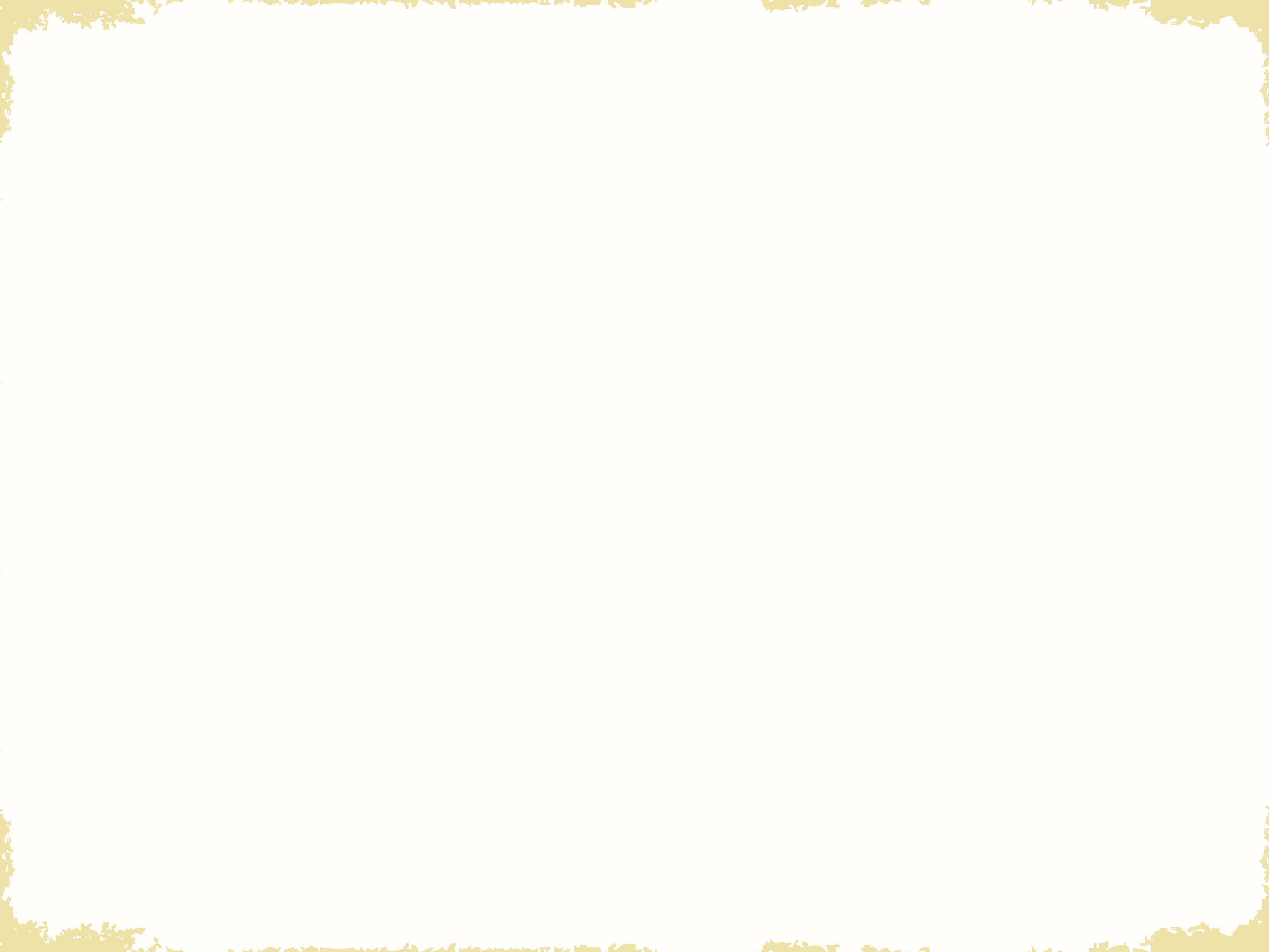 Employee Handbooks
Former employee of the Kickapoo Tribe in Kansas brought suit against the Kickapoo Tribe in Kansas, Tribal Council, and Golden Eagle Casino for violations of Title VII.
Employee handbook stated that the tribe promised to comply with the employment discrimination provisions of Title VII.
Tribe wins - Congress did not abrogate tribal immunity – Title VII expressly exempts Indian tribes.
And the tribe did not waive it sovereign immunity by agreeing to comply with Title VII in its employee handbook.
But avoid this risk of a claim altogether by being clear the Tribe is only following the law as a GUIDE only.
Nanomantube v. Kickapoo Tribe in Kansas, 631 F.3d 1150 (10th Cir. 2011)
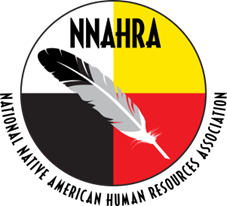 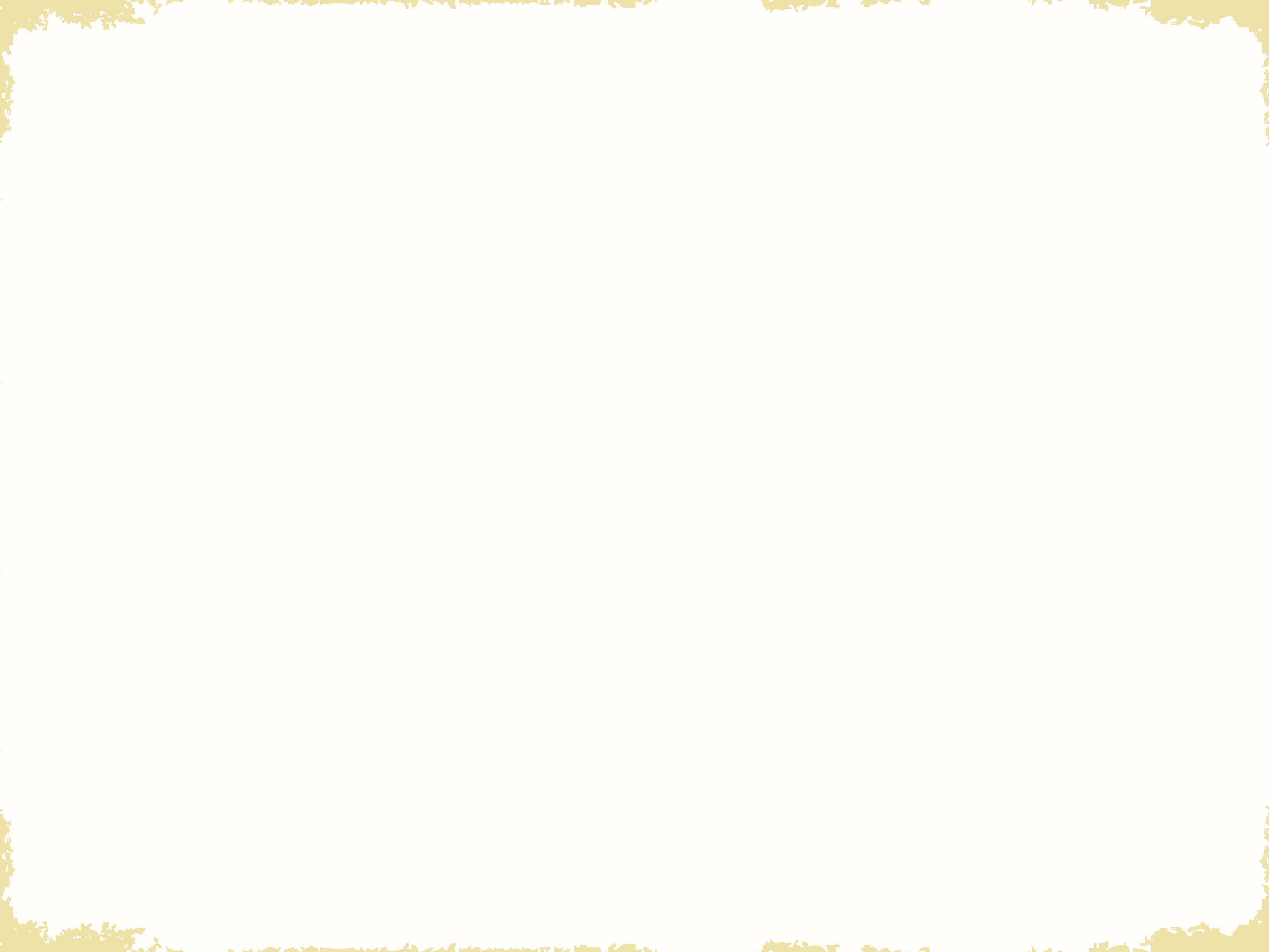 Drafting Employer Procedures
For example, what to do when an employee is acting under the influence of drugs or alcohol at work.
What an employee should do when a customer steals merchandise. 
When must a manager get HR involved, and when can the manager handle issues on their own?
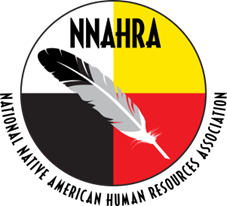 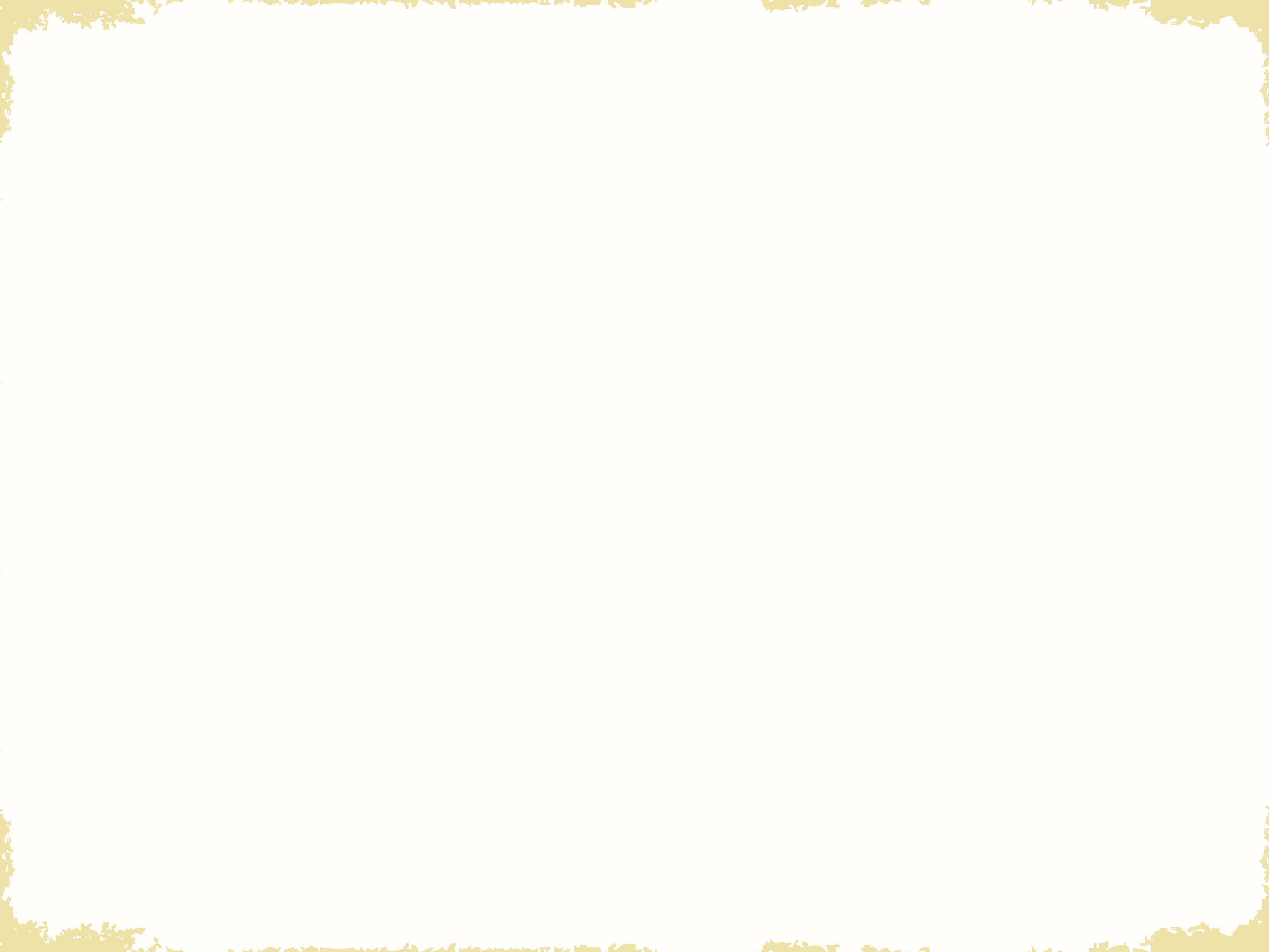 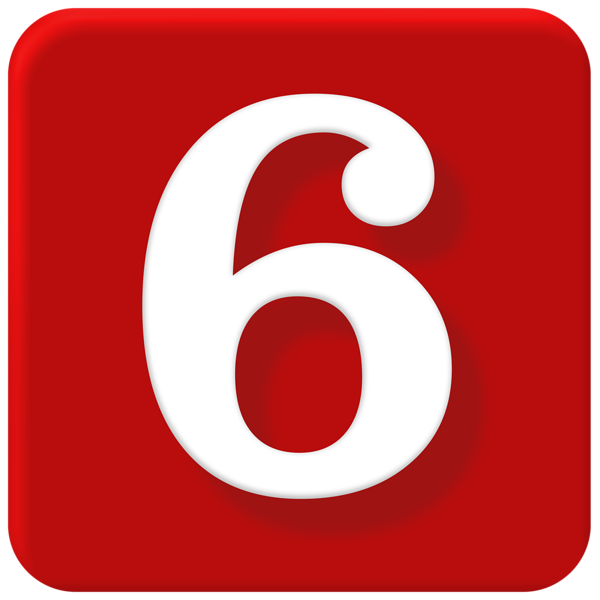 Topic Six
INVESTIGATIONS AND reports
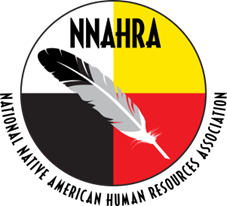 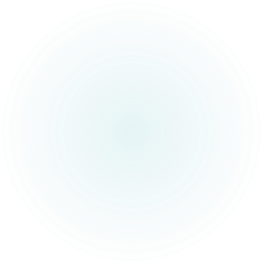 Impartiality in Investigation
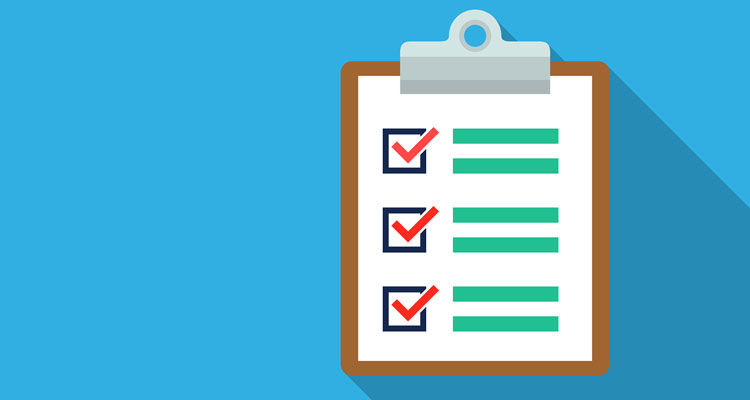 Free from influence by Tribe or elected officials
Investigator should not be related in any way to the incident being investigated 
Outside legal counsel can serve as a third party to conduct a fair and impartial investigation of a complaint by an employee or misconduct.
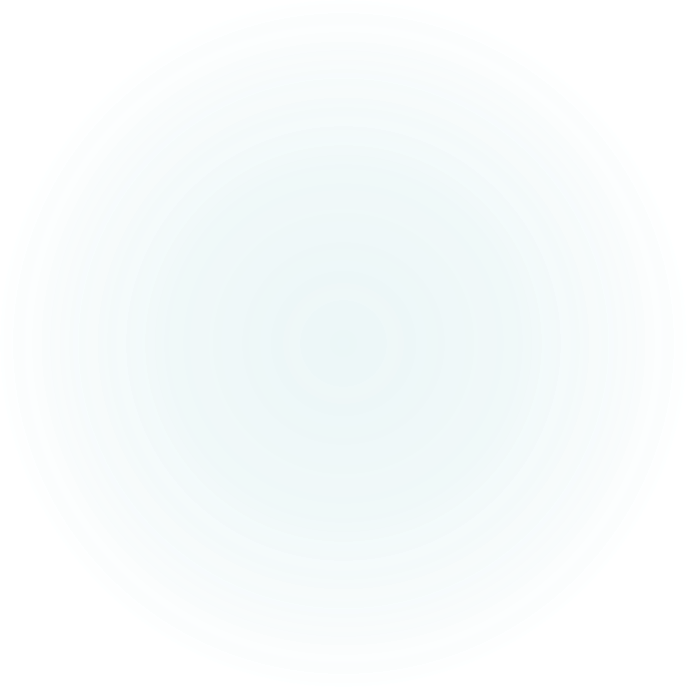 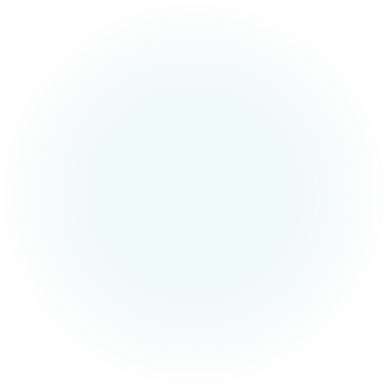 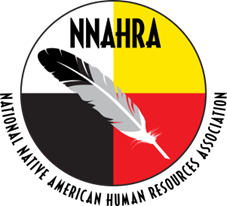 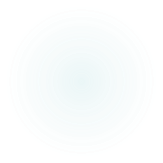 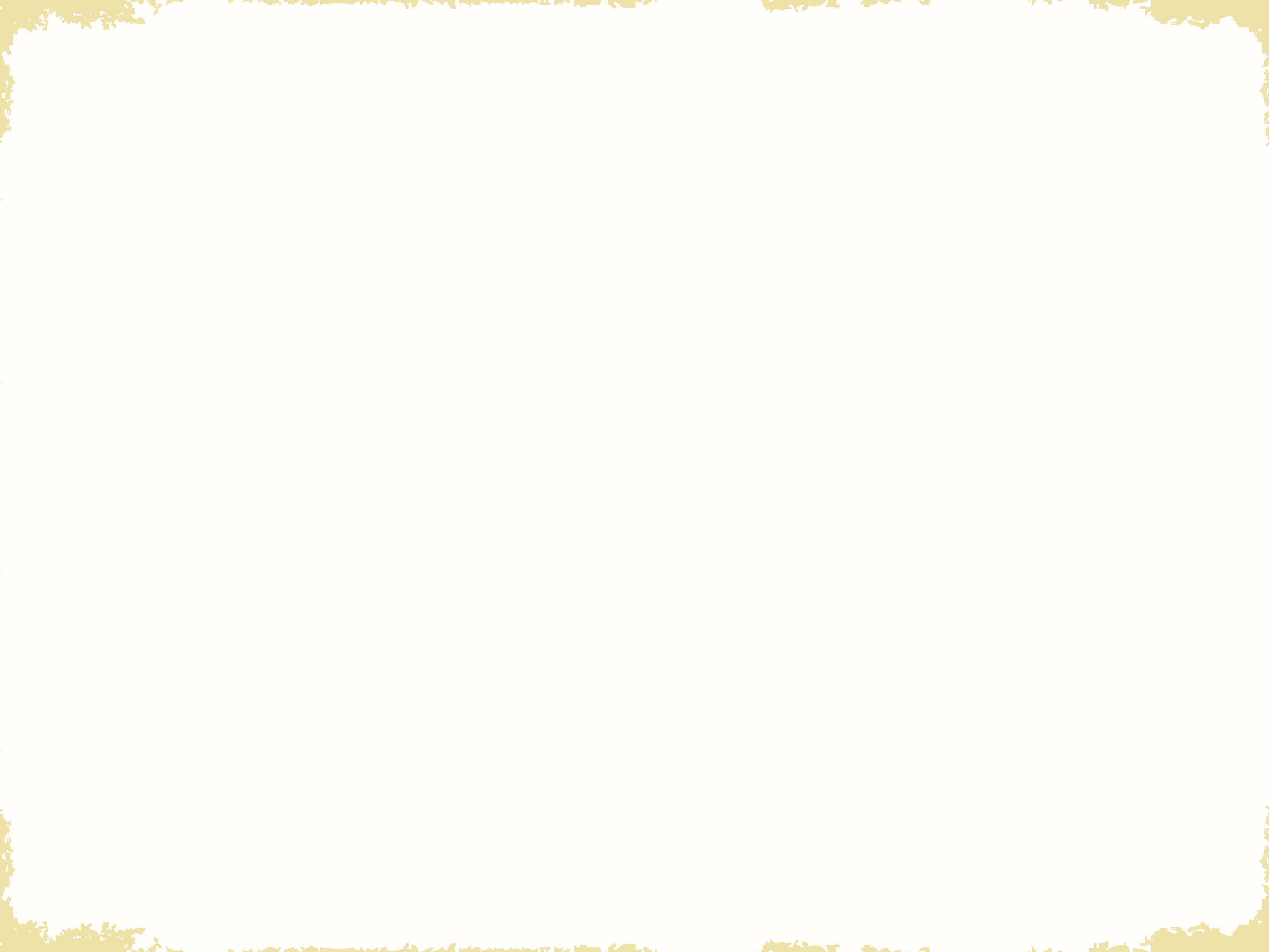 Investigation Reports
Legal can prepare investigation reports at the end of investigation –record of the findings and conclusions reached in an investigation and recommended next steps and disciplinary action, if any.
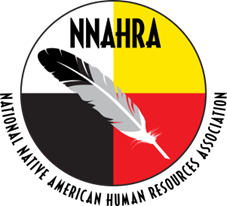 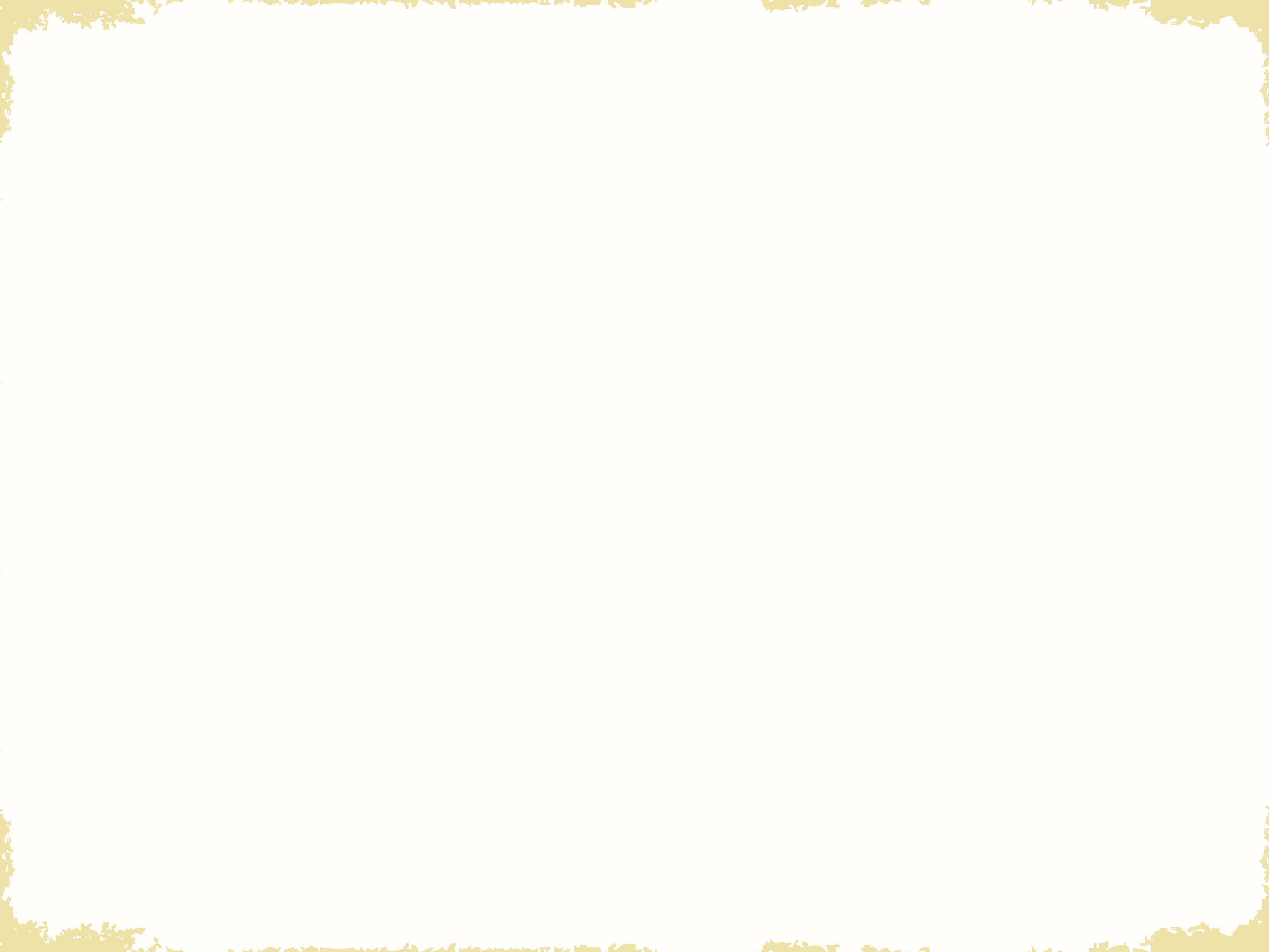 Investigation Reports
James Castelluccio case
Former IBM Vice President
Discrimination case
IBM was blocked from submitting the investigatory report as evidence because it was one-sided and biased
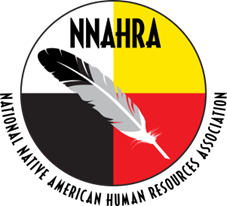 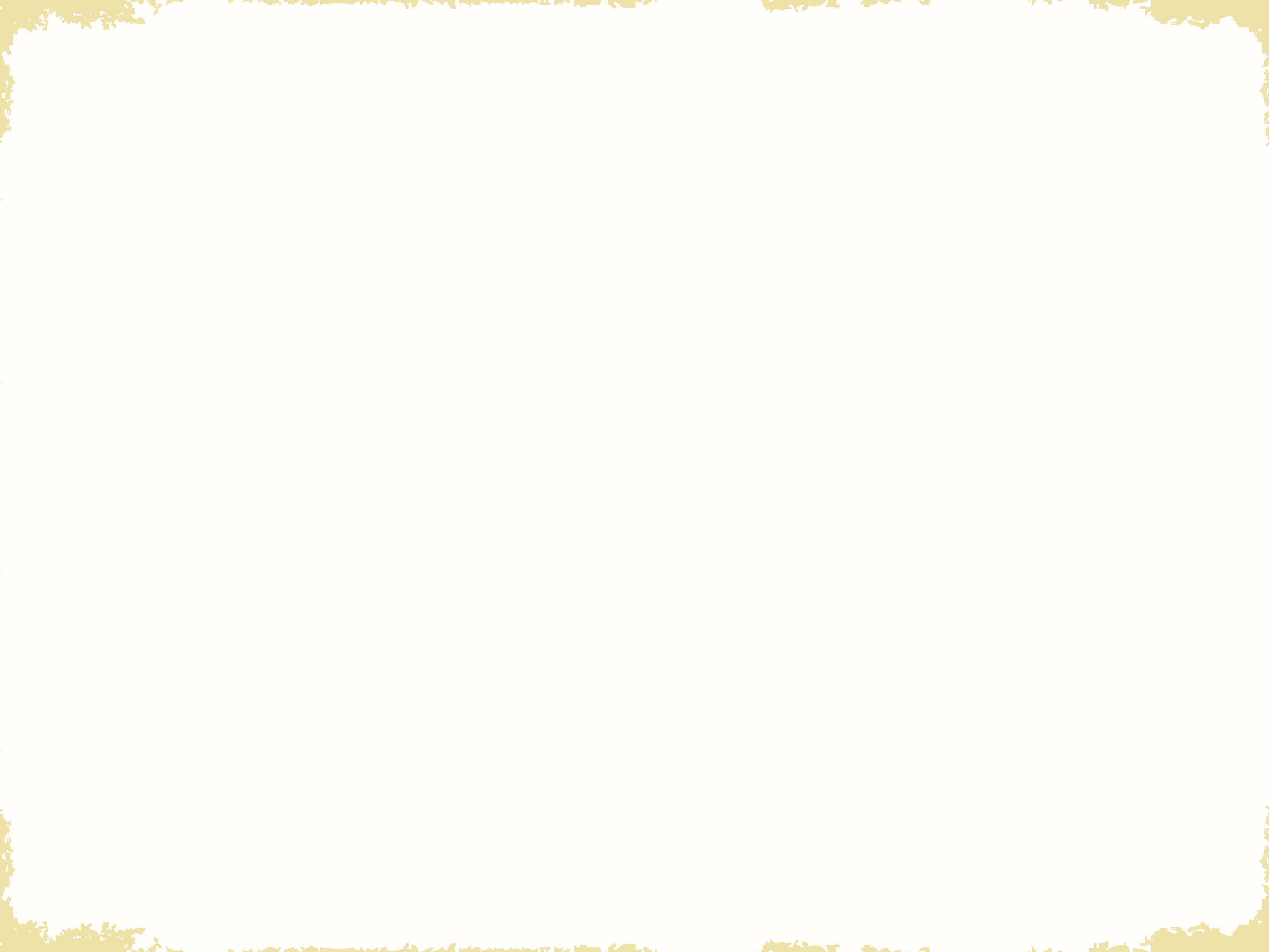 Investigatory Reports – What Should They Contain?
Incident being investigated, with dates.
Individuals involved
Factual findings
Credibility determinations of witnesses
Applicable employer policies
Summaries of witness statements
Conclusions
Issues that could not be resolved
Employer actions taken in response, if any.
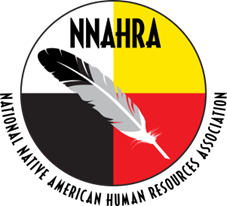 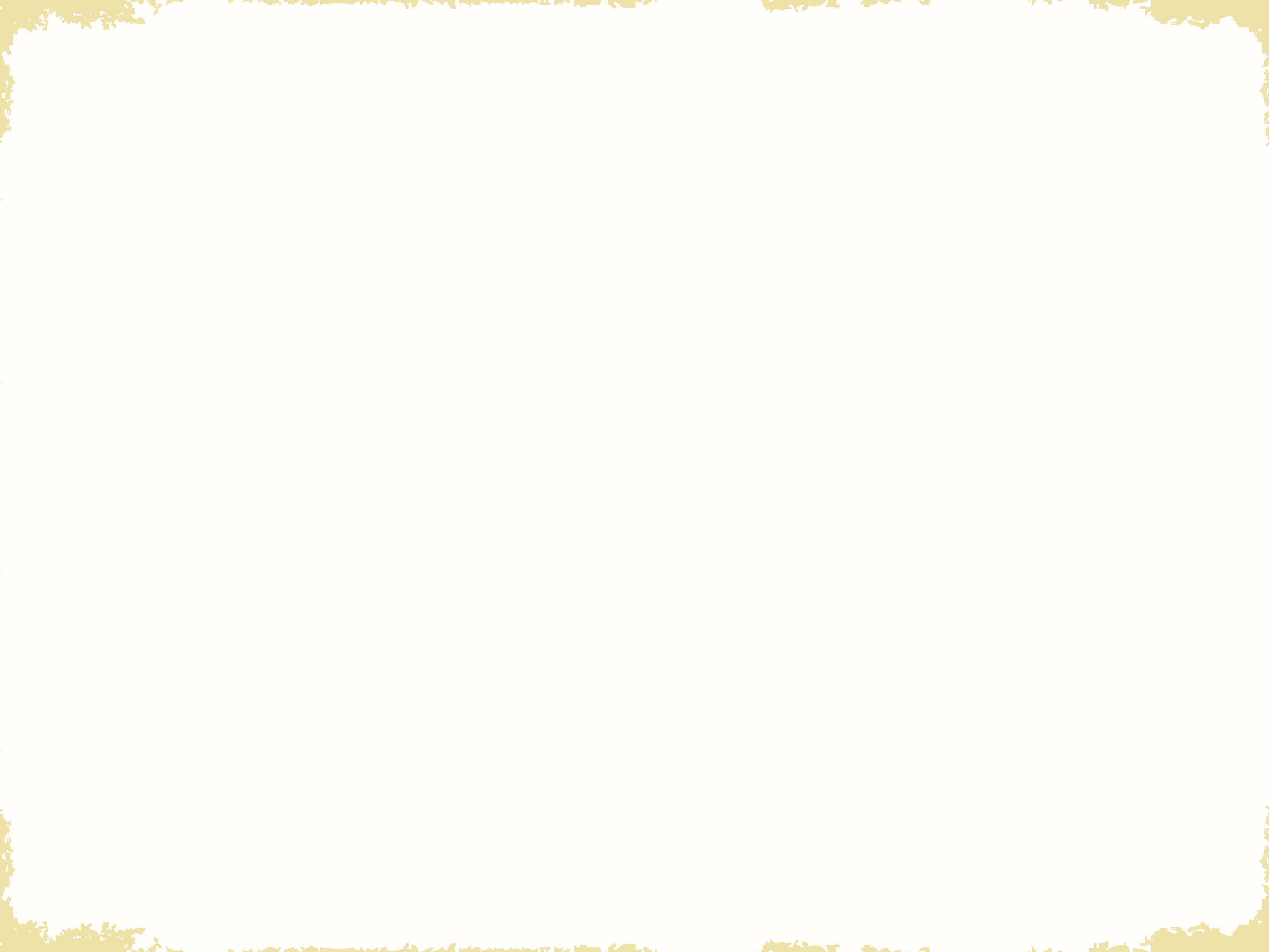 Investigatory Reports
The DRAFT investigatory reports can be confidential, attorney-client privileged and confidential work product communications. 
Remove legal conclusions (avoid phrases such as, “the law was violated”).
State facts objectively 
With only the FINAL investigatory report being open to the public.
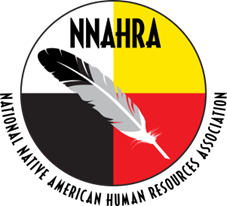 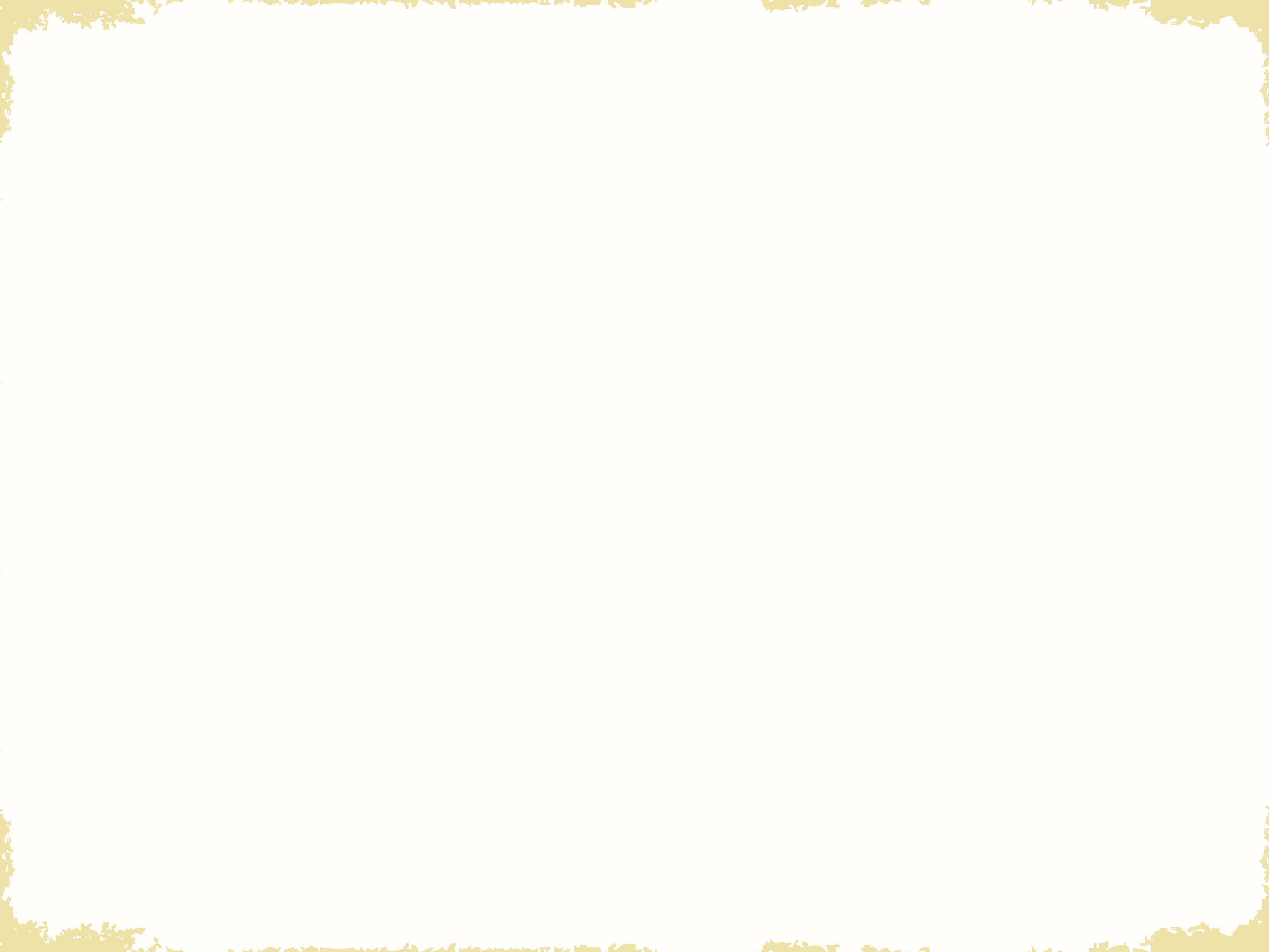 Preservation Notices
Preservation notices are important.  
Legal counsel can send out on behalf of the Tribe.
Notifying your Tribe to preserve and not destroy relevant evidence. 
E.g.: Turn off auto-delete
Will protect the Tribe down the road from claims of spoliation of evidence.
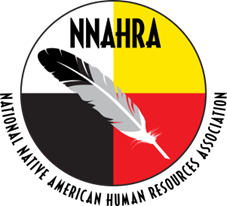 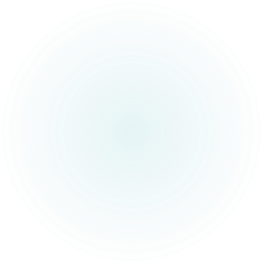 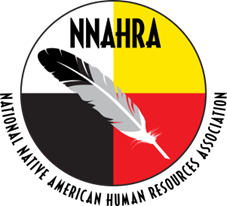 Topic Seven
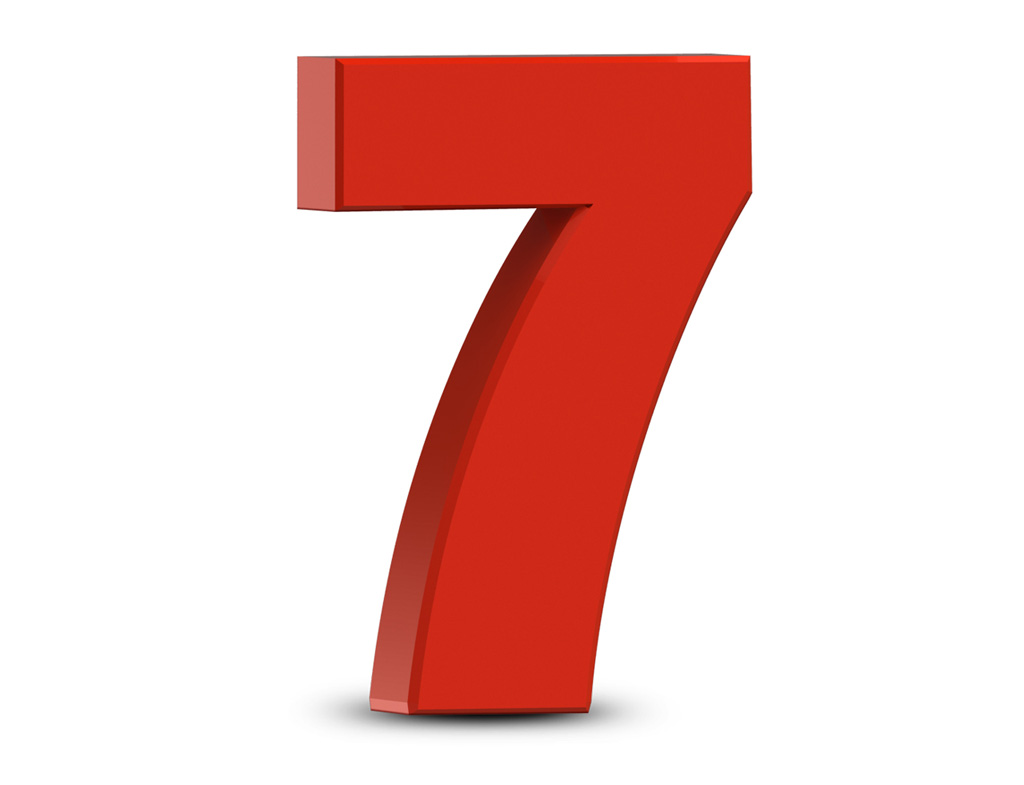 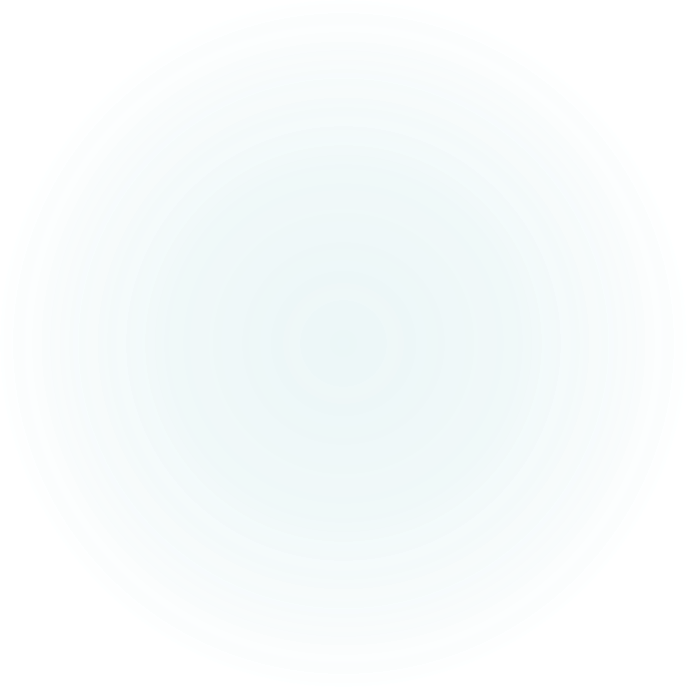 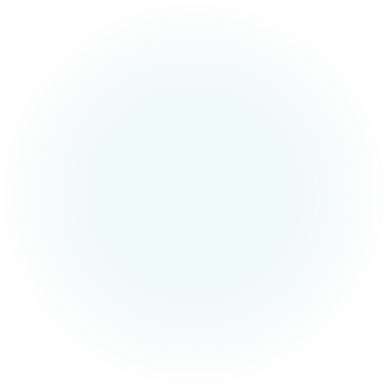 Classifying workers properly as employees vs independent contractors
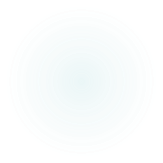 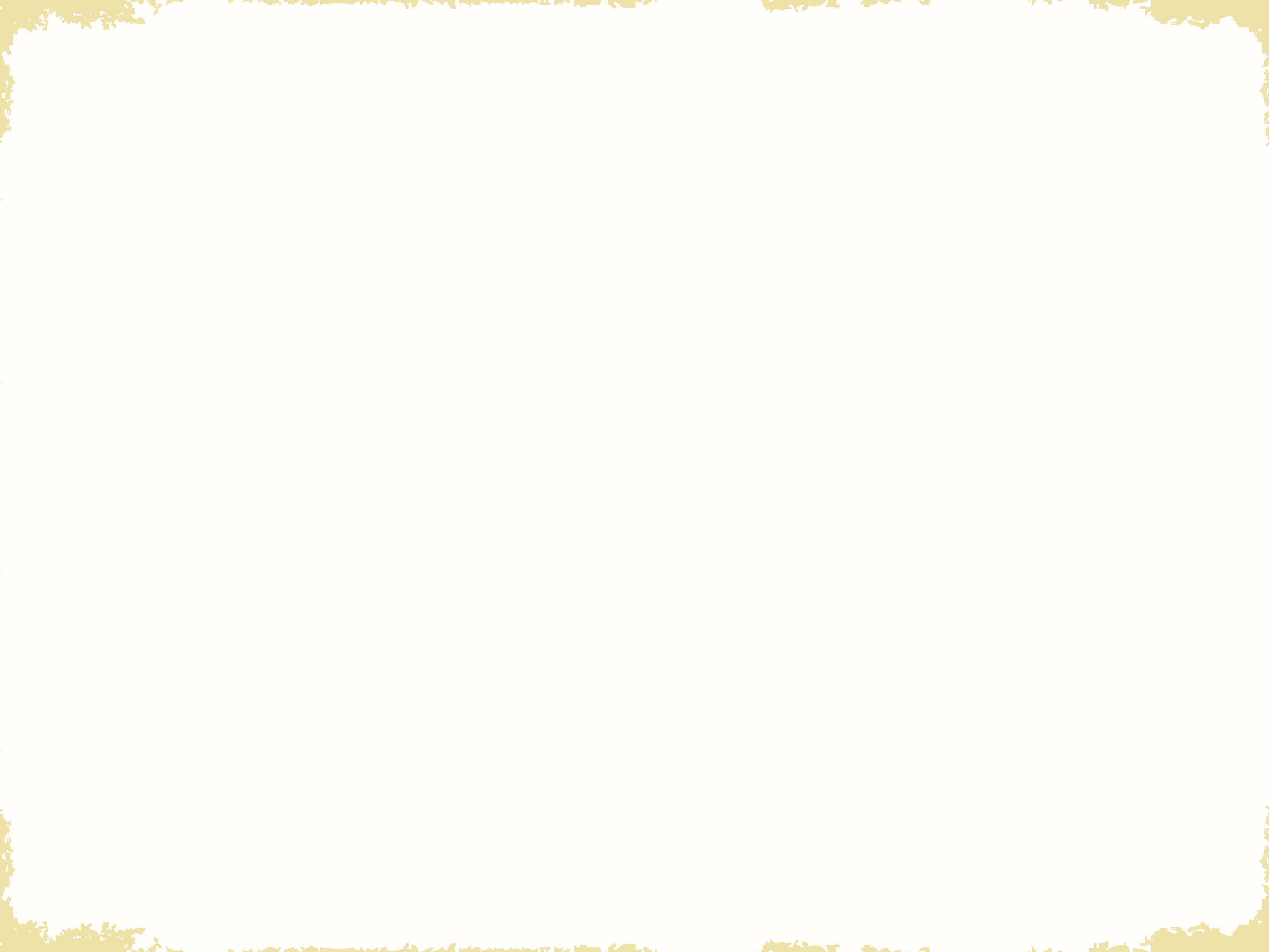 Employee vs. Independent Contractor
Per the IRS, Indian tribes in their role as employers are subject to federal employment tax laws. https://www.irs.gov/government-entities/indian-tribal-governments/employment-taxes-for-tribes.
Thus, Tribal employer must determine whether an individual should be classified as an “employee” or an “independent contractor.”
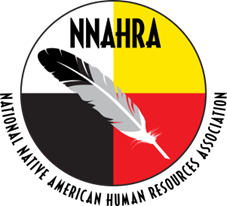 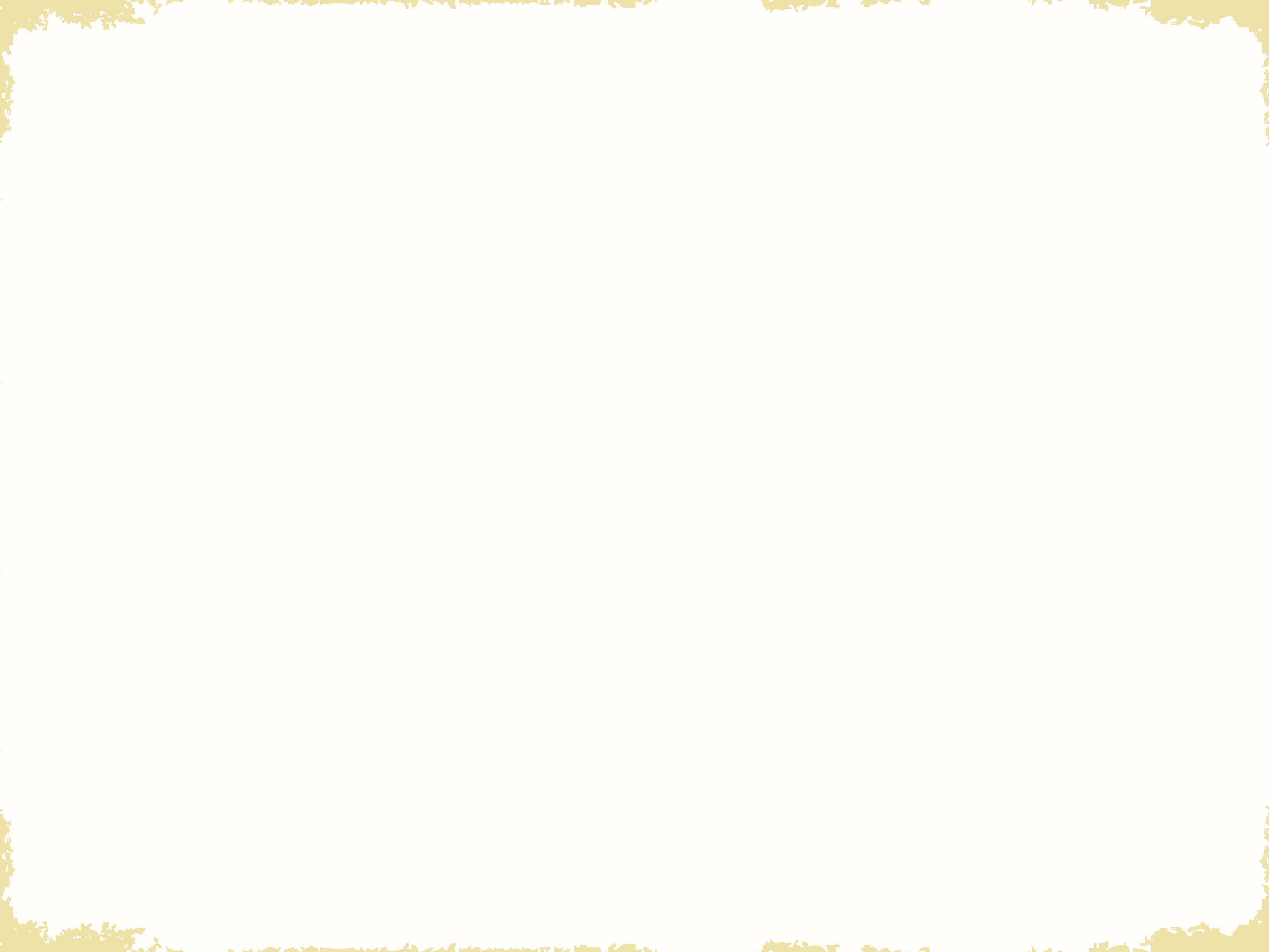 Employee vs. Independent Contractor
Look to the degree of control and independence to determine whether worker is EE v. IC:
1.	Behavioral: Does the company control or have the right to control what the worker does and how the worker does his or her job?
2.	Financial: Are the business aspects of the worker’s job controlled by the payer? (these include things like how worker is paid, whether expenses are reimbursed, who provides tools/supplies, etc.)
3.	Type of relationship: Are there written contracts or employee type benefits (that is, pension plan, insurance, vacation pay, etc.)? Will the relationship continue and is the work performed a key aspect of the business?
There is no “magic” or set number of factors that “makes” the worker an employee or an independent contractor. 
Look at the entire relationship and consider the extent of the right to direct and control the worker. 
Document each of the factors used in coming up with the determination.
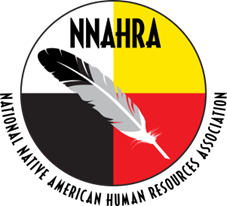 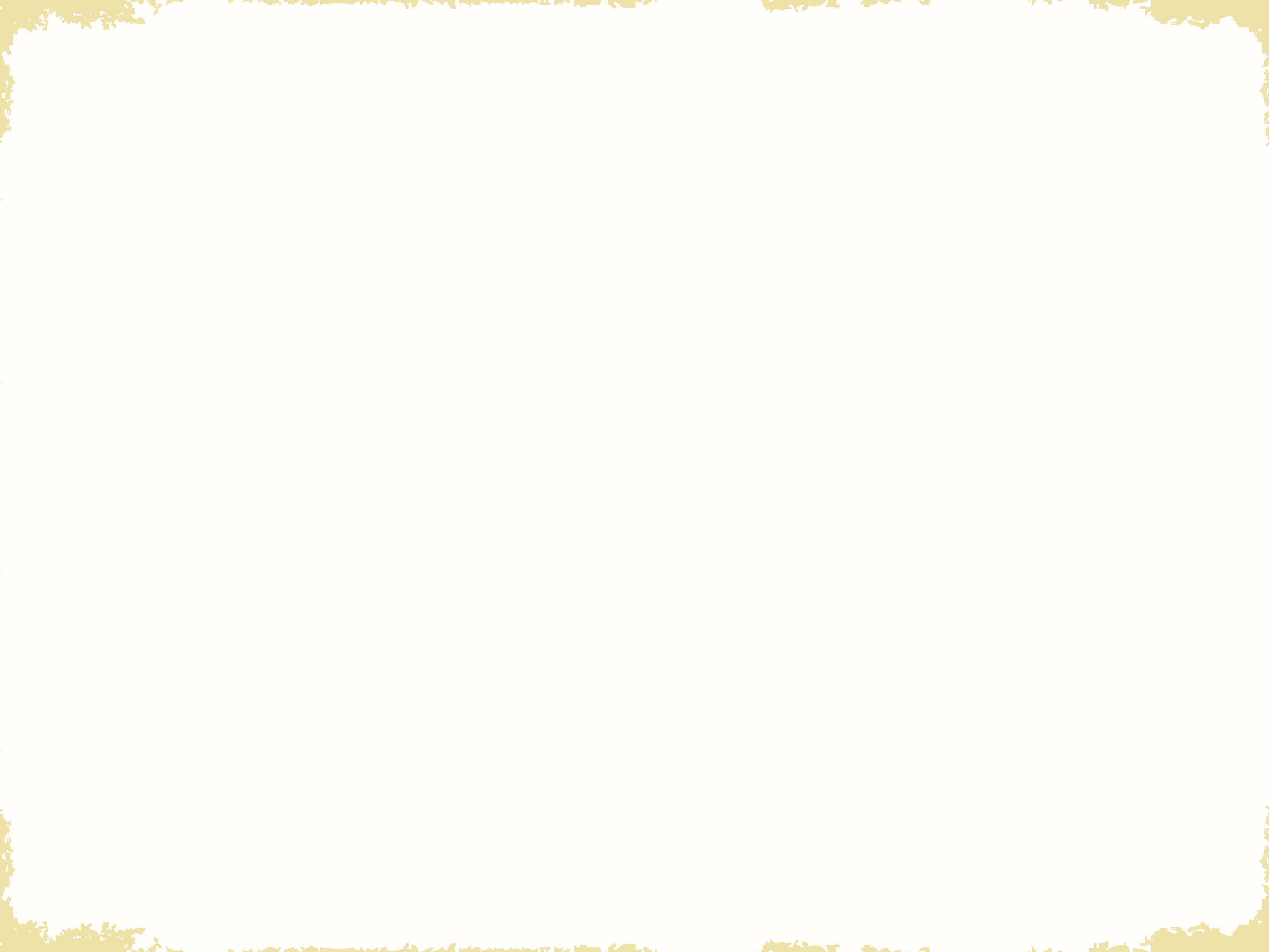 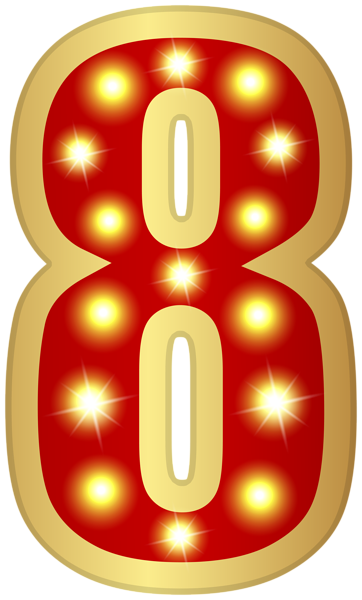 Topic Eight
Federal Government CONTRACTOR REQUIREMENTS
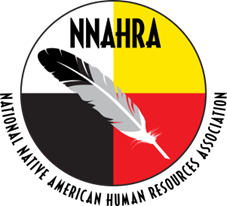 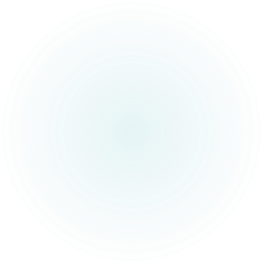 Federal Government Contractor Requirements
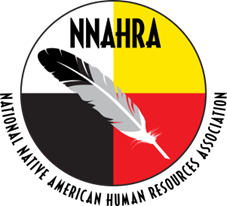 The OFCCP, a department within the U.S. Dept. of Labor, has audited tribal organizations in the past for compliance with Executive Order 11246 which imposes non-discrimination and affirmative action requirements on certain federal government contractors.
Legal can help tribes evaluate compliance with EO 11246.
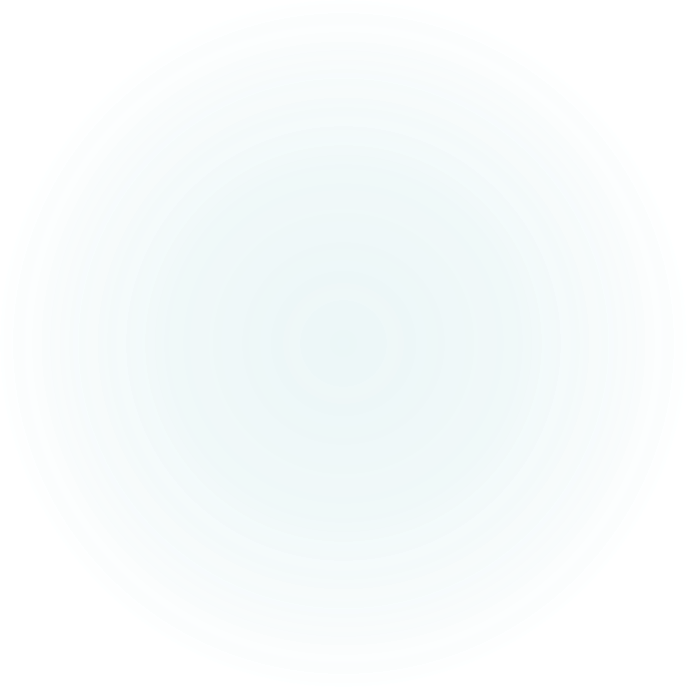 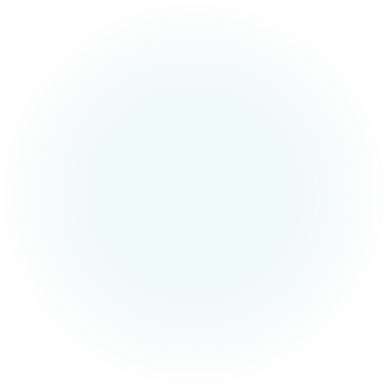 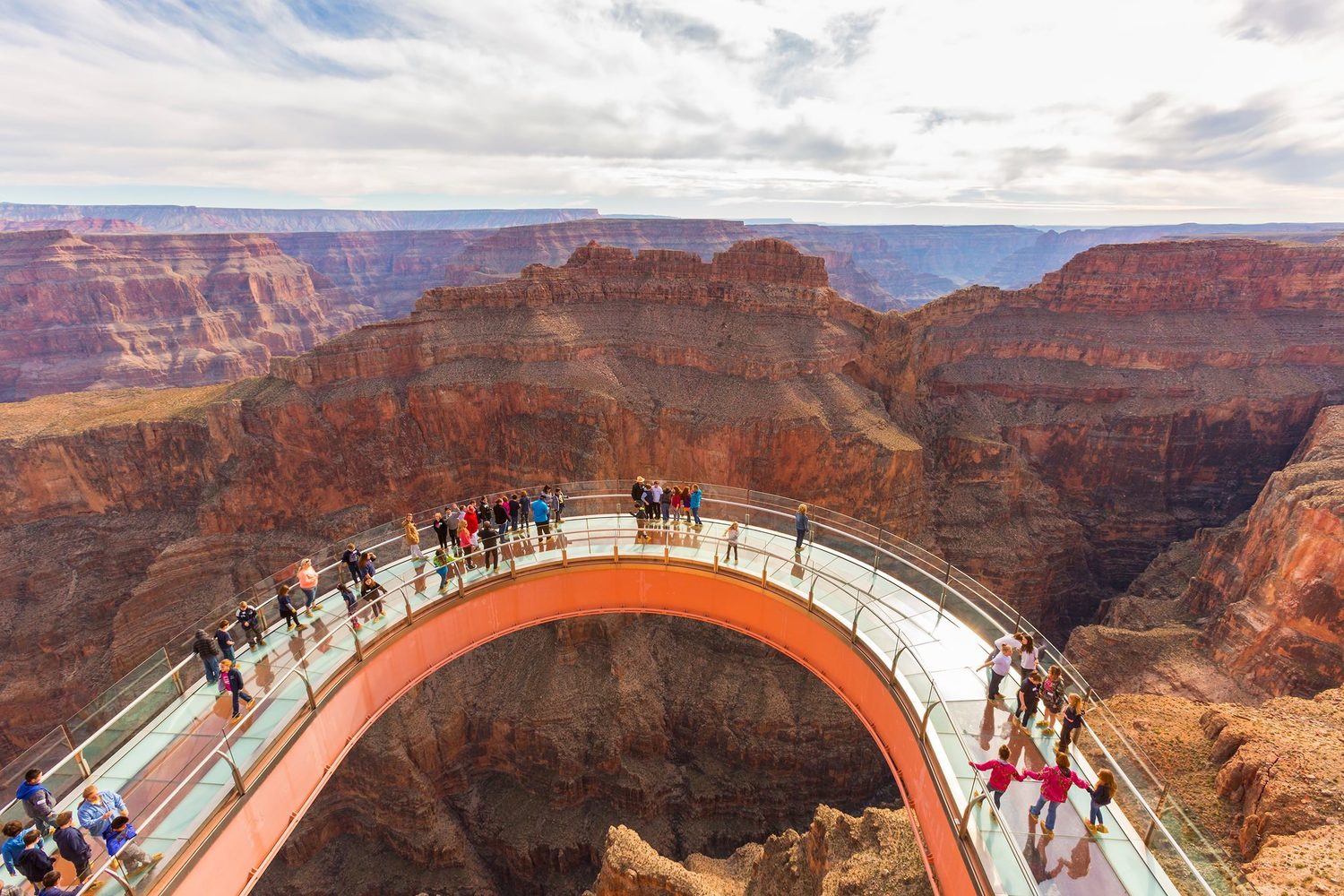 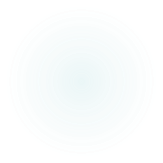 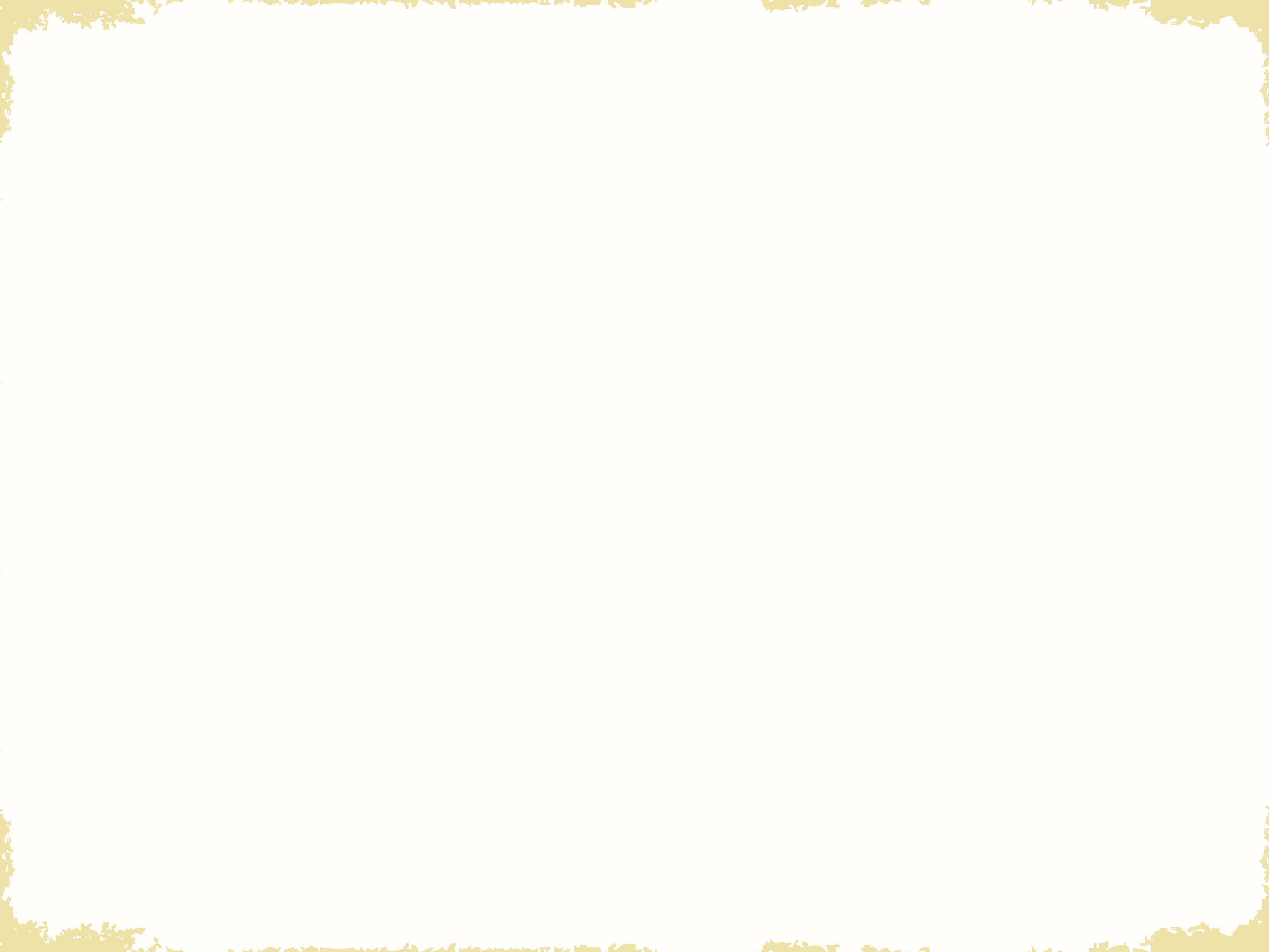 Federal Government Contractor Requirements
Federal government contract language may also subject the Tribe to various requirements. 
Legal can assist in analyzing the contract.
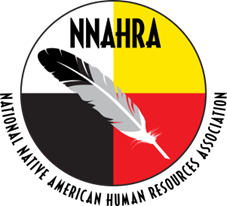 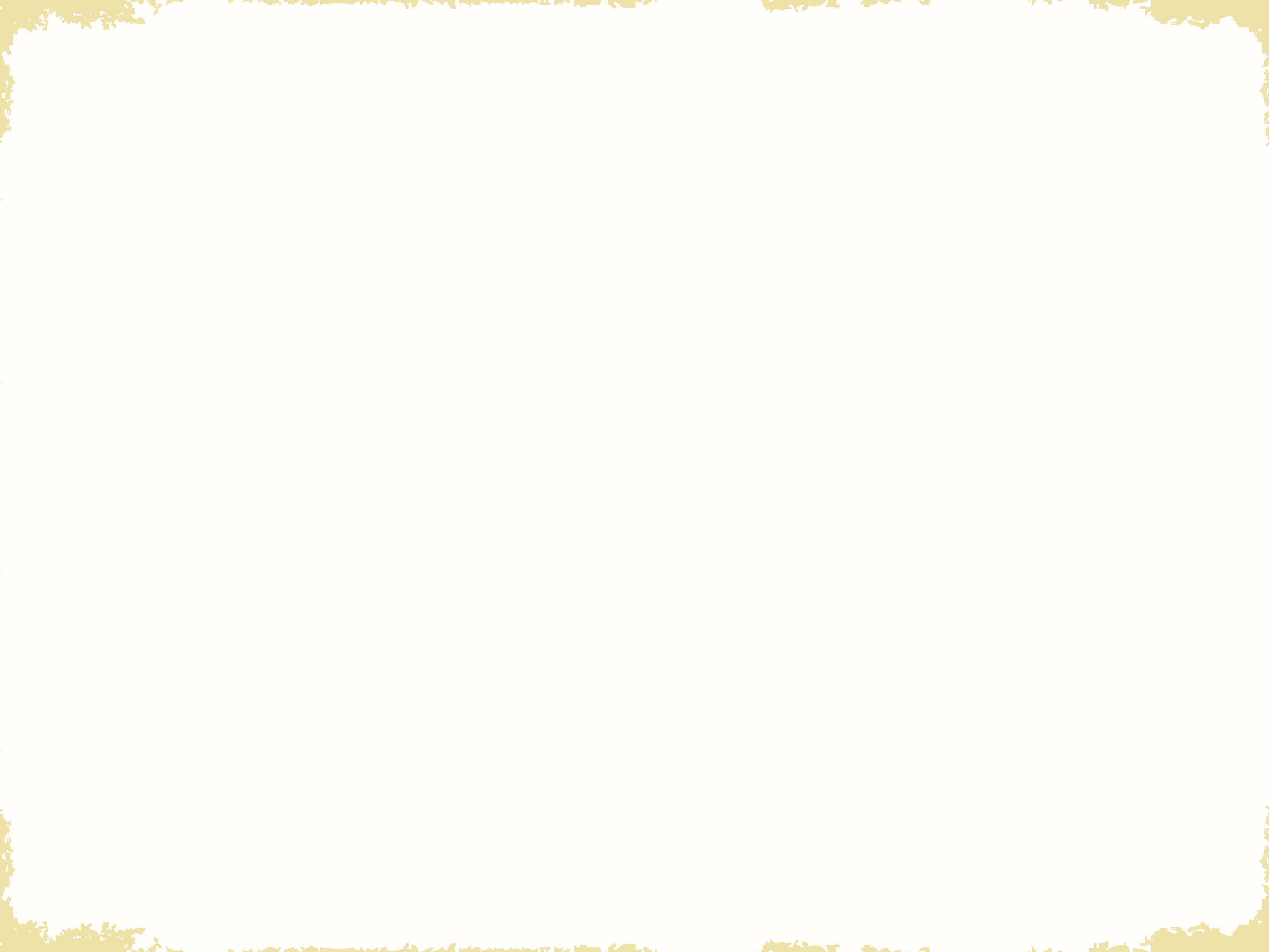 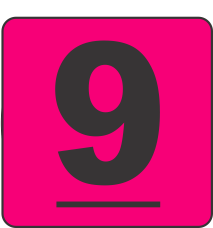 Topic Nine
Employee training
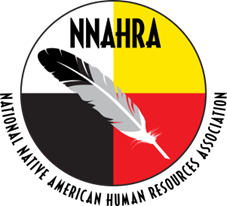 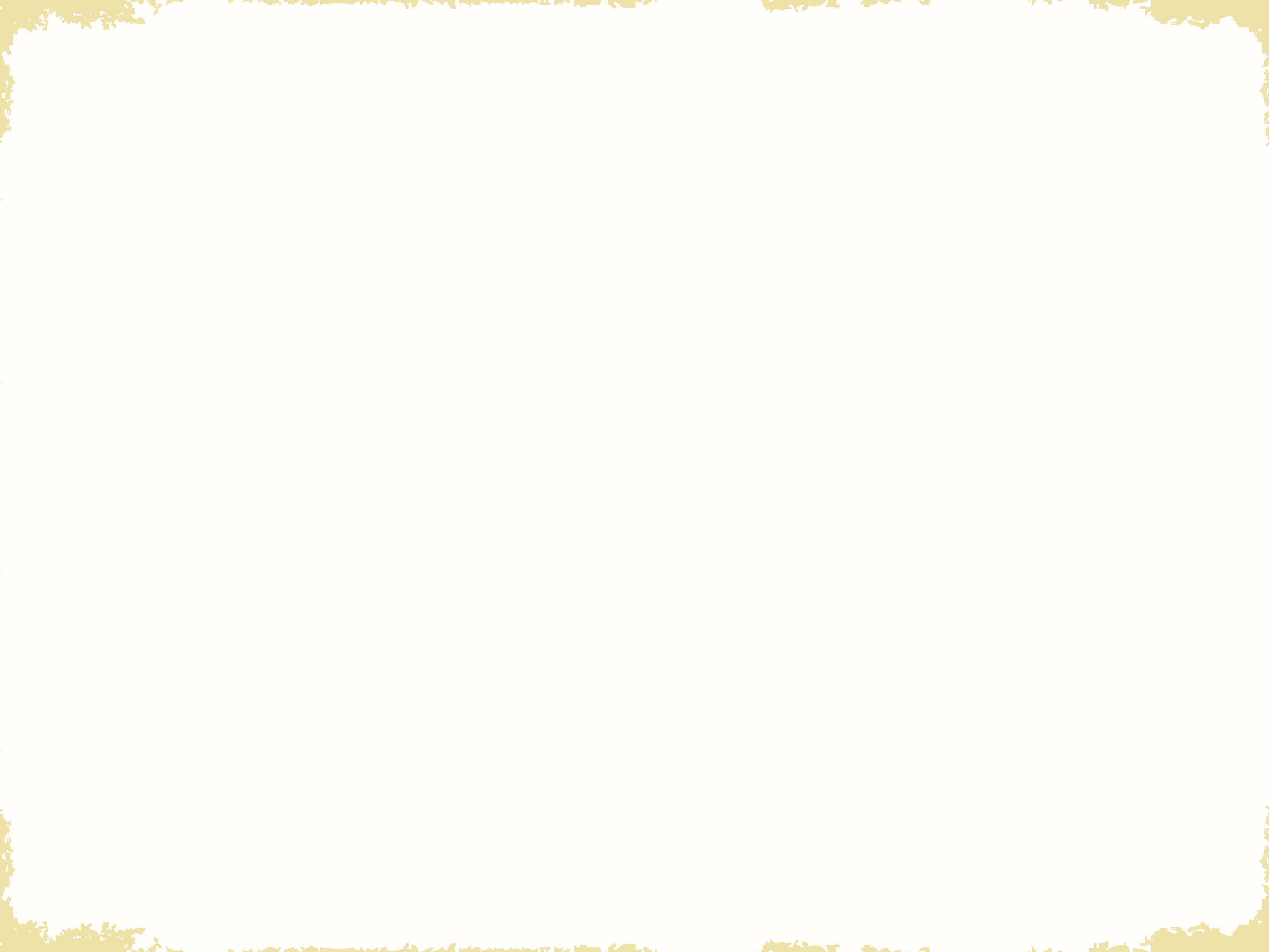 Employee Training
Legal can train your management on compliance with laws and the Tribal employer’s policies, including the employee handbook.
Legal can train management on employer procedures.
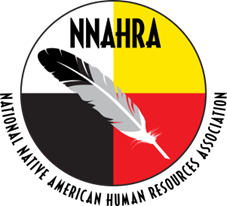 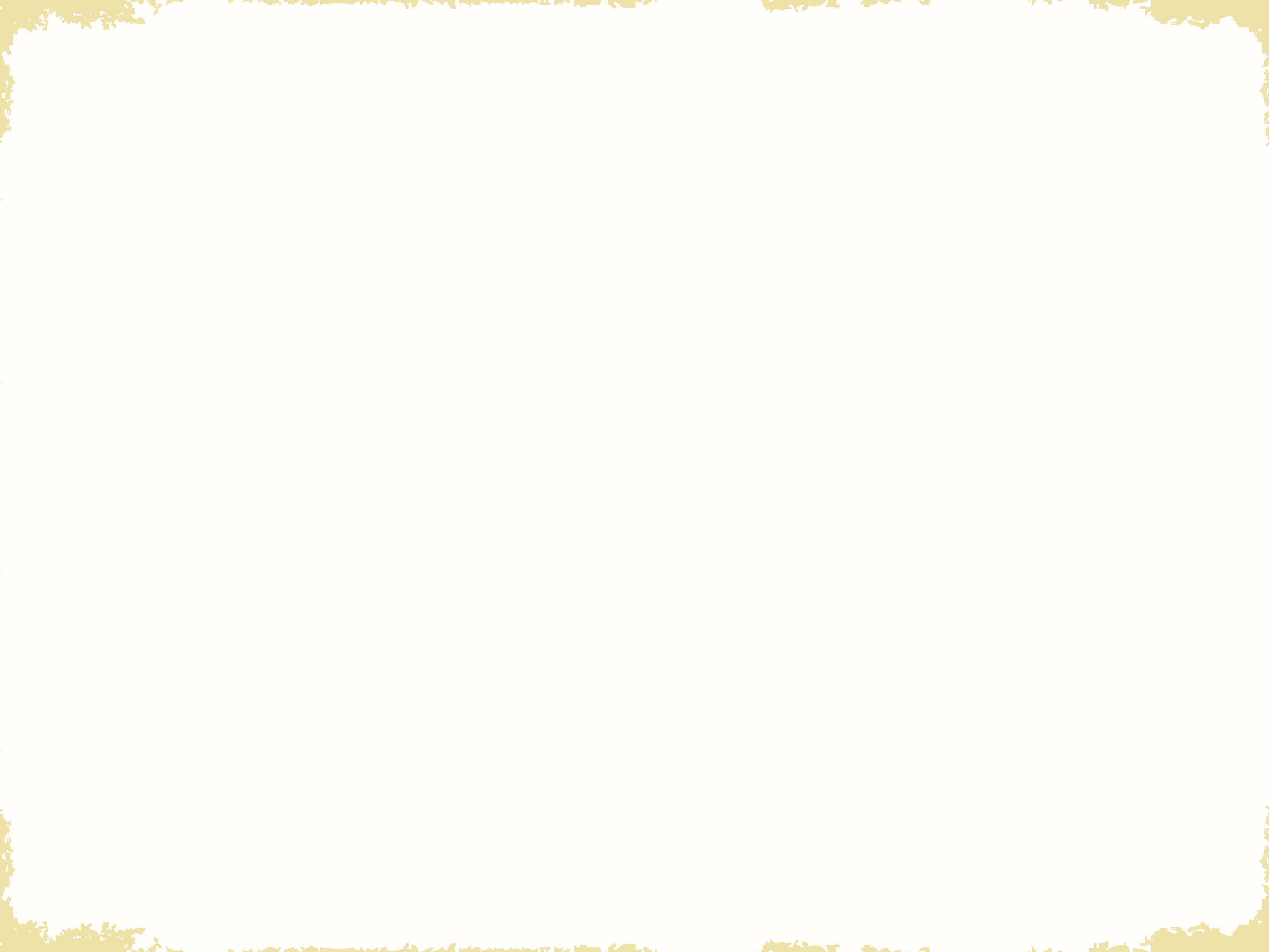 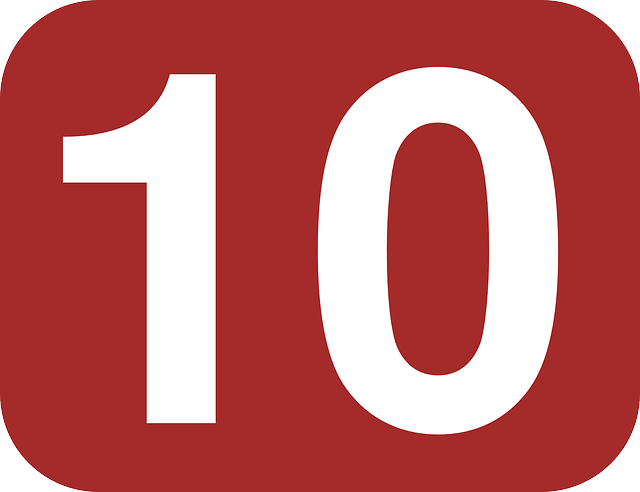 Topic Ten
Threats of legal action or lawsuits
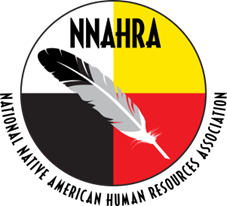 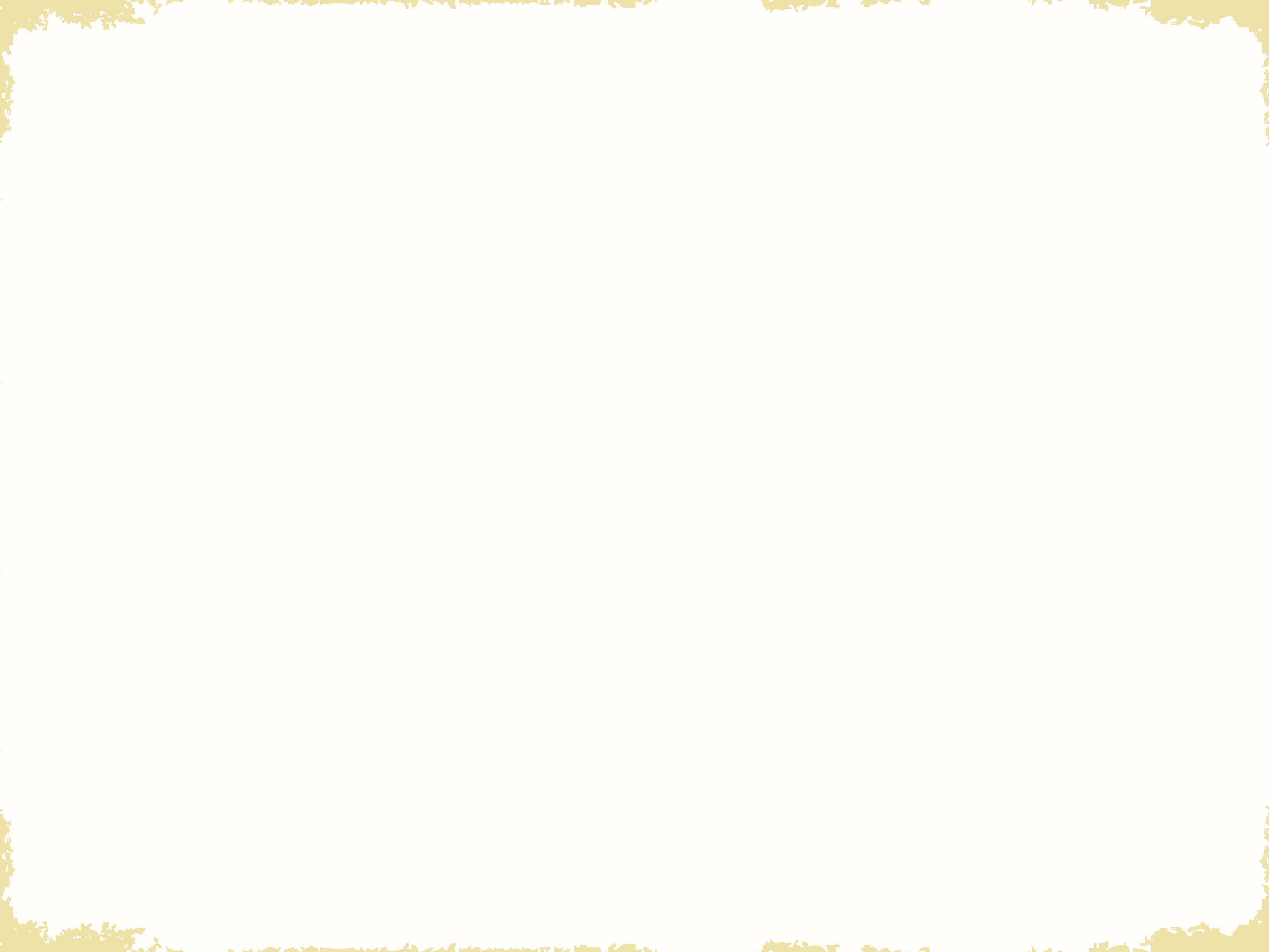 Threats of Legal Action or Lawsuits
Legal can help the Tribe respond to threats of legal action or lawsuits.
Severance agreements in exchange for release of claims
Responding to demand letters
Defending complaints filed in various governmental agencies such as the Navajo Nation’s Office of Labor Relations
Defending Tribes in lawsuits
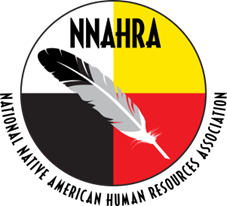 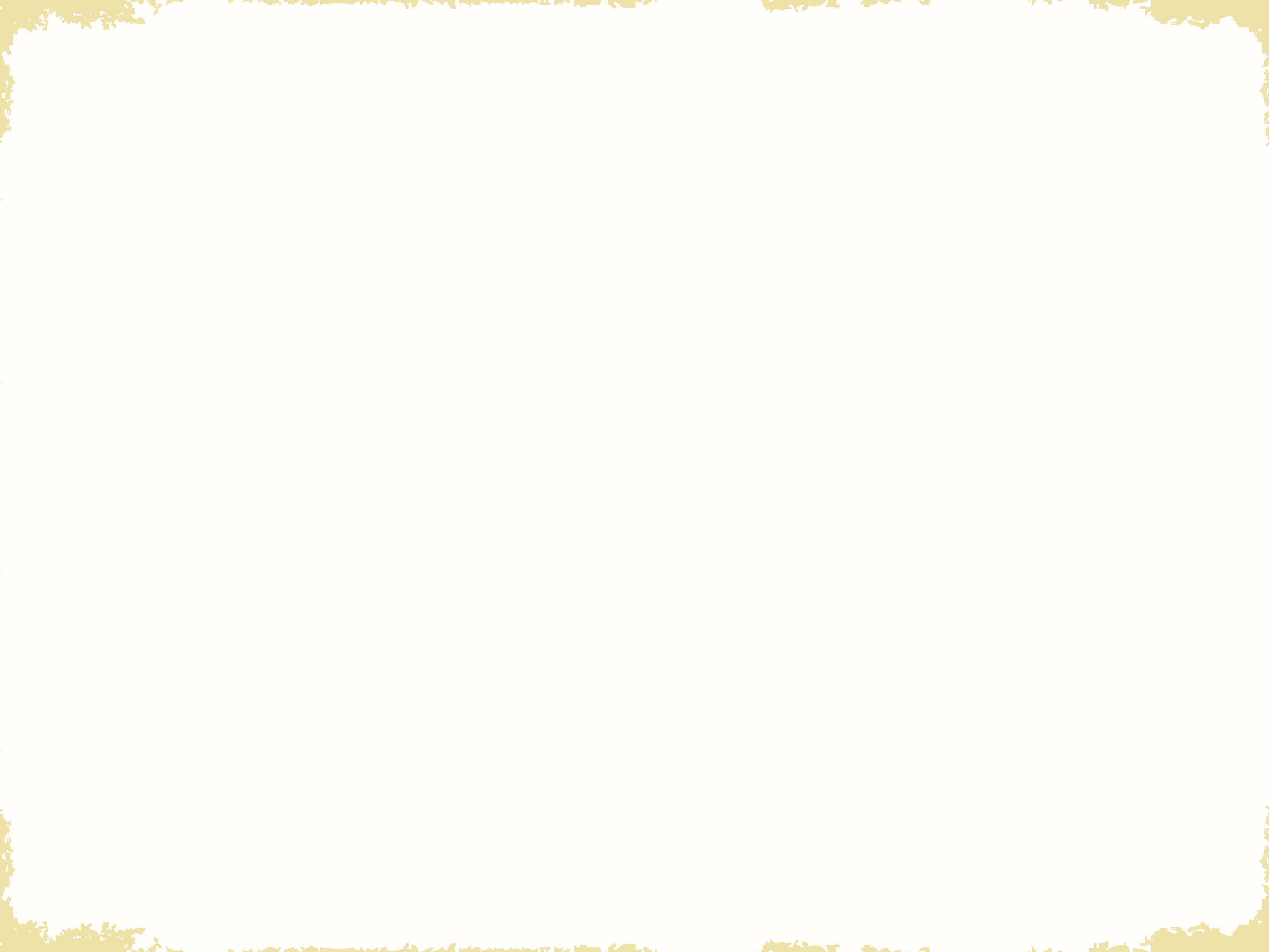 Questions?Thank You!
Katya M. Lancero
lancero@sackstierney.com
https://www.sackstierney.com/attorneys/katya-lancero/
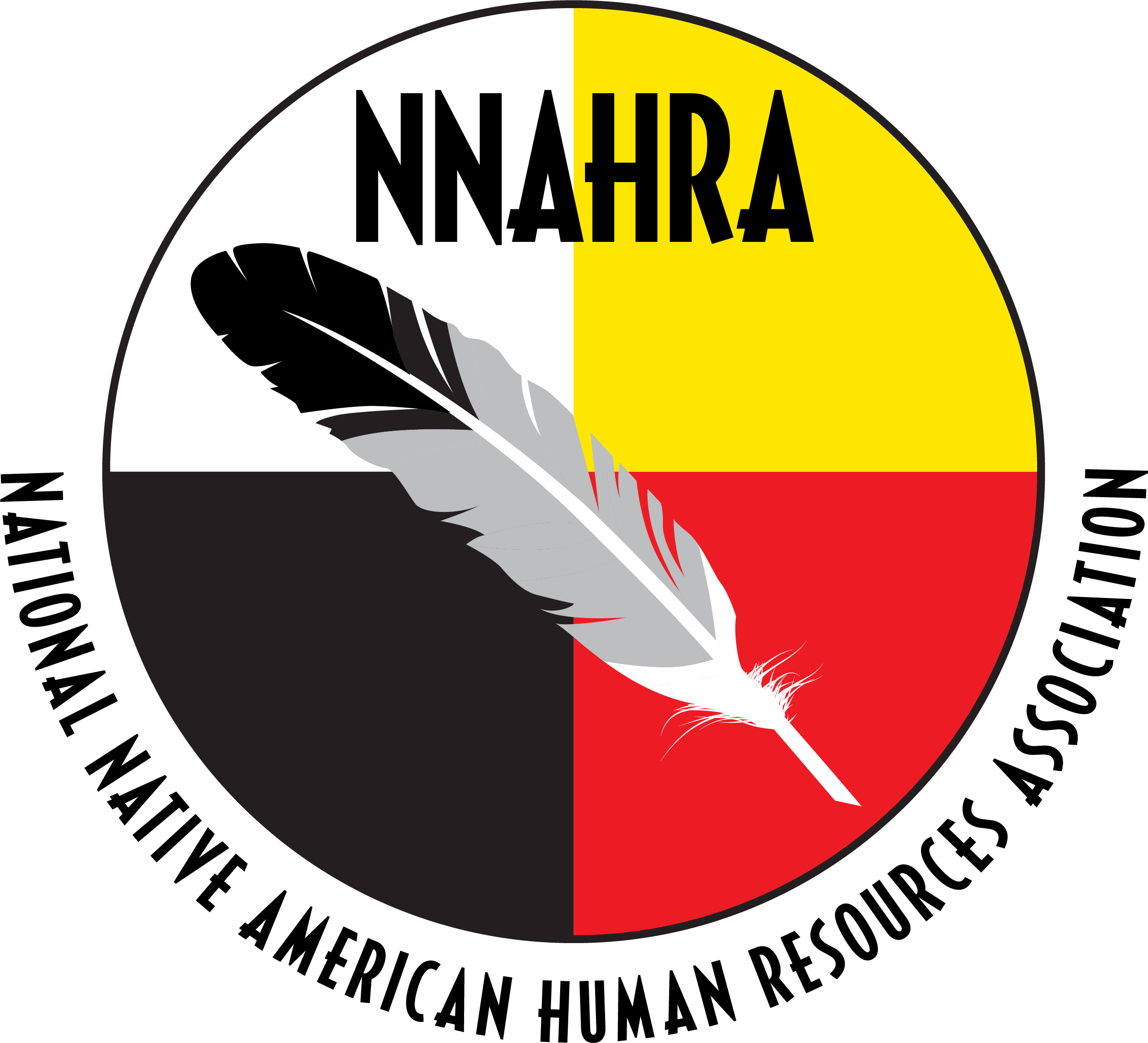